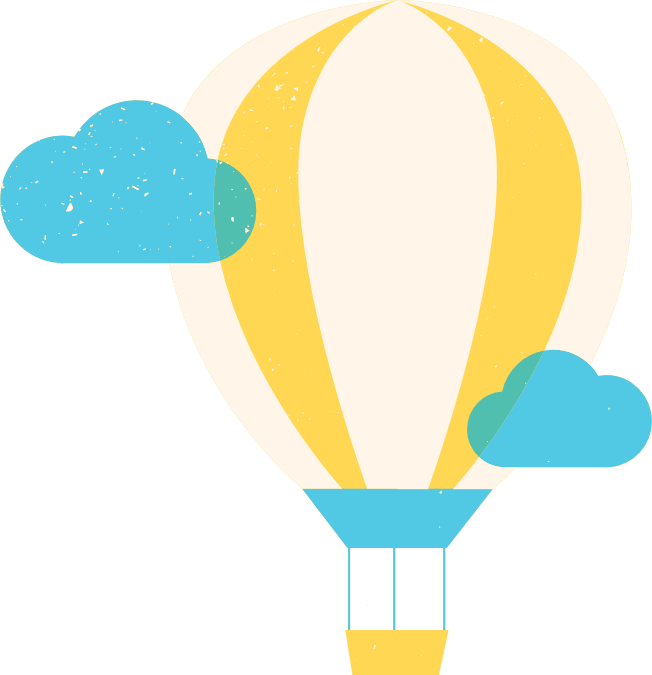 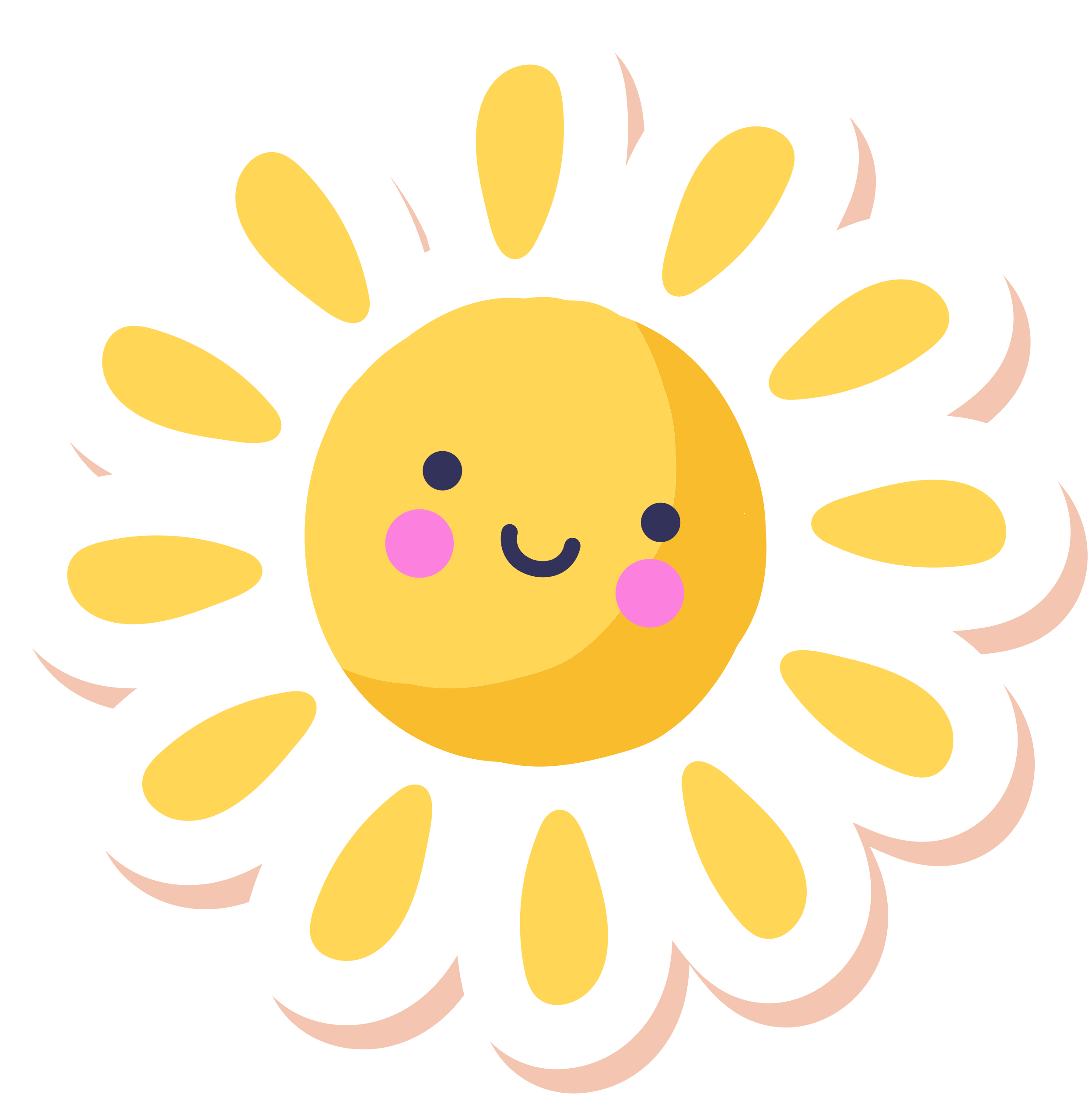 TRƯỜNG TIỂU HỌC TRẦN QUỐC TOẢN
CHÀO MỪNG QUÝ THẦY CÔ GIÁO 
VỀ DỰ GIỜ THĂM LỚP
Môn: TIẾNG VIỆT LỚP 3
Bài: Con kênh xanh giữa lòng thành phố (T1)
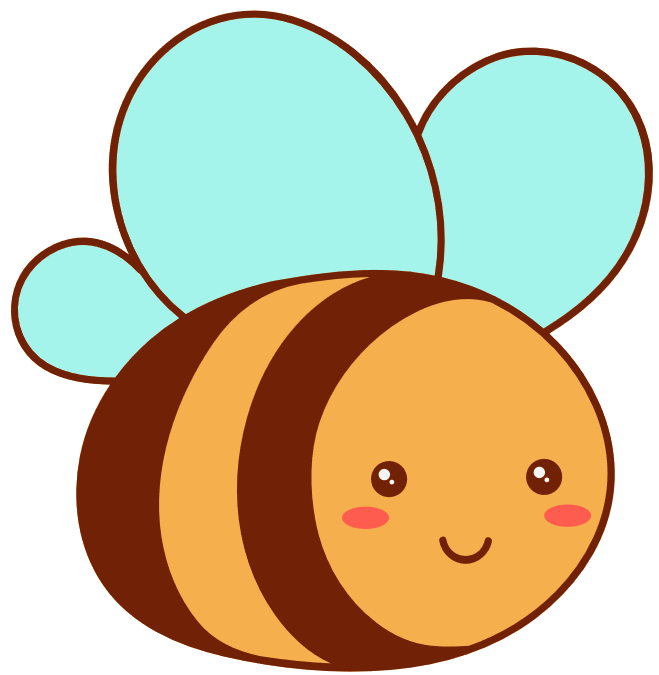 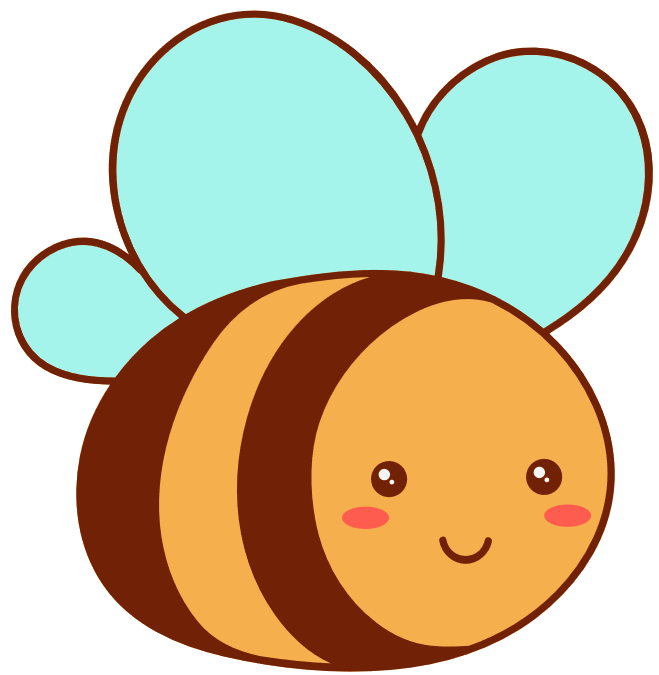 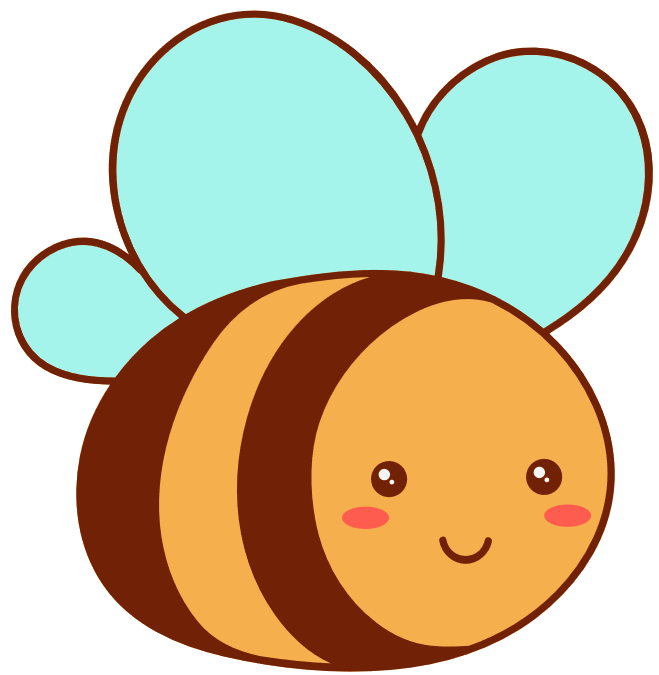 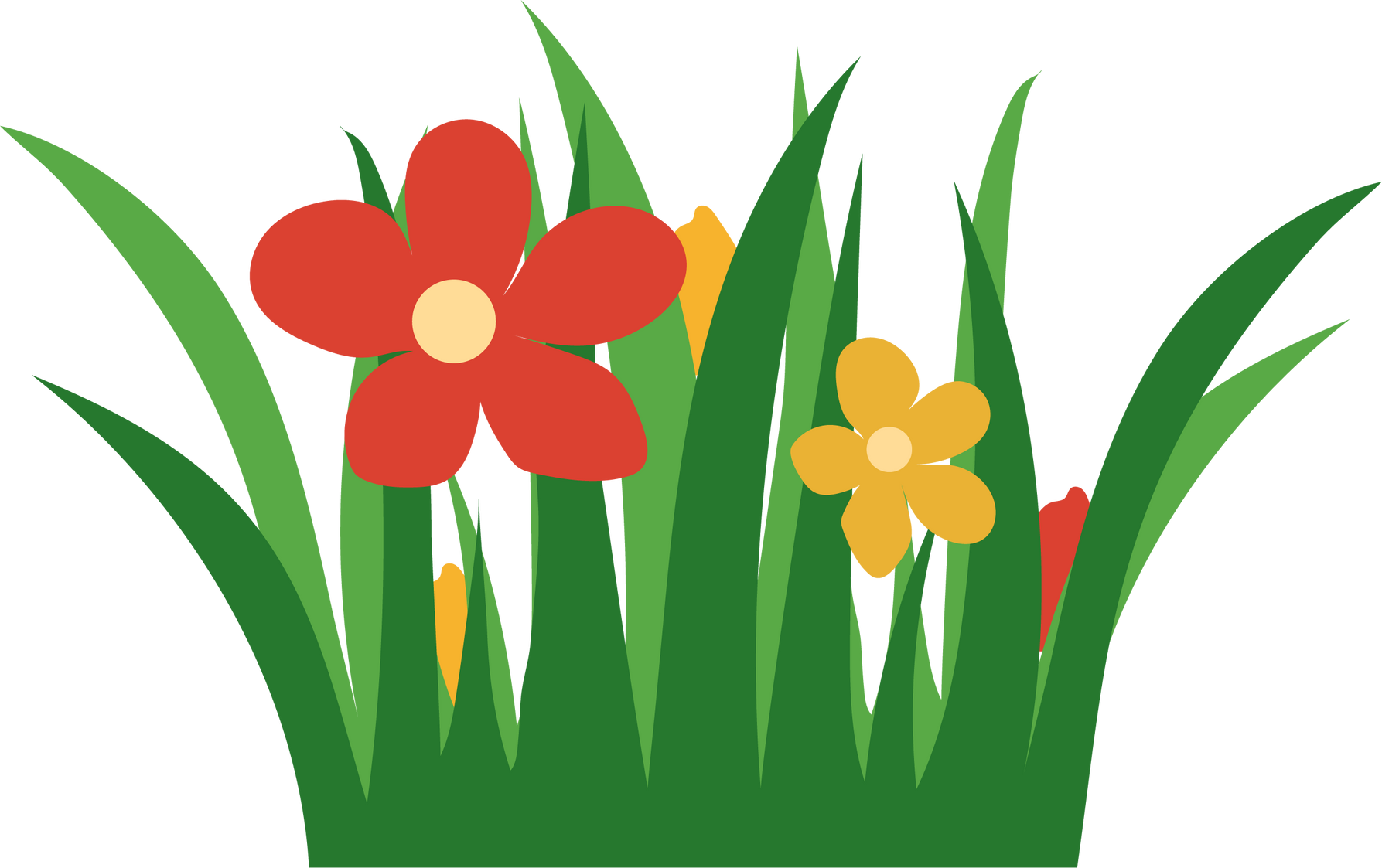 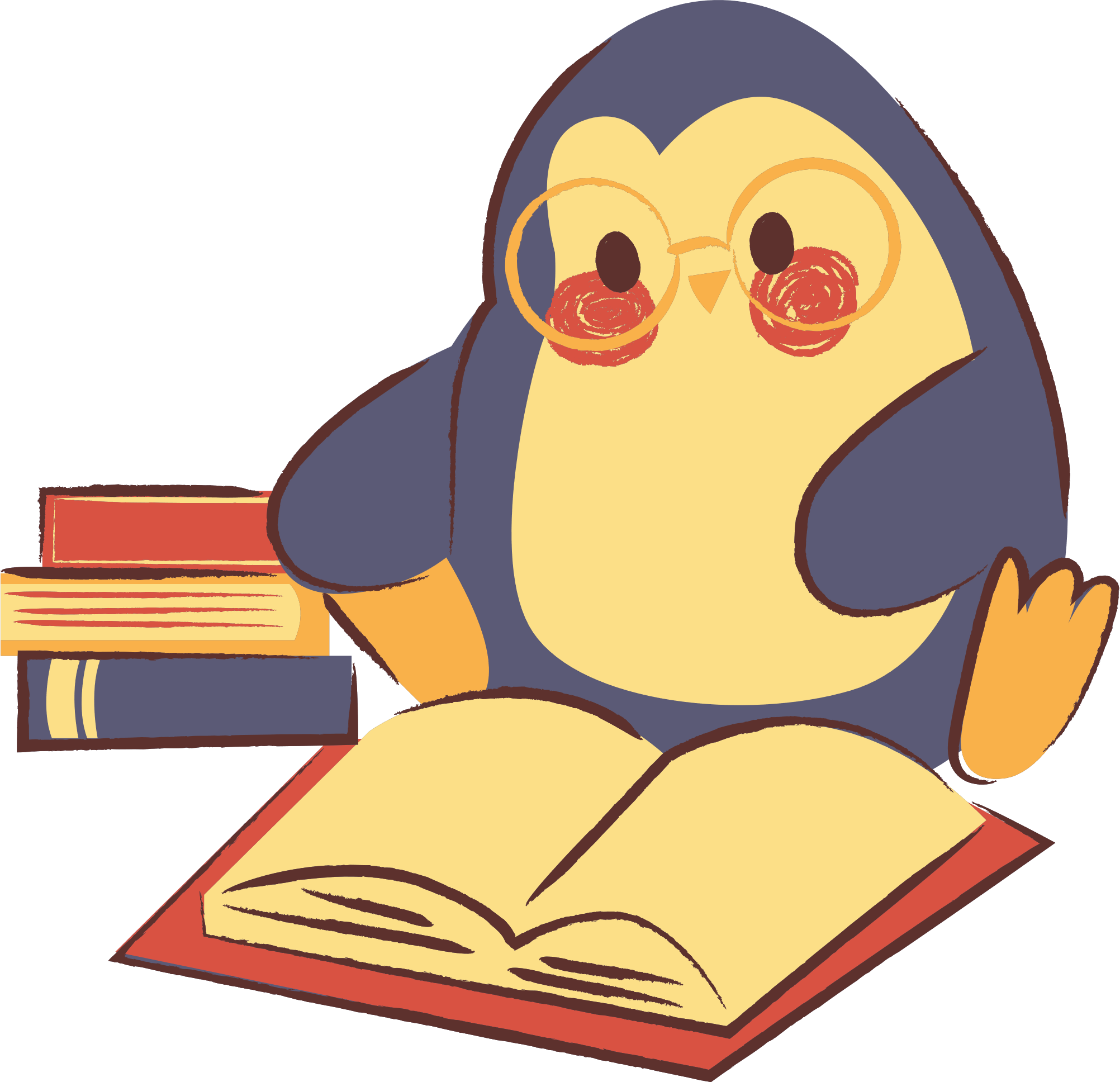 (SHCMTNCBH THÁNG 2)
Giáo viên thực hiện : Trần Thị Trà Huy
Lớp: 3D
Thứ bảy ngày 22 tháng 02 năm 2025
TIẾNG VIỆT
BÀI ĐỌC 4: CON KÊNH XANH GIỮA LÒNG THÀNH PHỐ
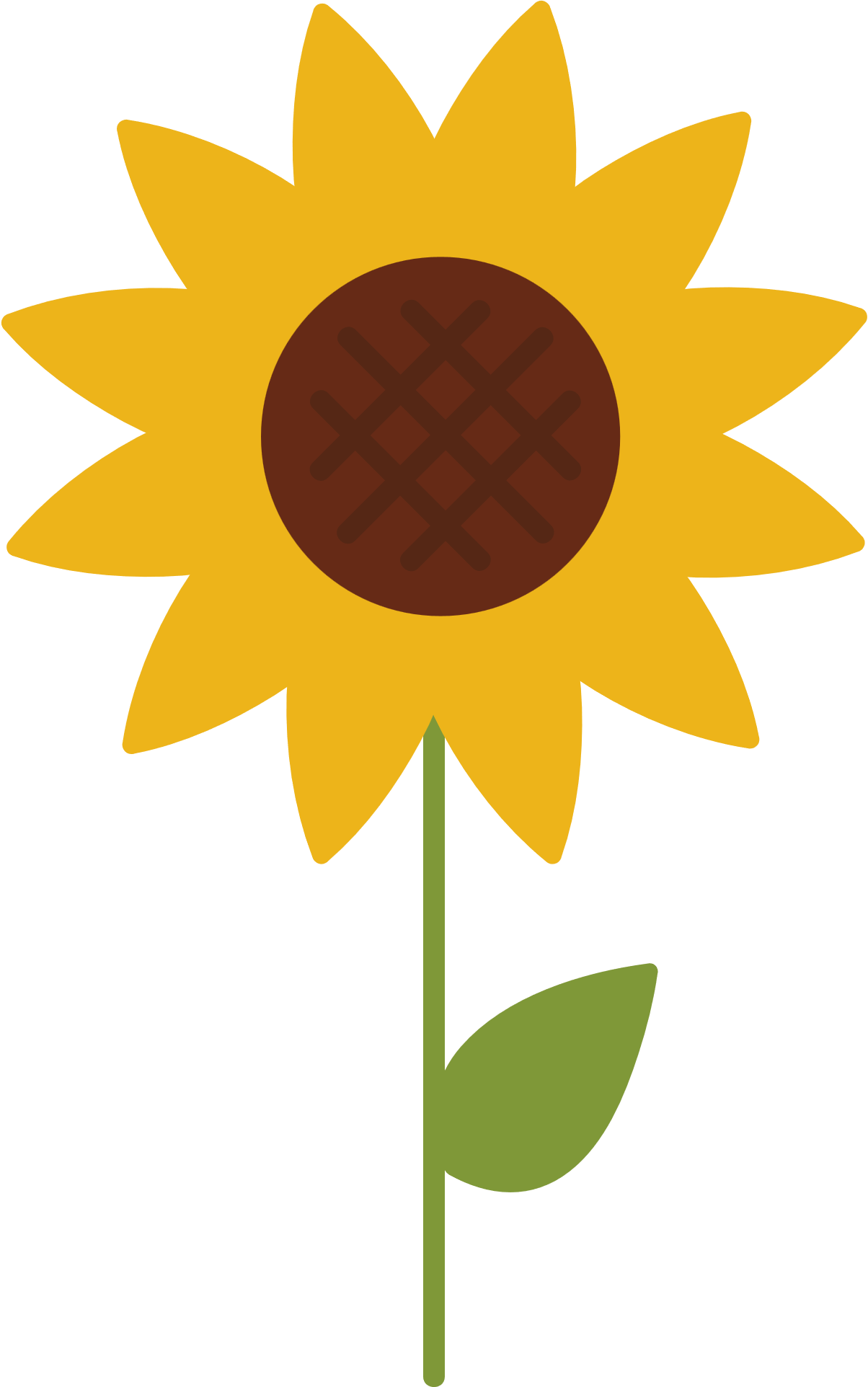 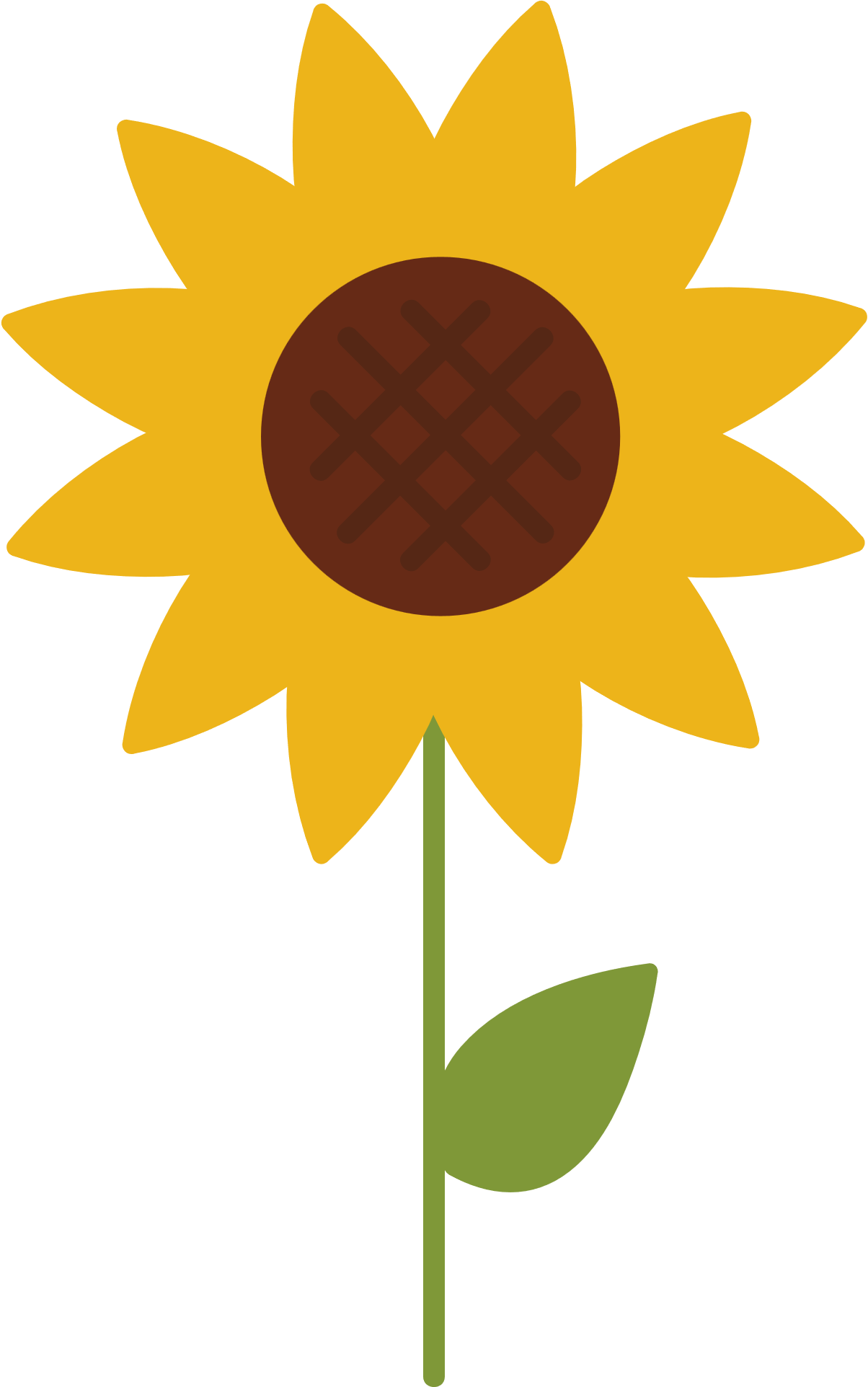 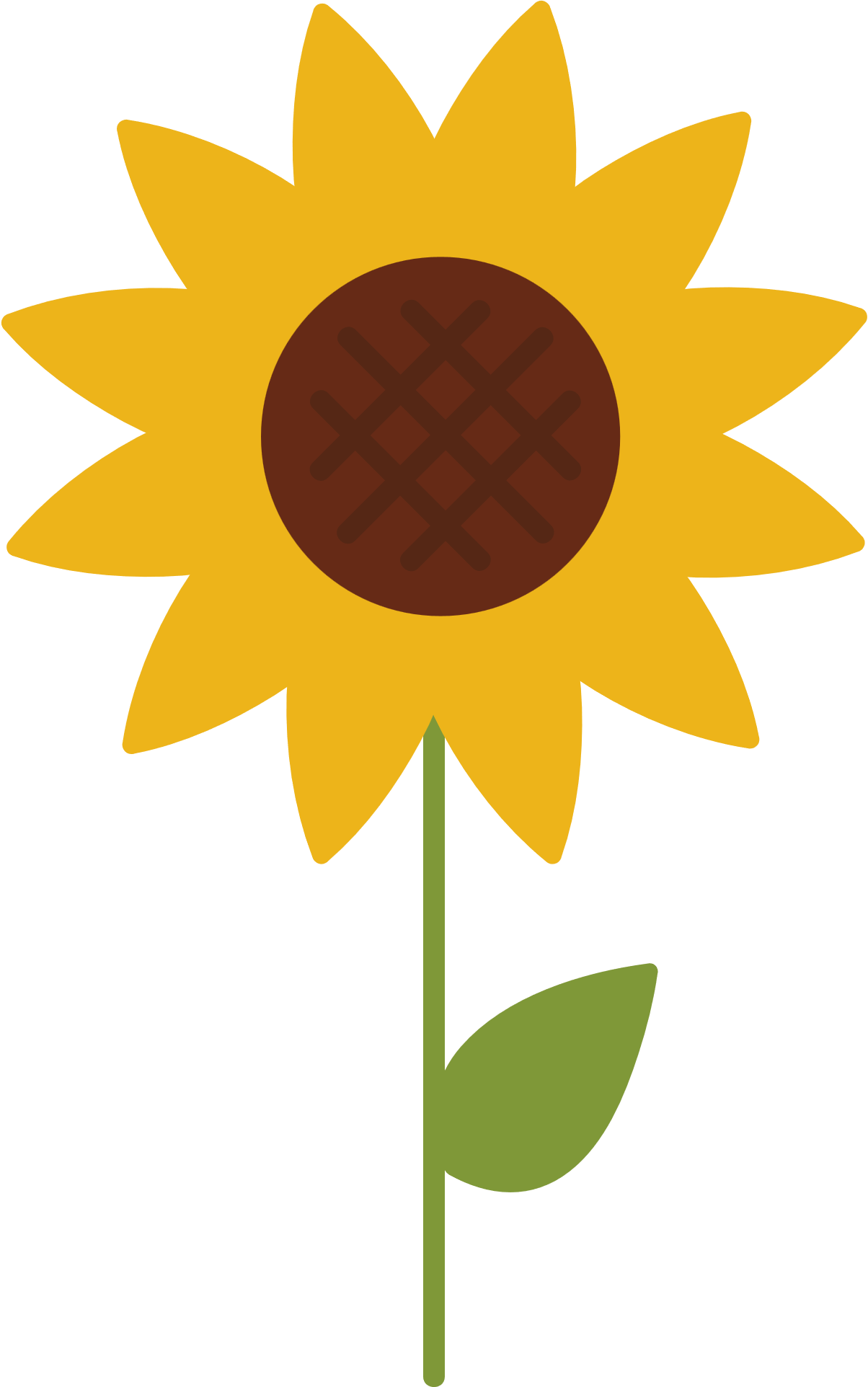 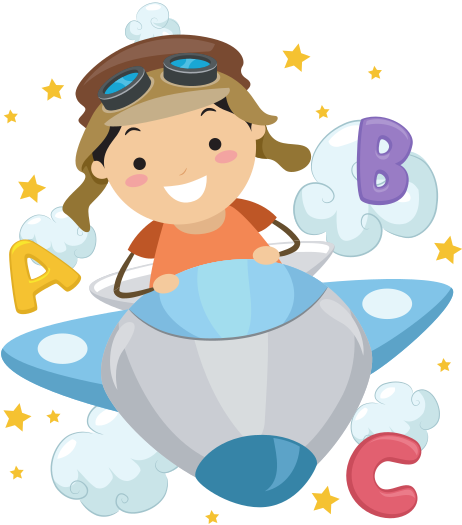 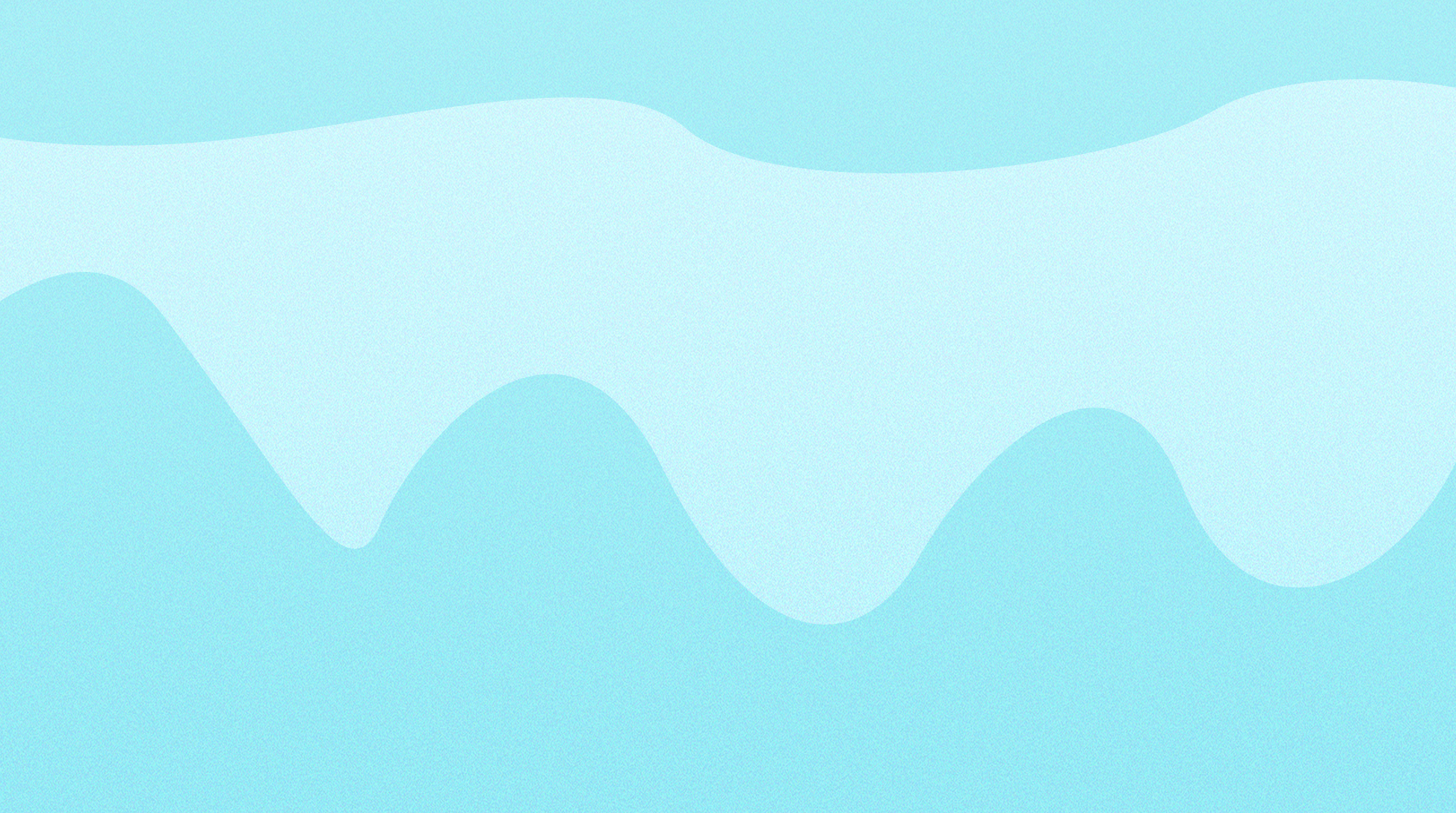 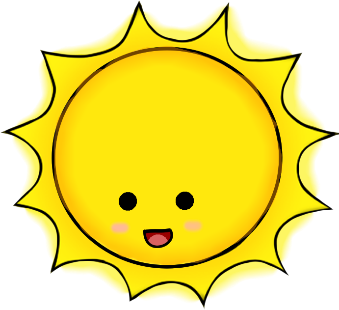 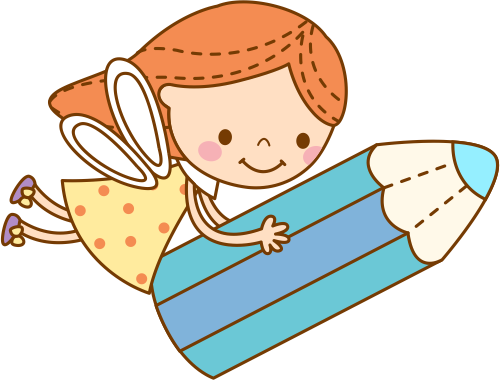 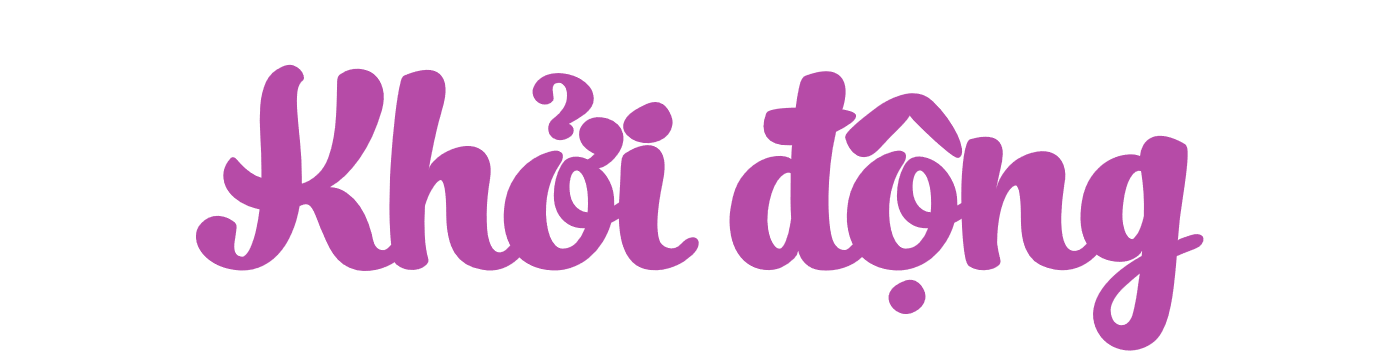 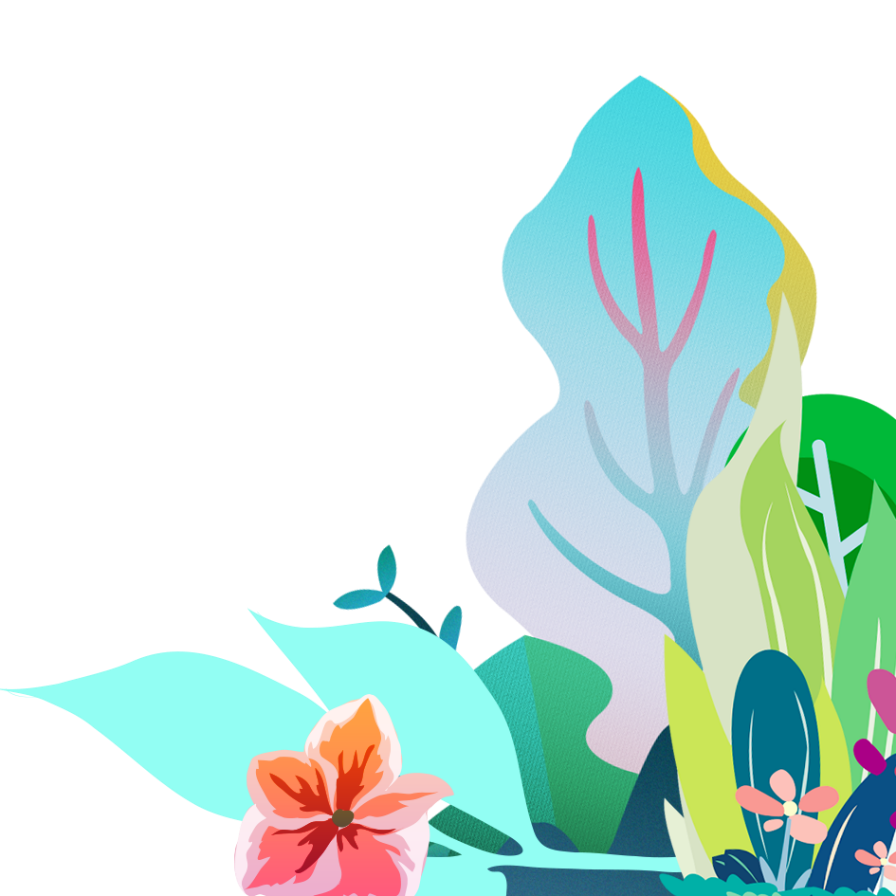 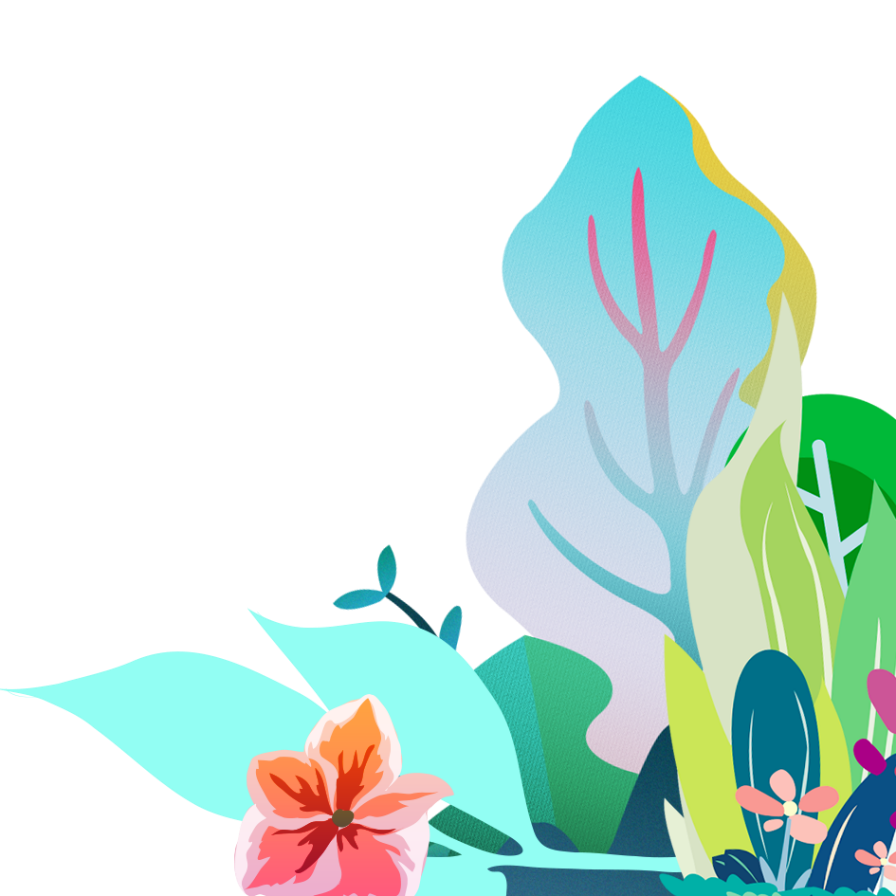 non
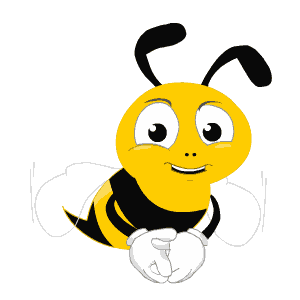 Ong
học
việc
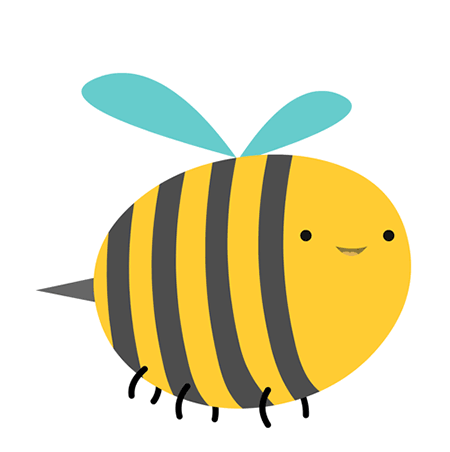 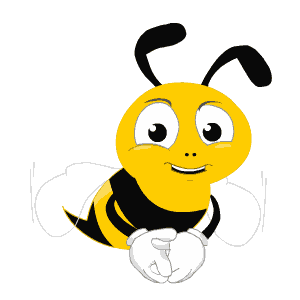 Câu 1: Bài đọc trước em học là bài gì ?
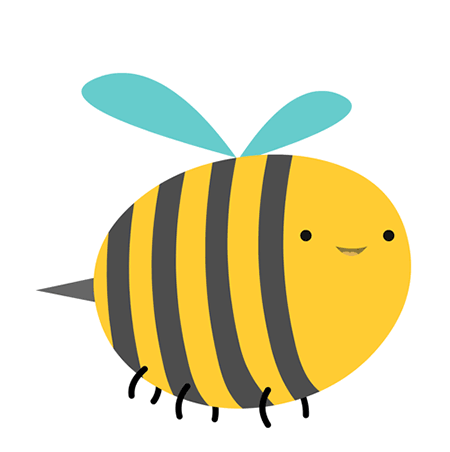 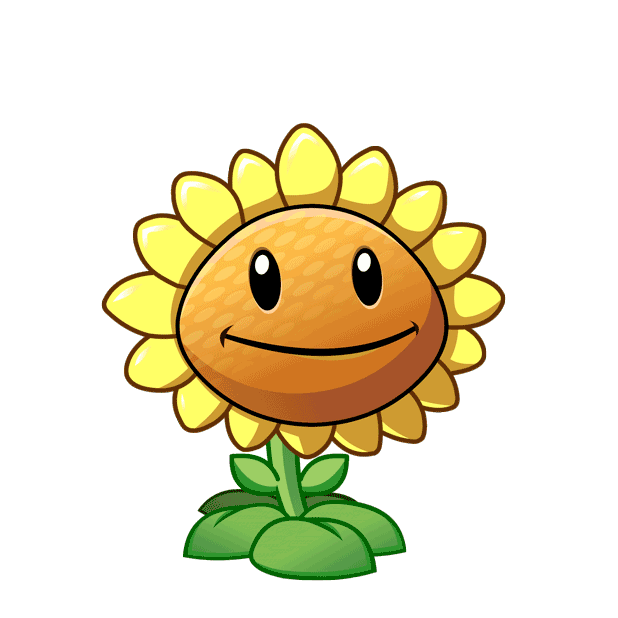 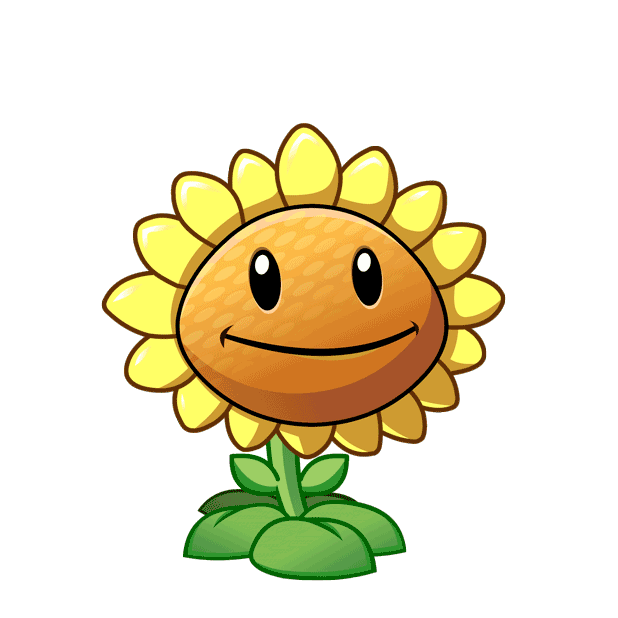 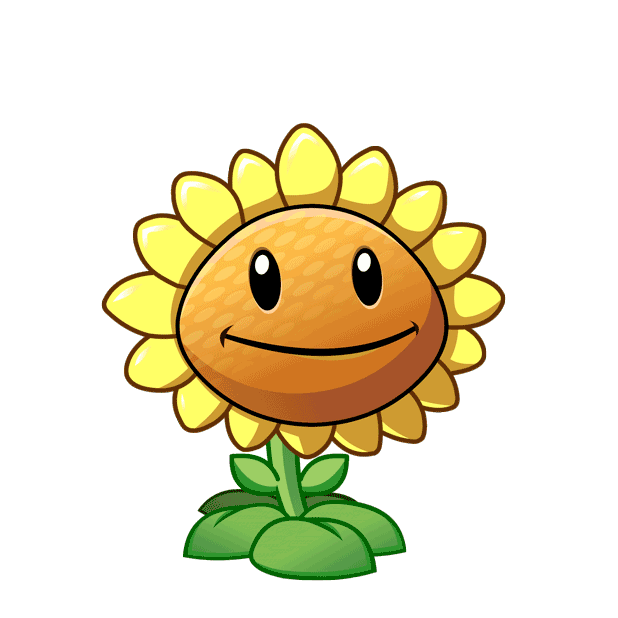 B. Hương Làng
C. Quê Hương
A. Trận bóng trên đường phố
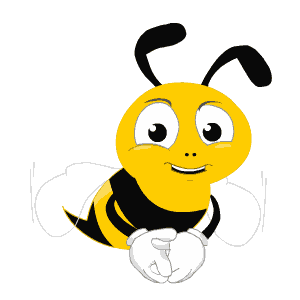 Câu 2 : Bài đọc nói về môn thể thao nào ?
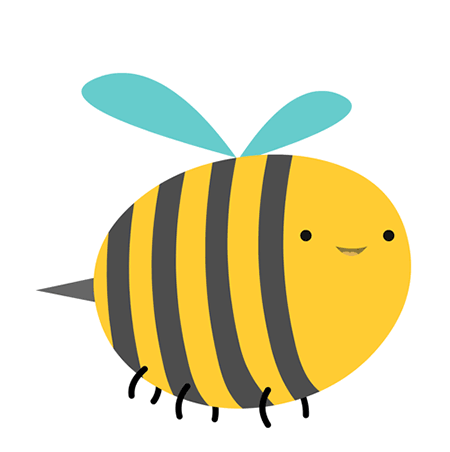 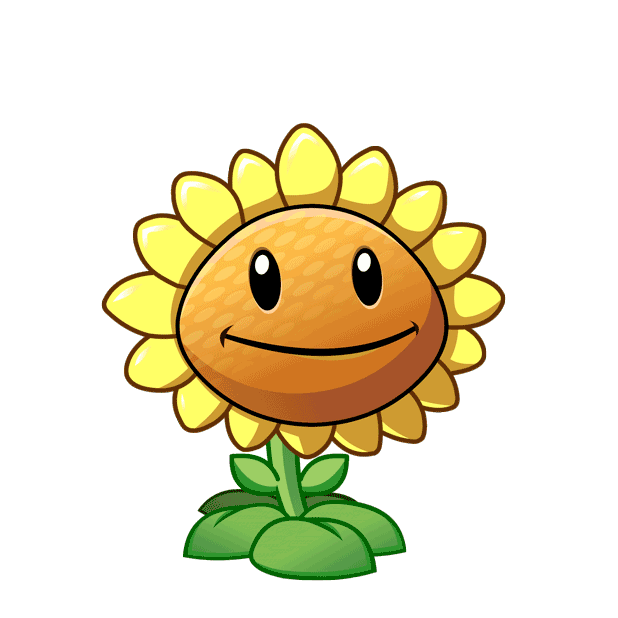 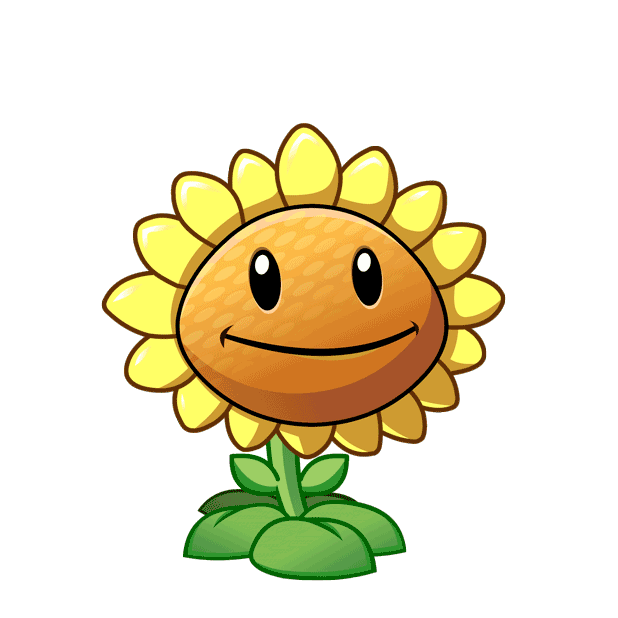 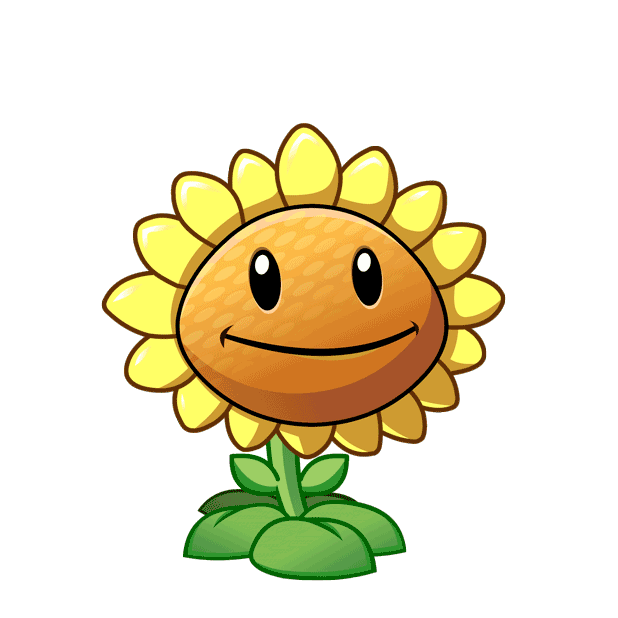 A. Bơi lội
C. Đá cầu
B. Đá bóng
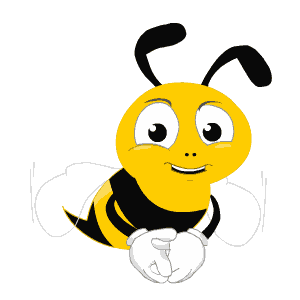 Câu 3 : Nêu nội dung của bài đọc ?
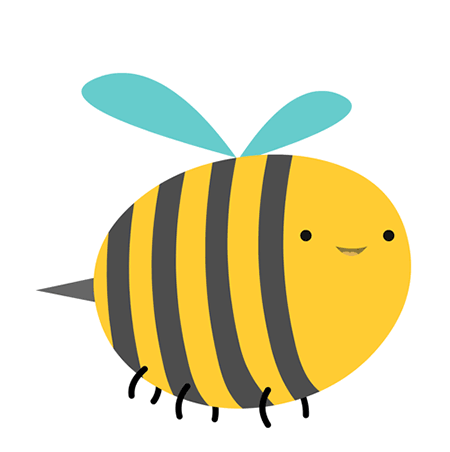 Không được chơi bóng ở đường phố vì nguy hiểm cho bản thân và những người đi đường, phải tôn trọng luật giao thông, tôn trọng luật lệ, quy tắc chung của cộng đồng.
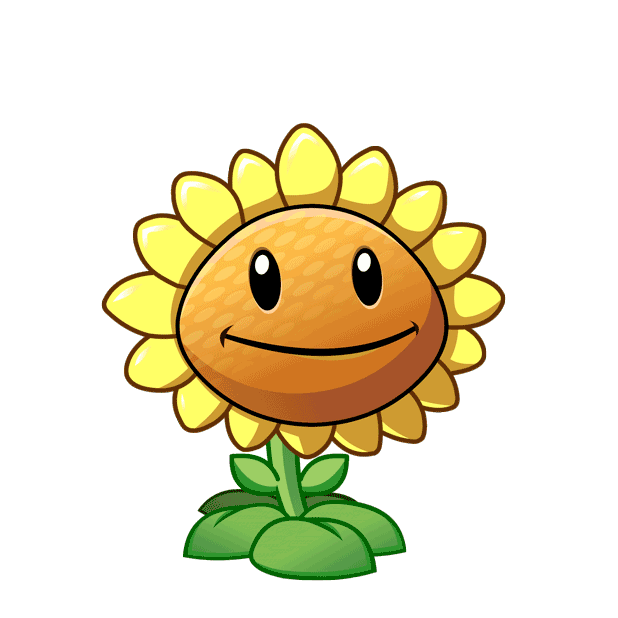 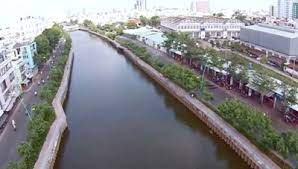 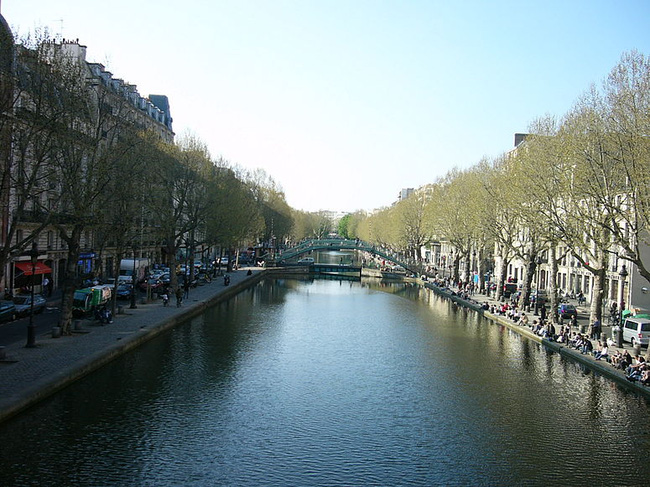 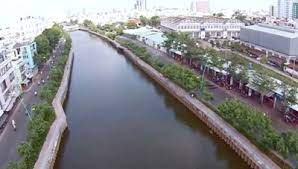 Thứ bảy ngày 22 tháng 02 năm 2025
TIẾNG VIỆT
BÀI ĐỌC 4: CON KÊNH XANH GIỮA LÒNG THÀNH PHỐ
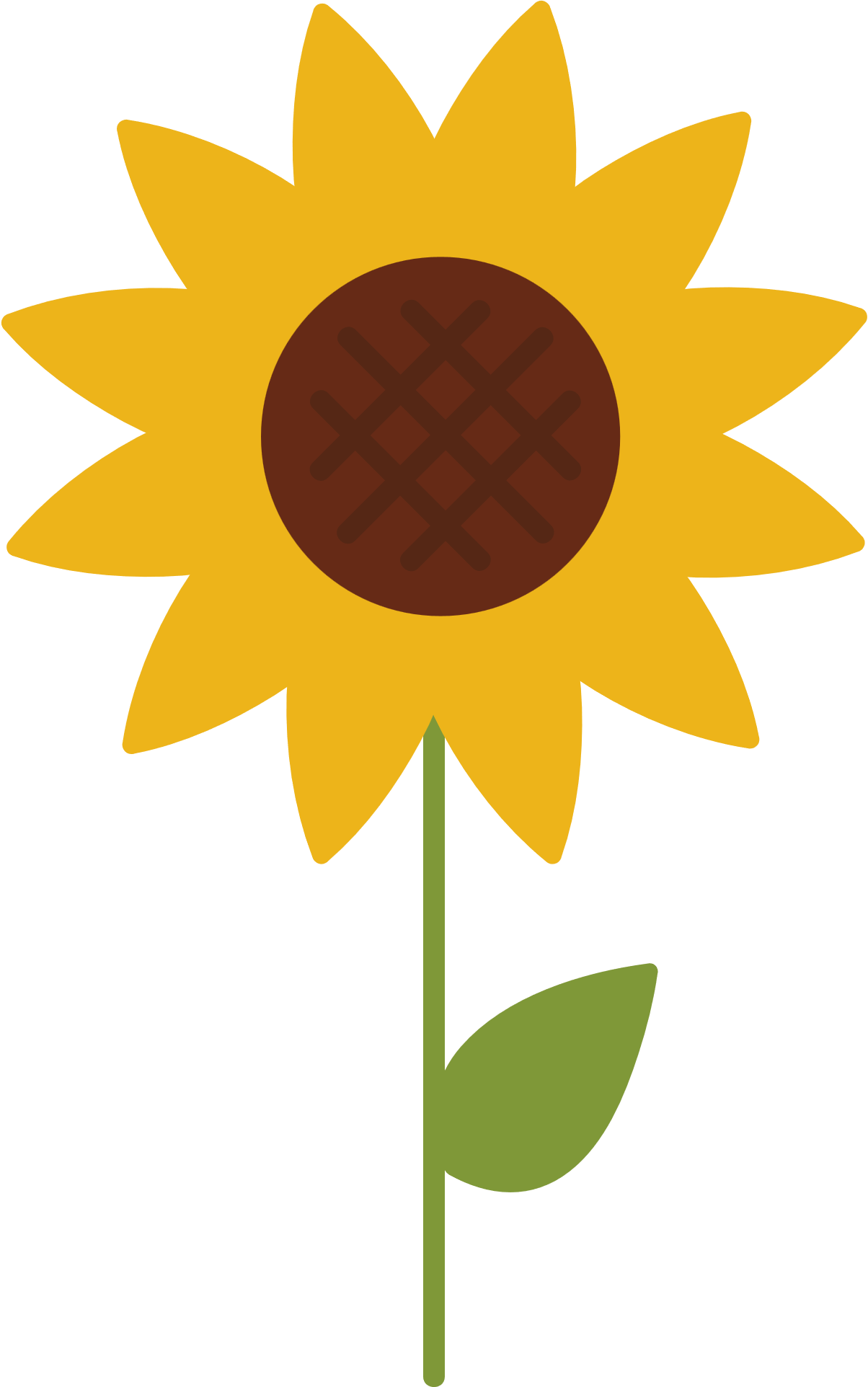 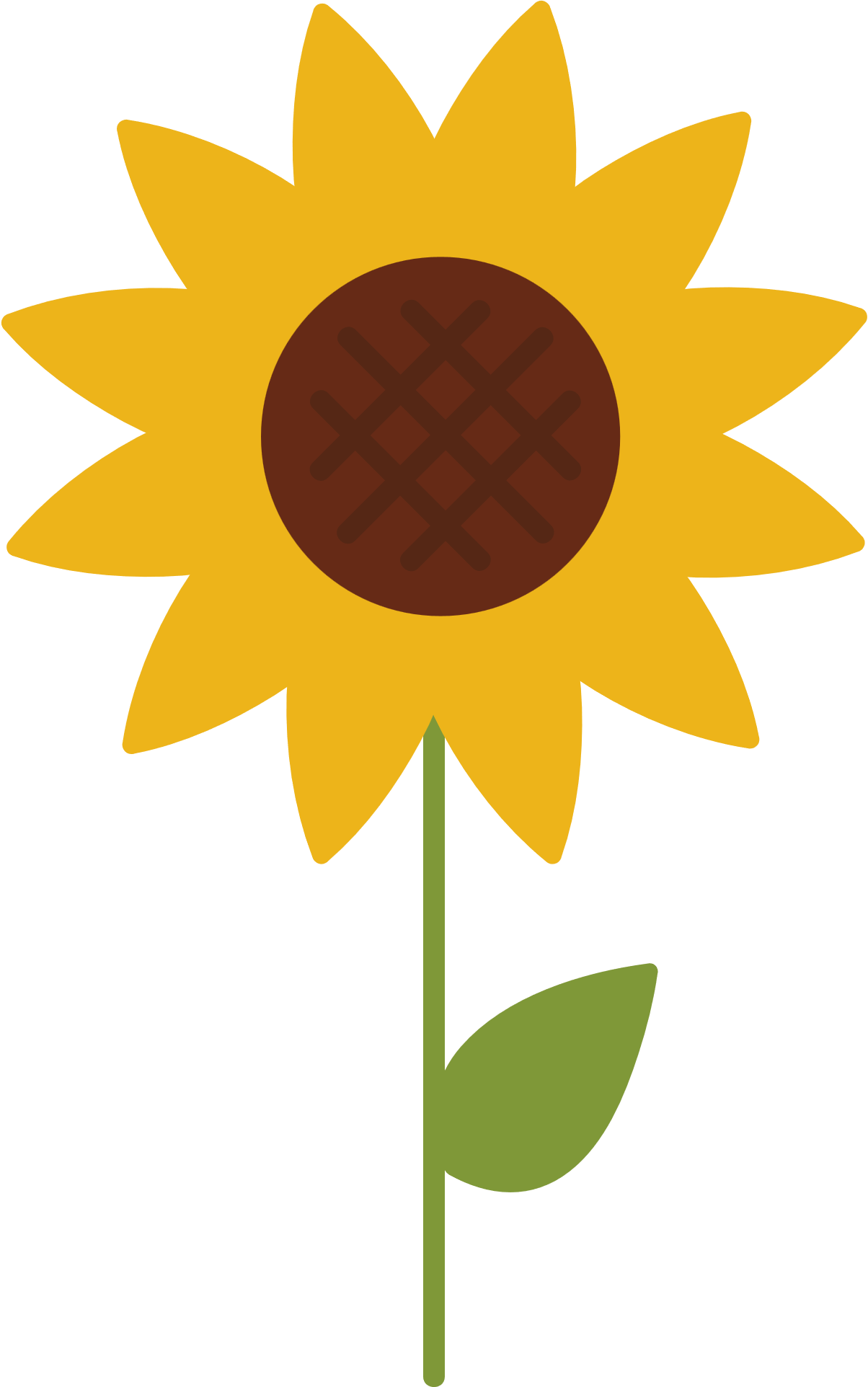 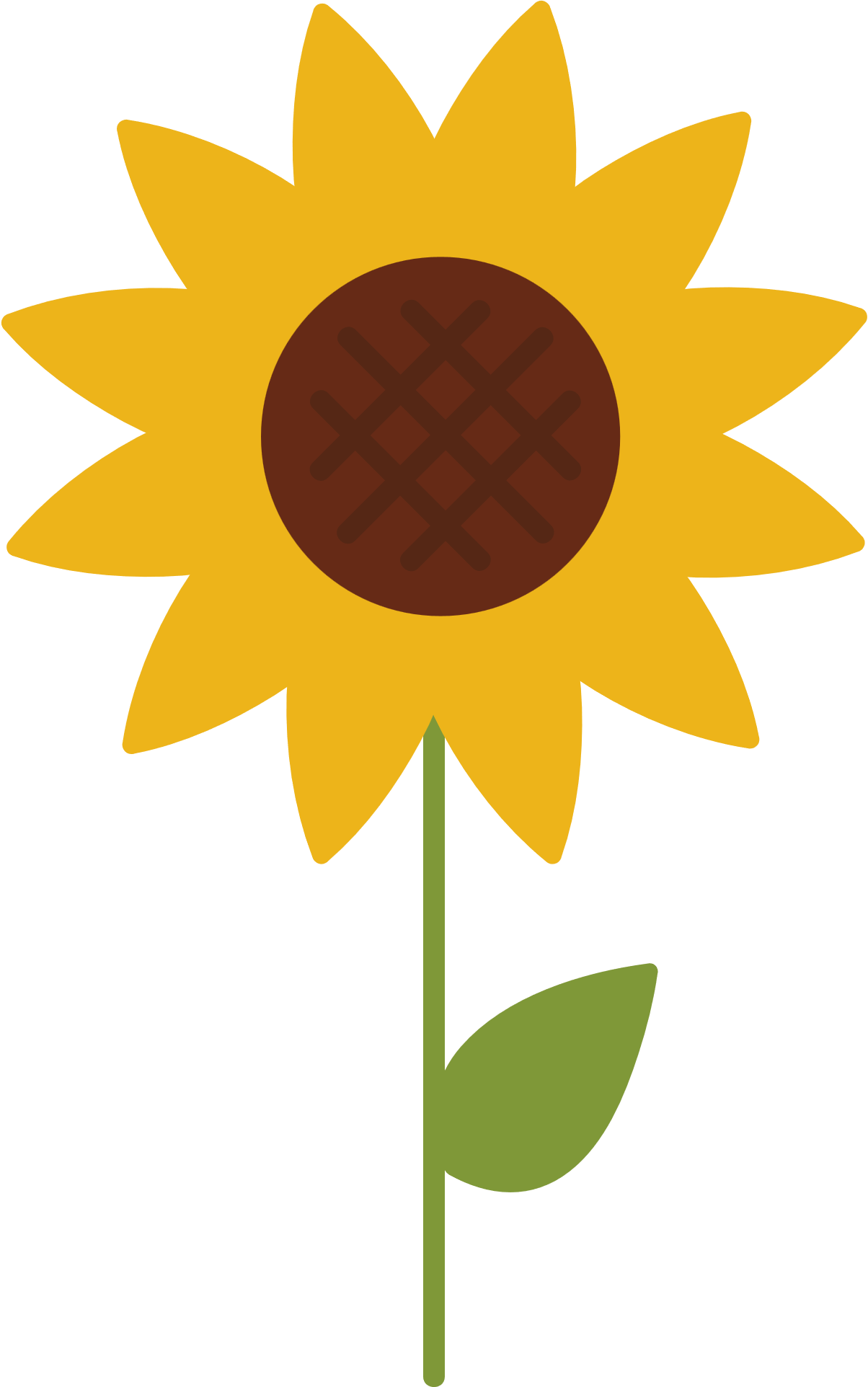 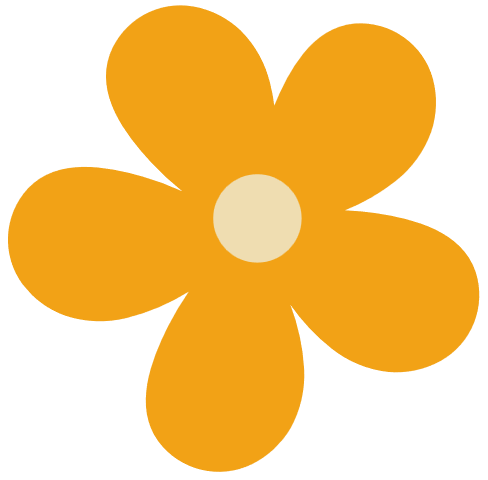 KHÁM PHÁ
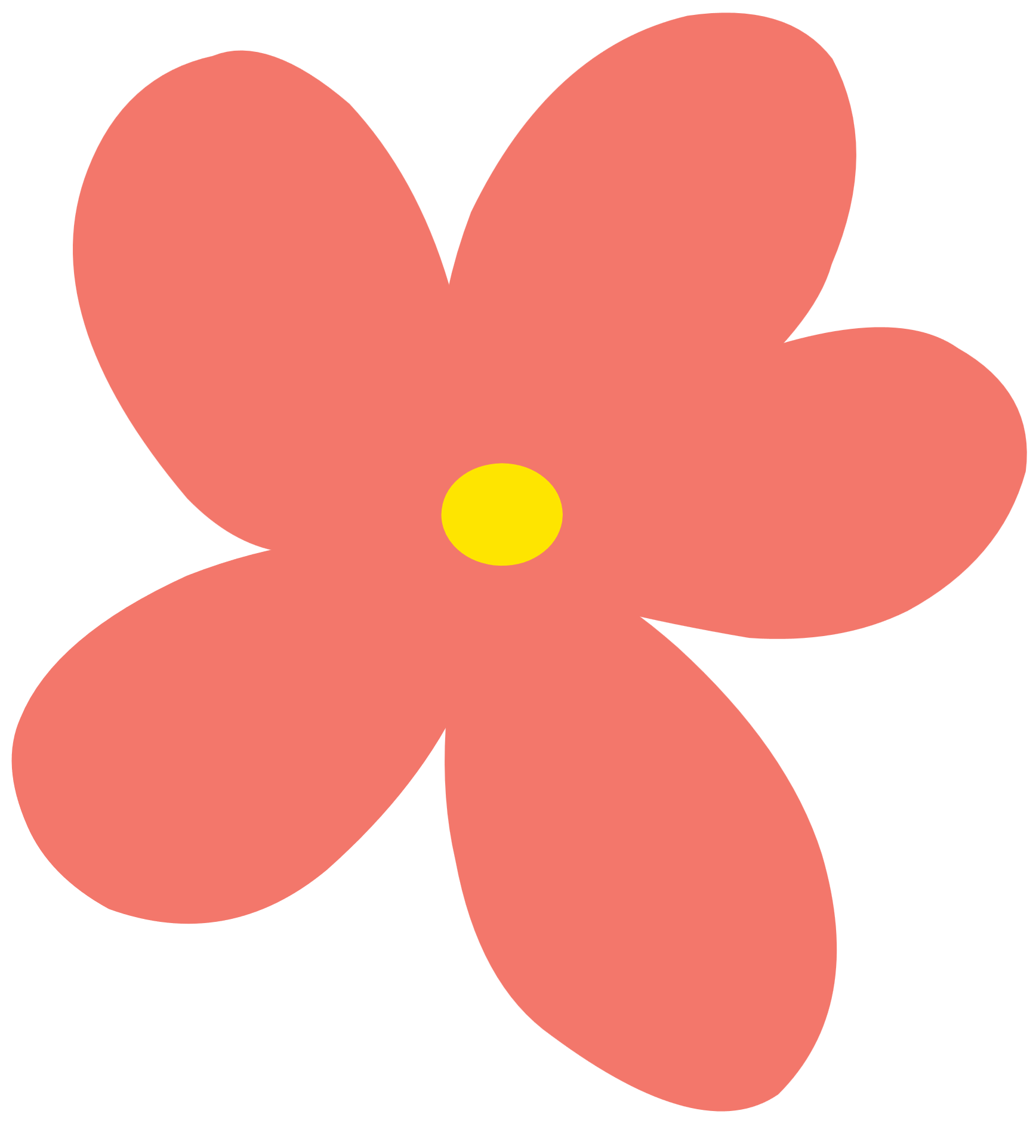 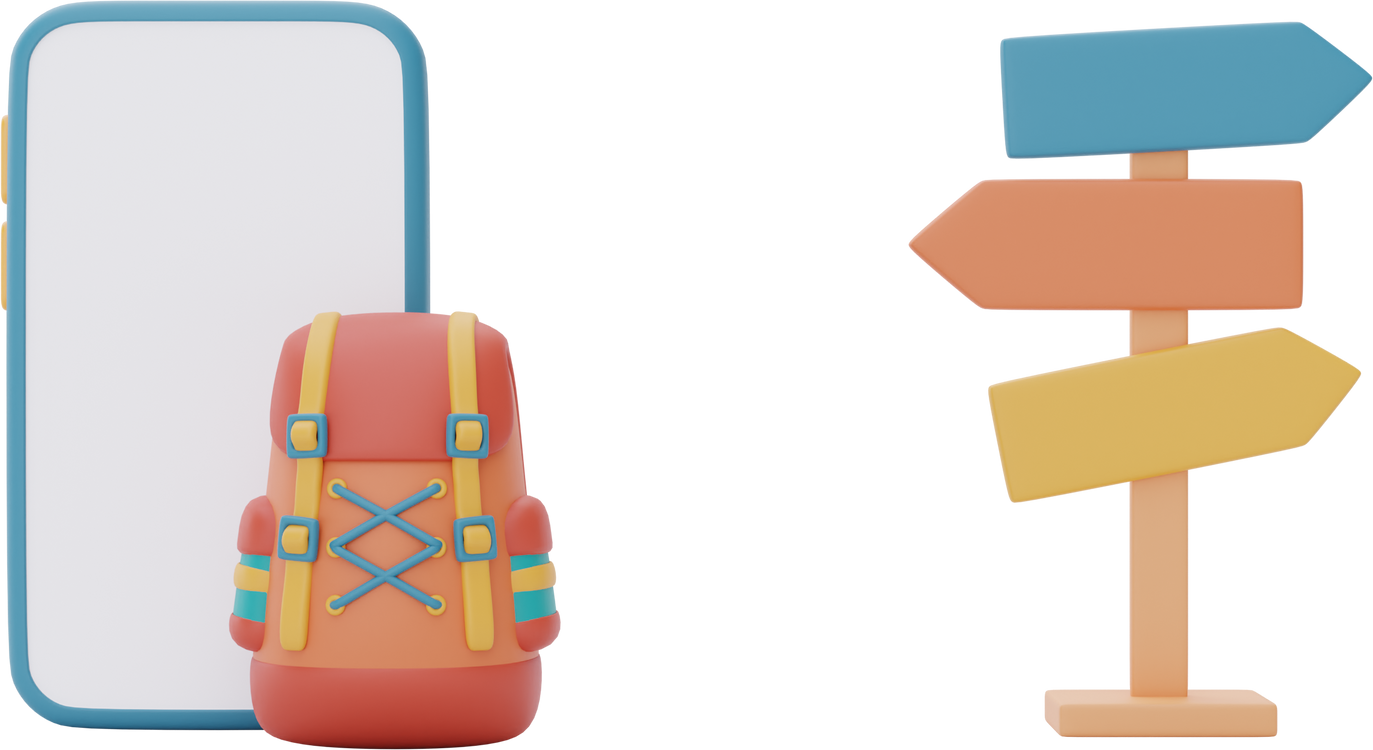 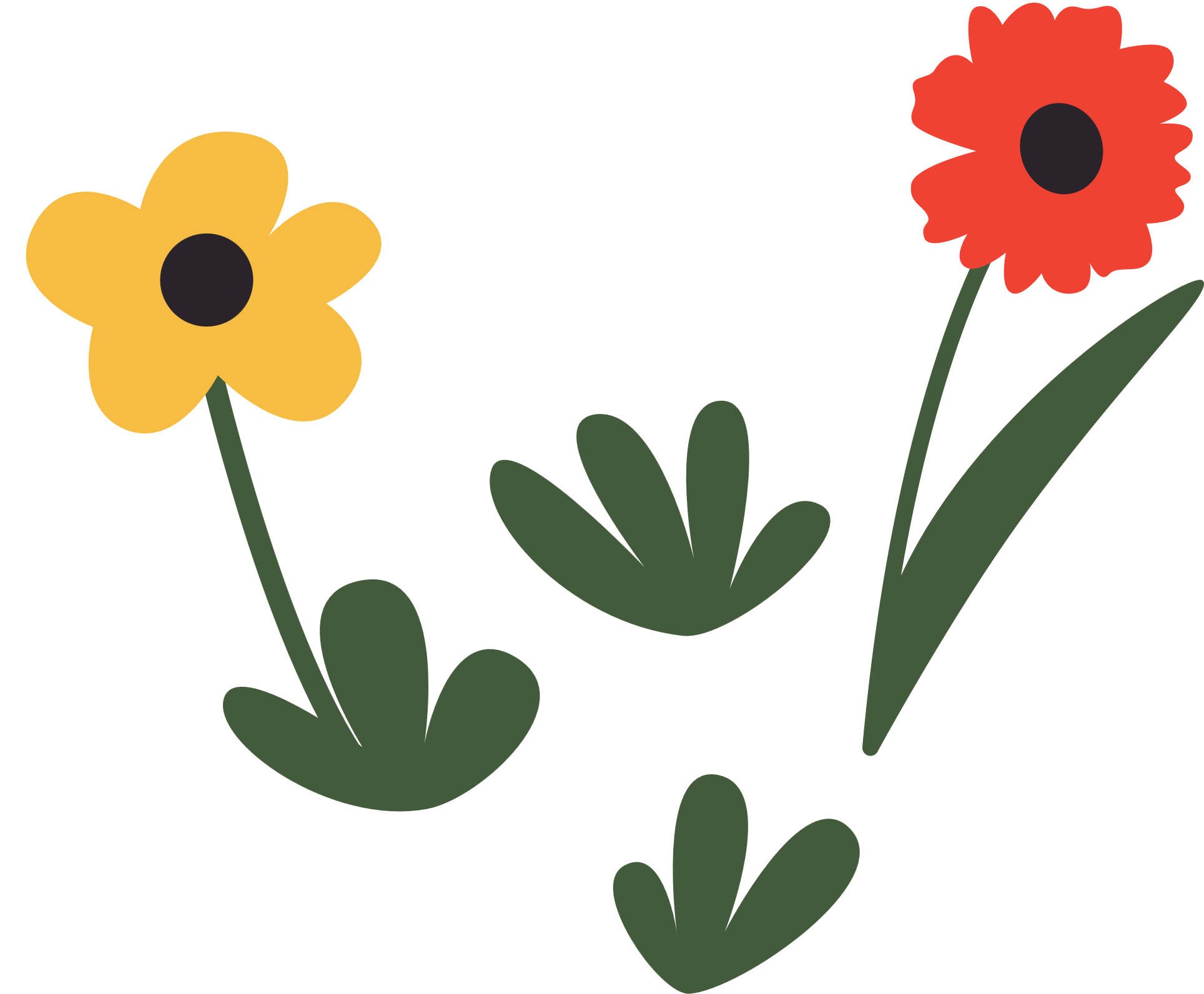 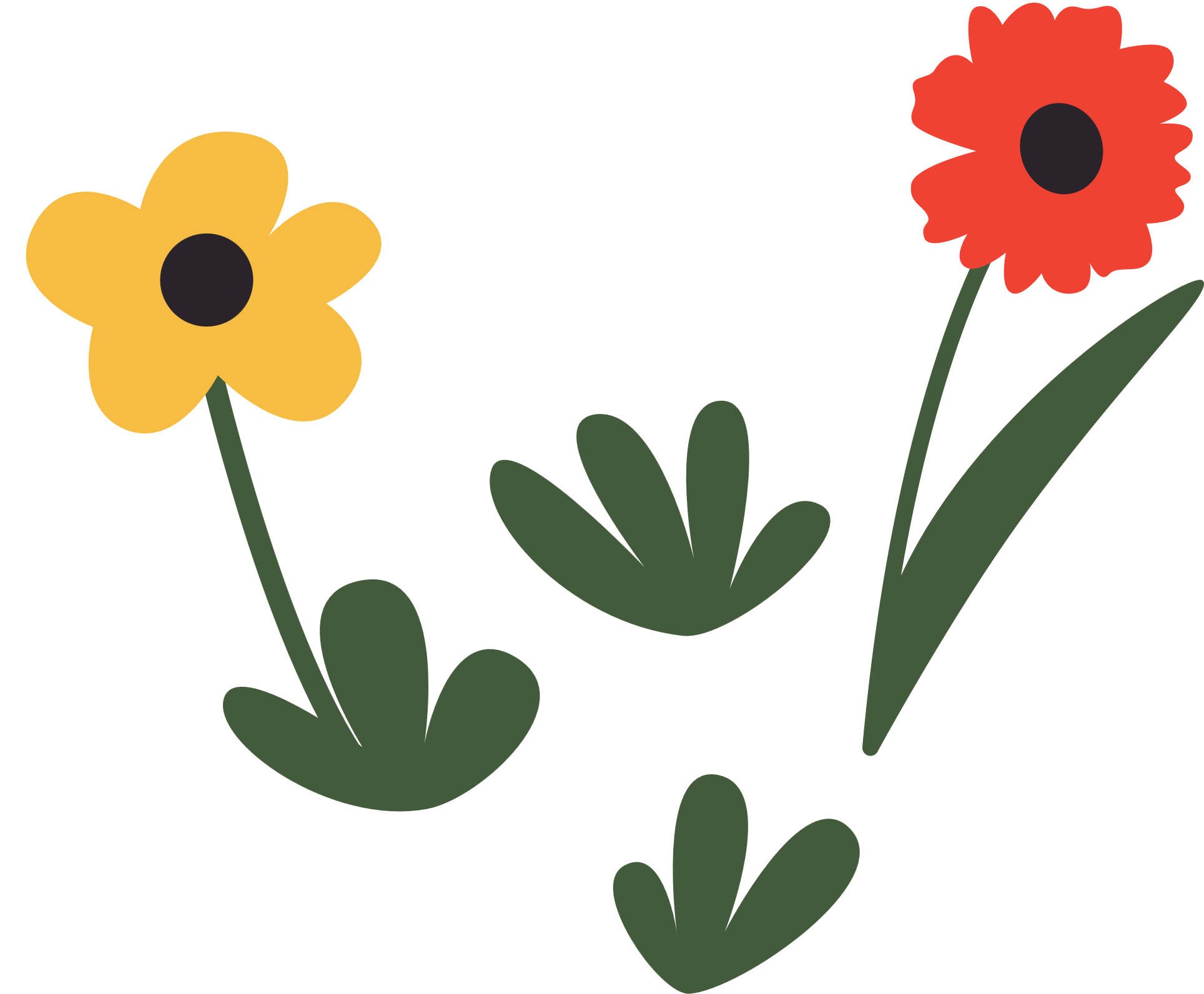 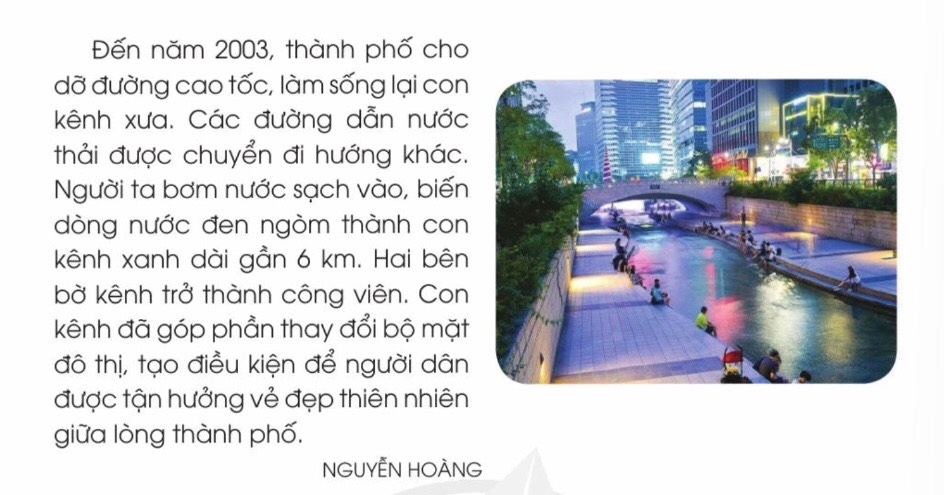 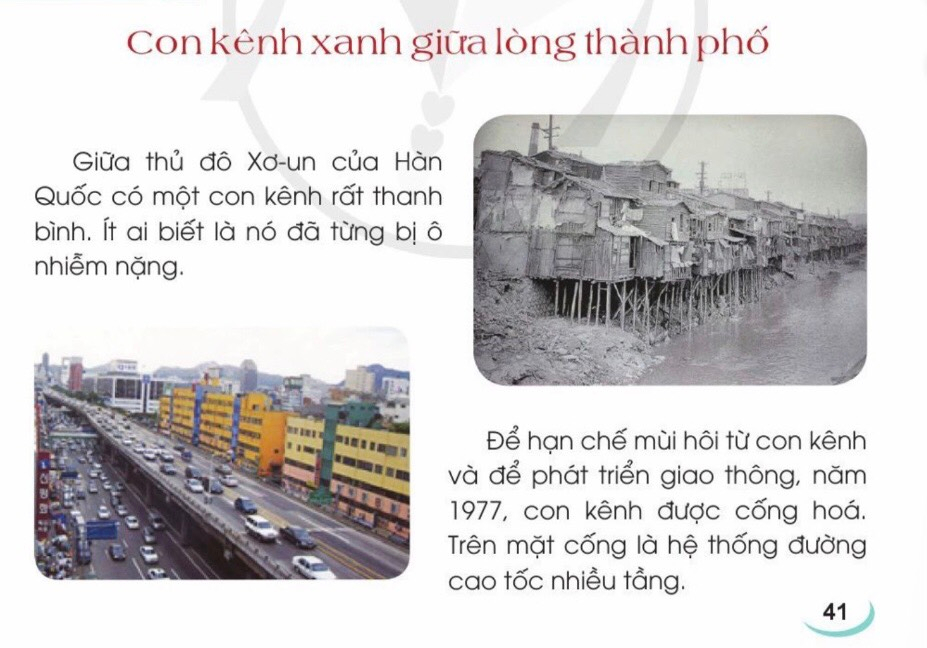 ĐỌC MẪU
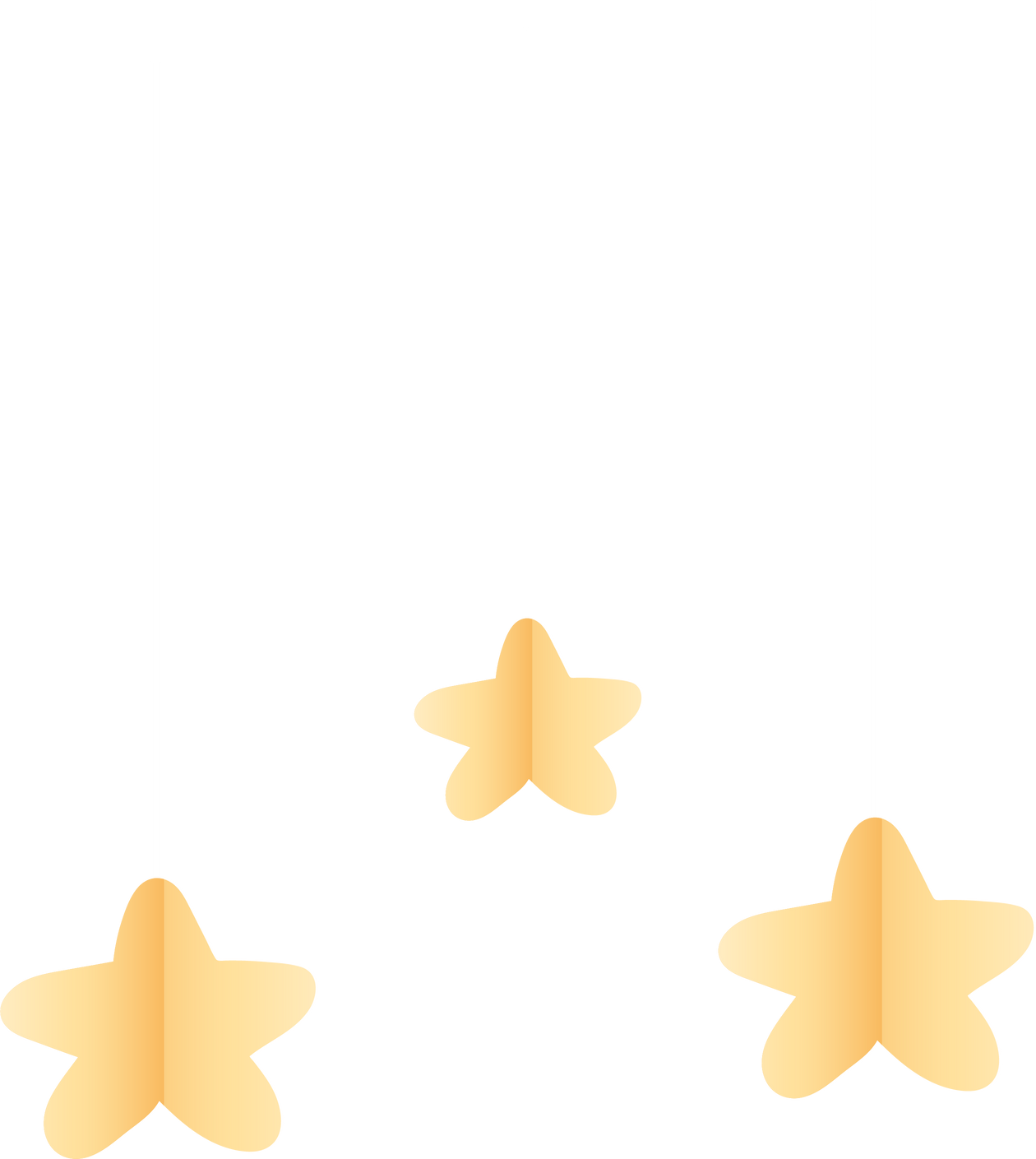 Hoạt động 1:  Đọc thành tiếng
Giọng đọc 
Giọng đọc thán phục, ngưỡng mộ
Lưu ý: Đọc trôi chảy toàn bài, ngắt nghỉ hơi, phát âm đúng các từ ngữ có âm, vần, thanh,..
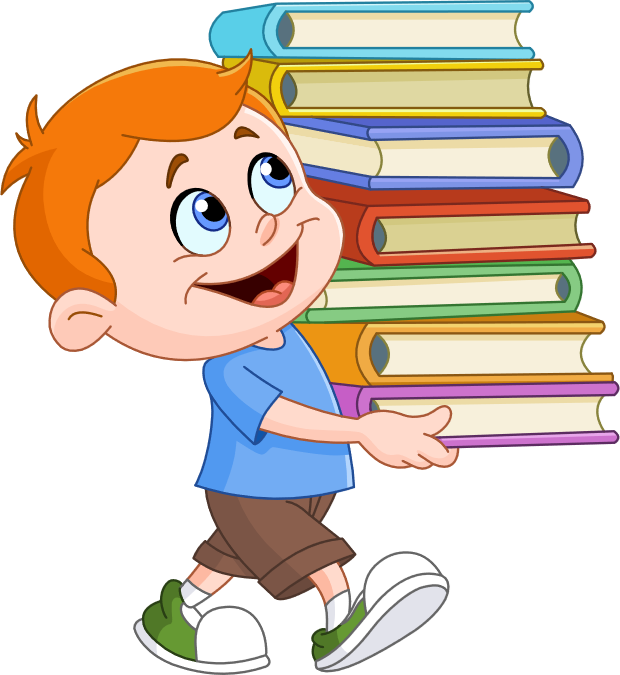 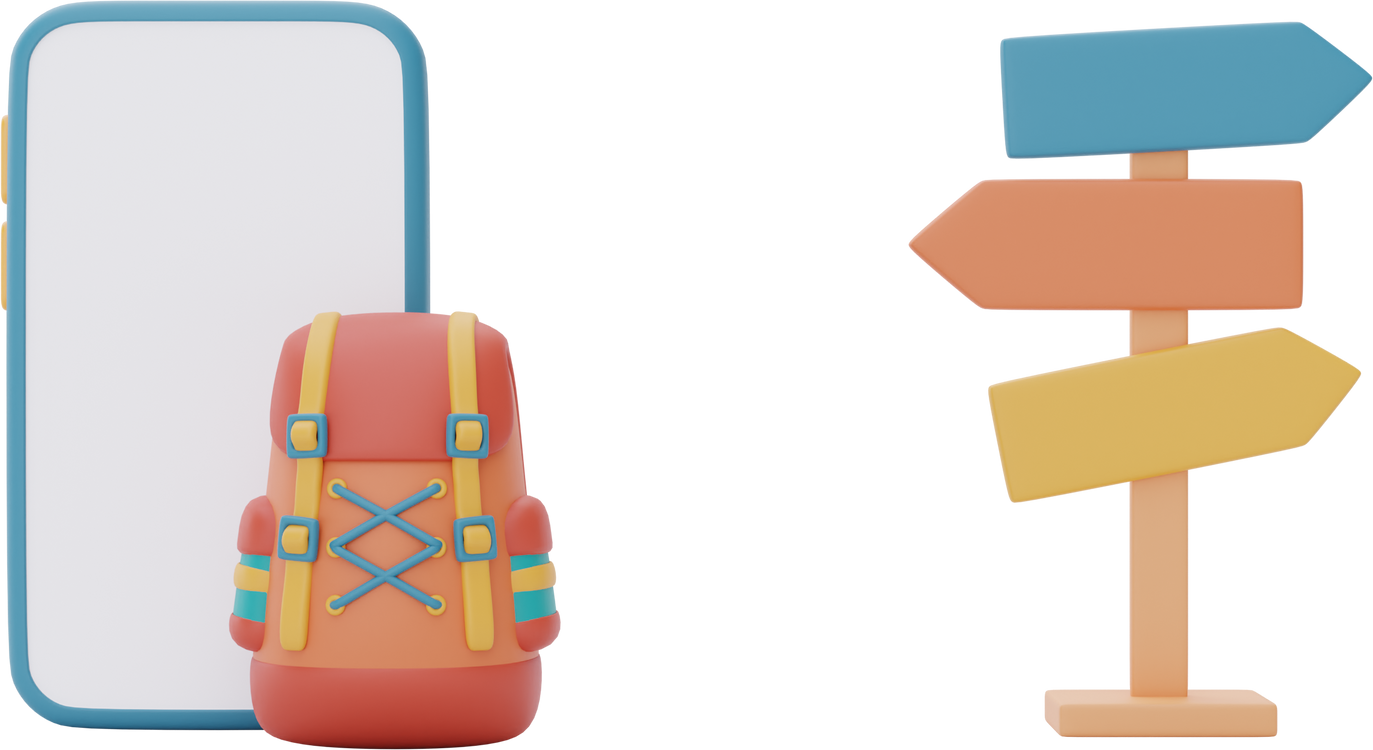 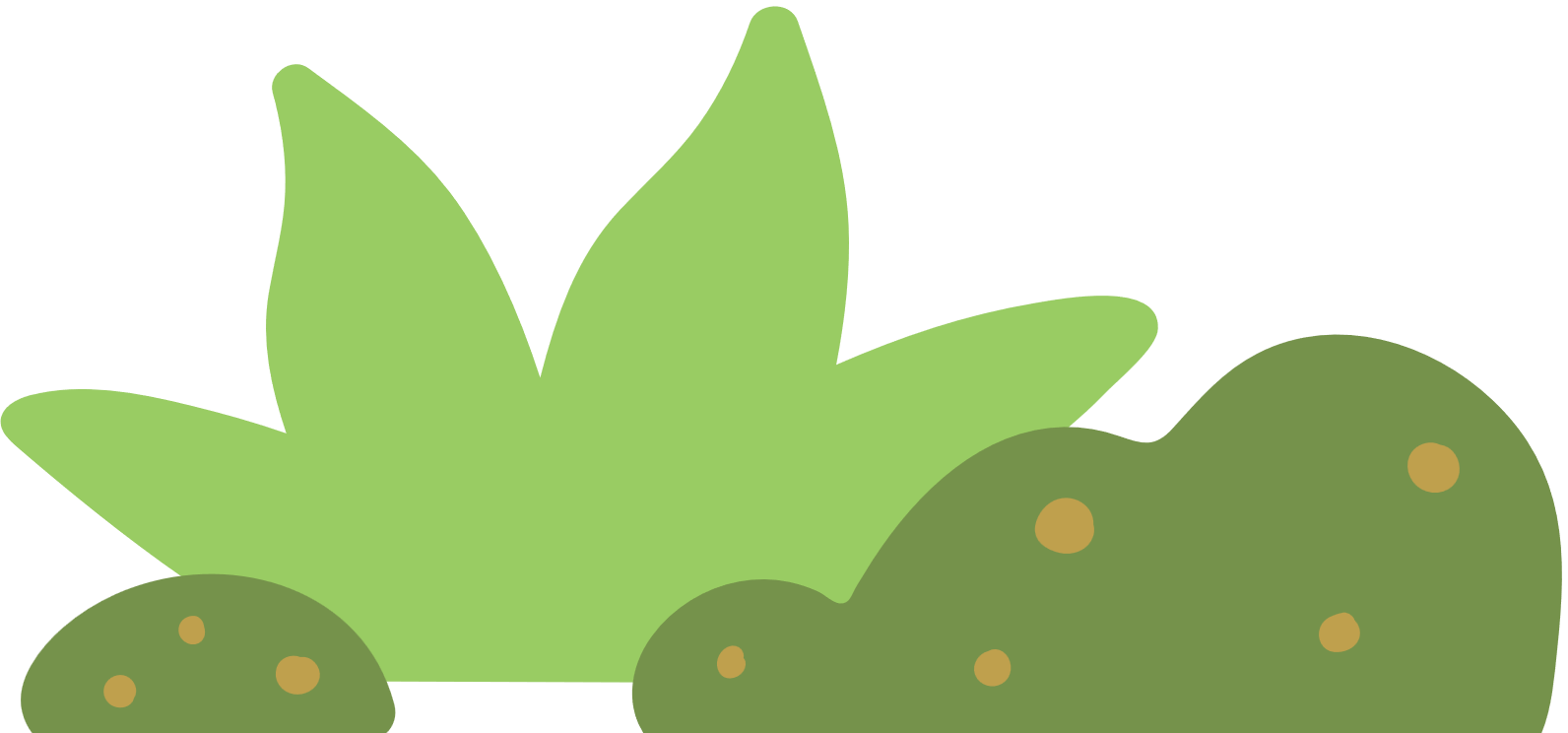 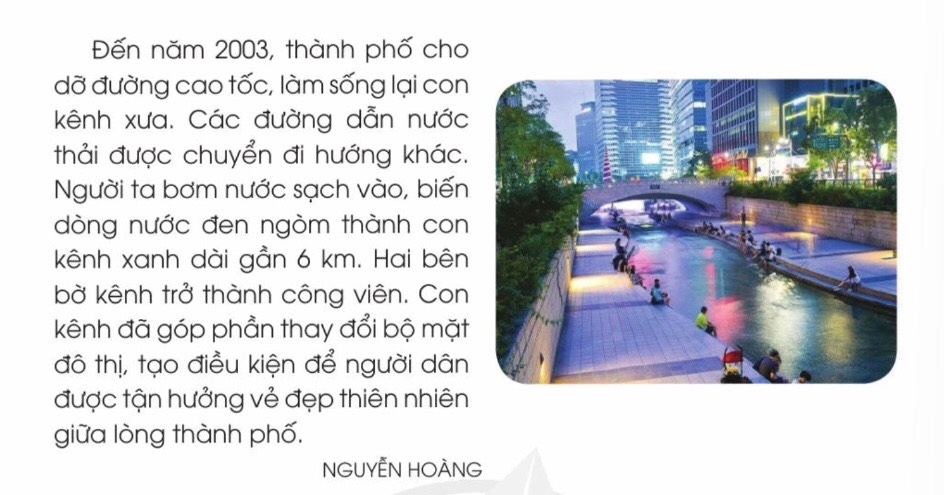 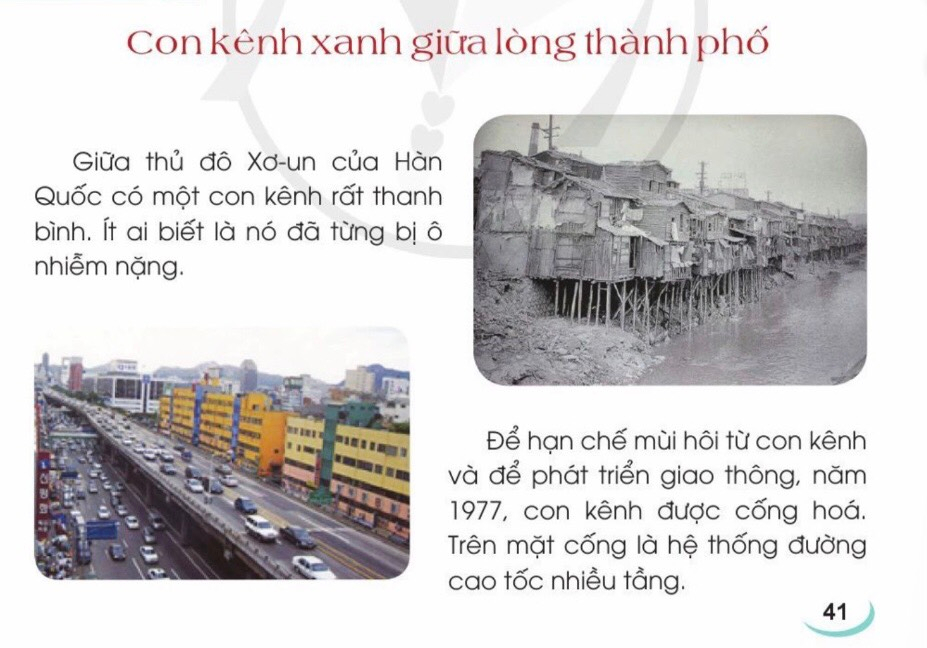 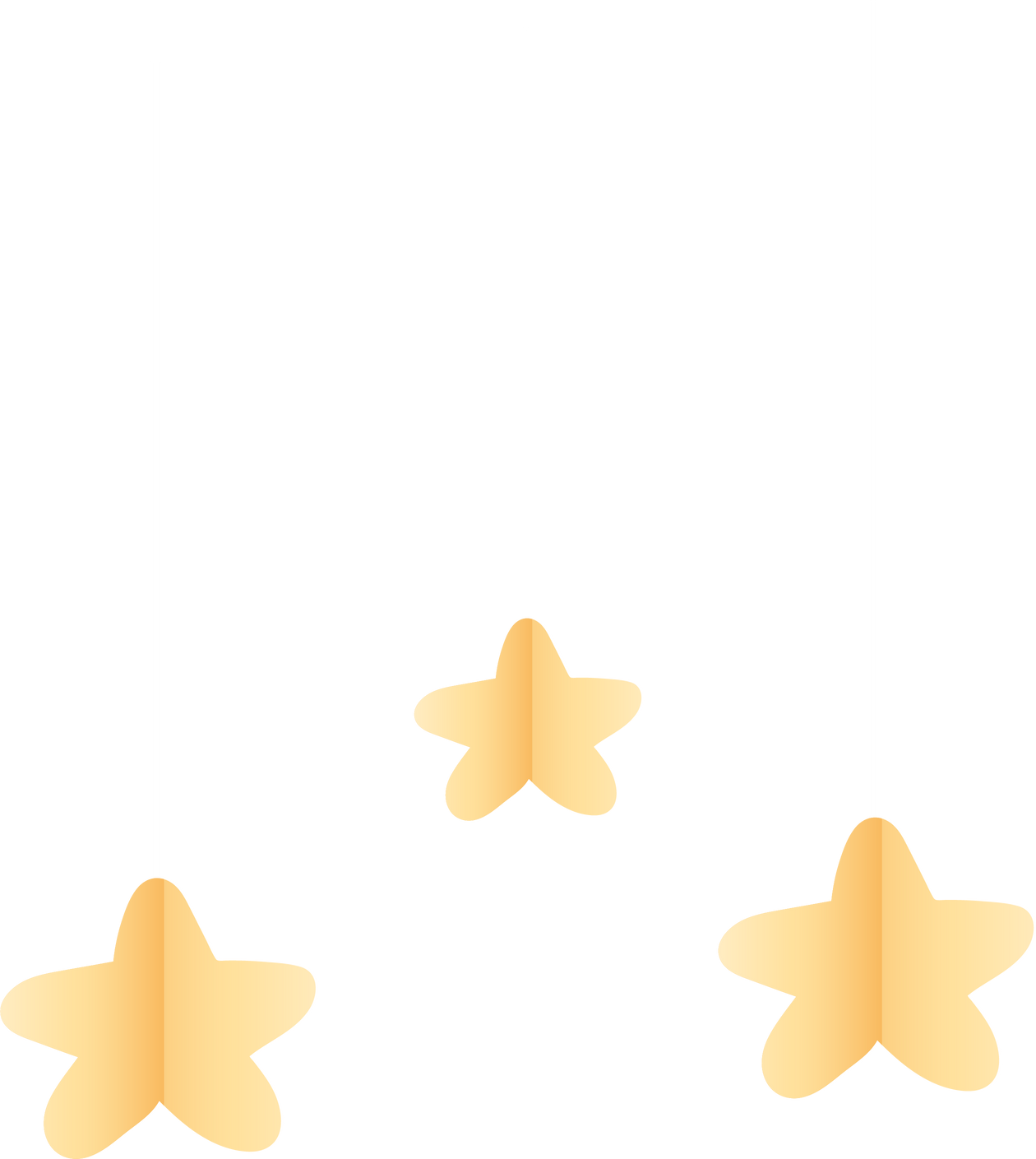 Luyện đọc từ khó
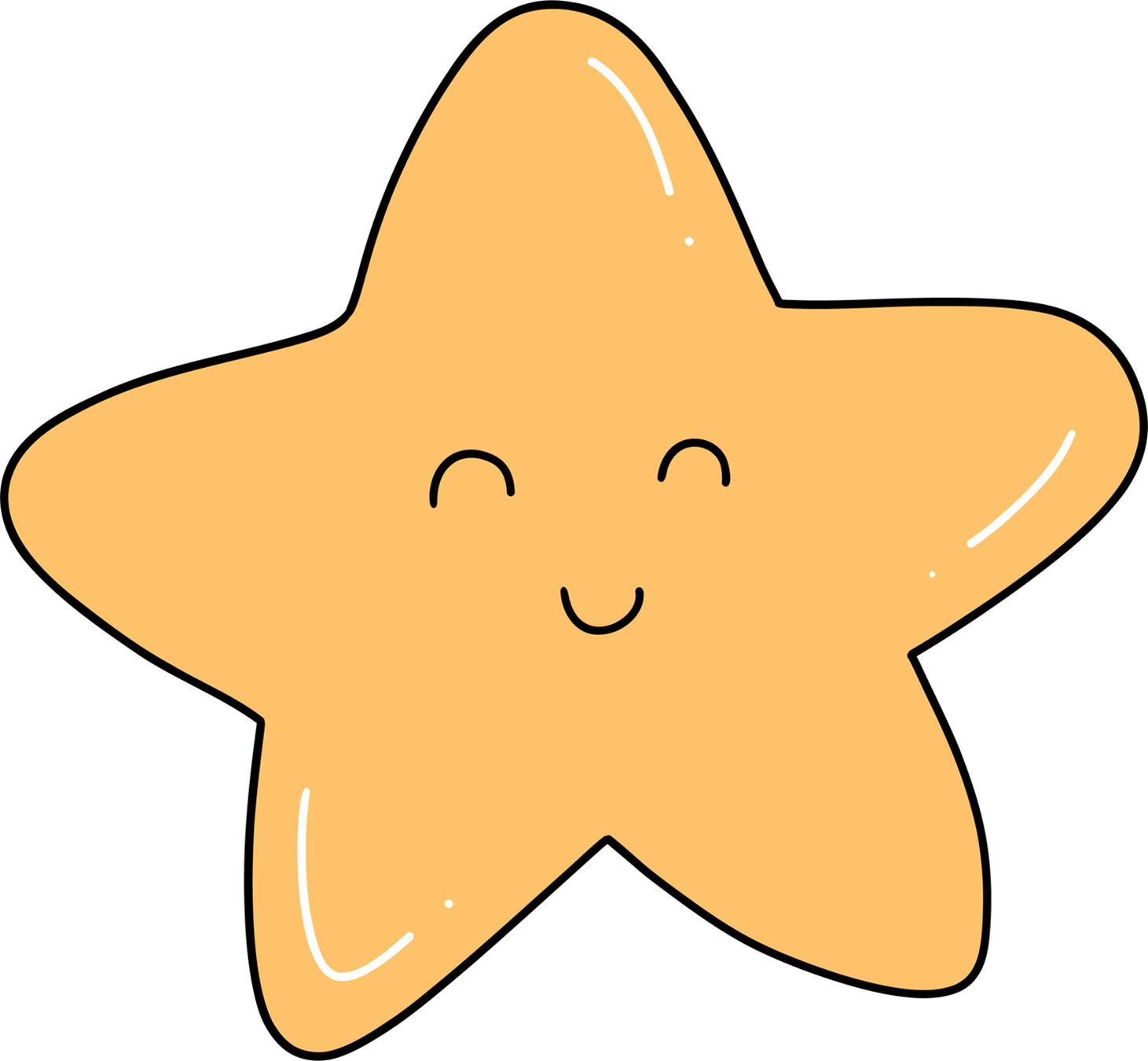 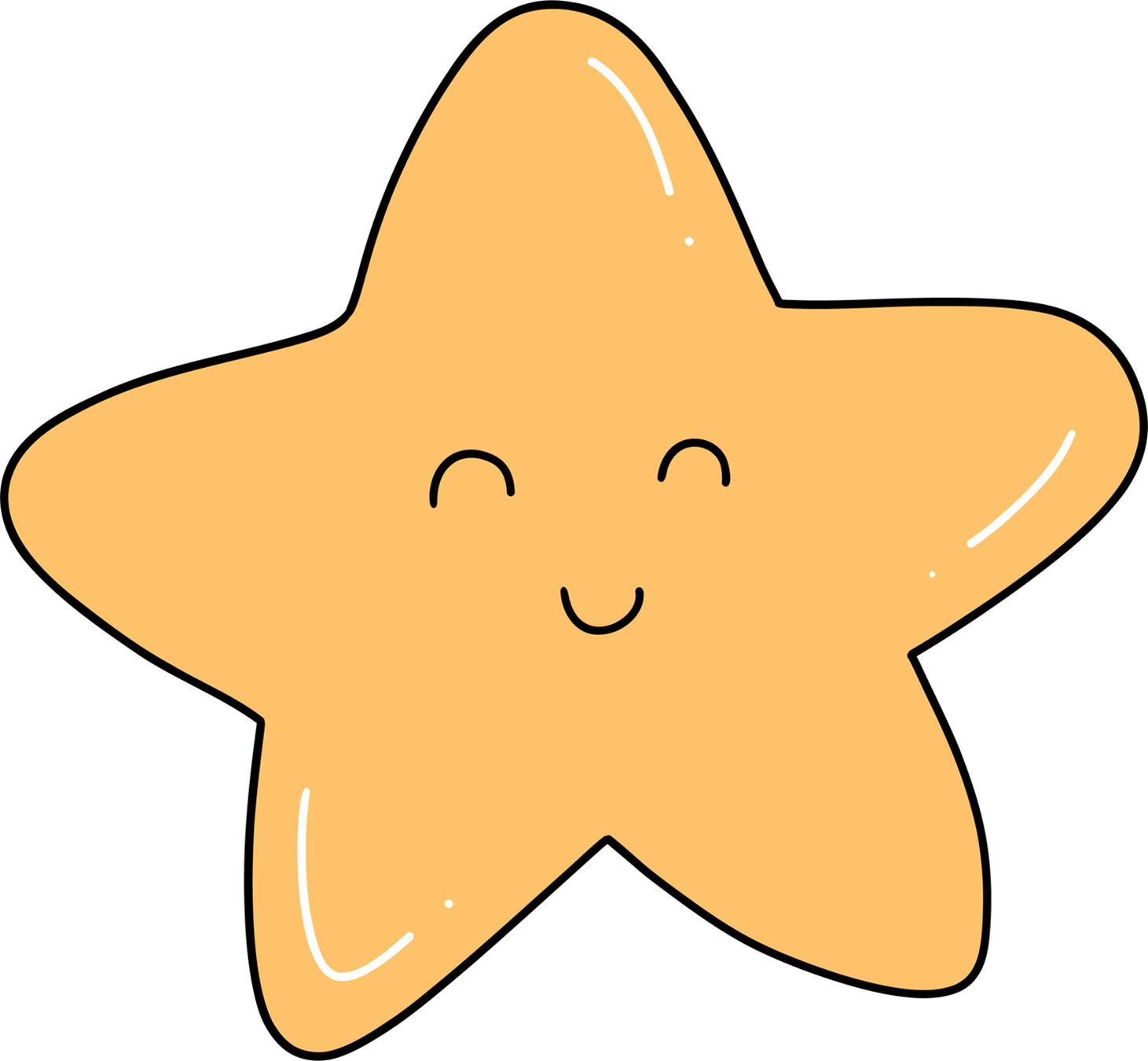 Xơ - un
Dỡ
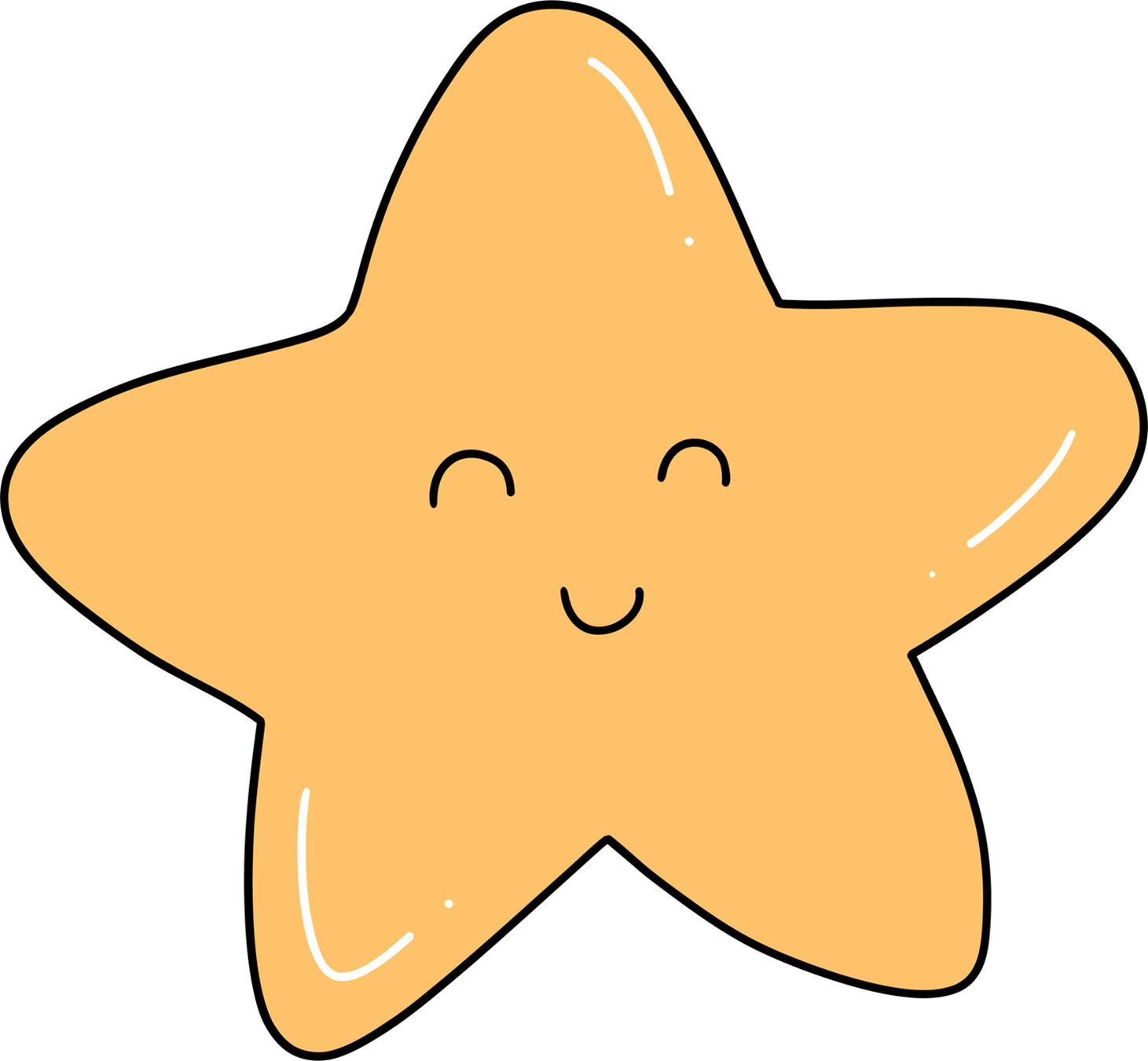 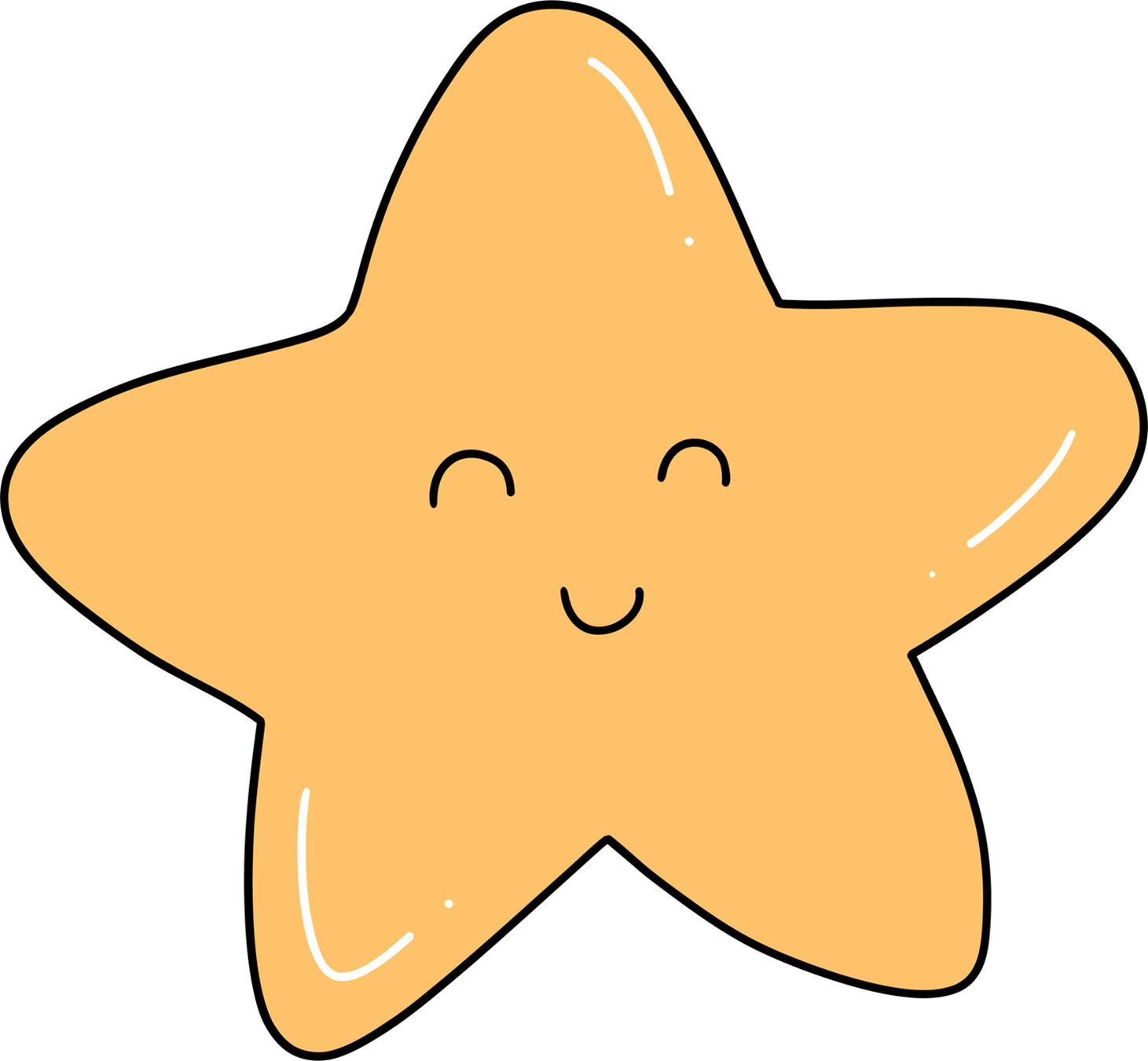 Kênh xanh
Đen ngòm
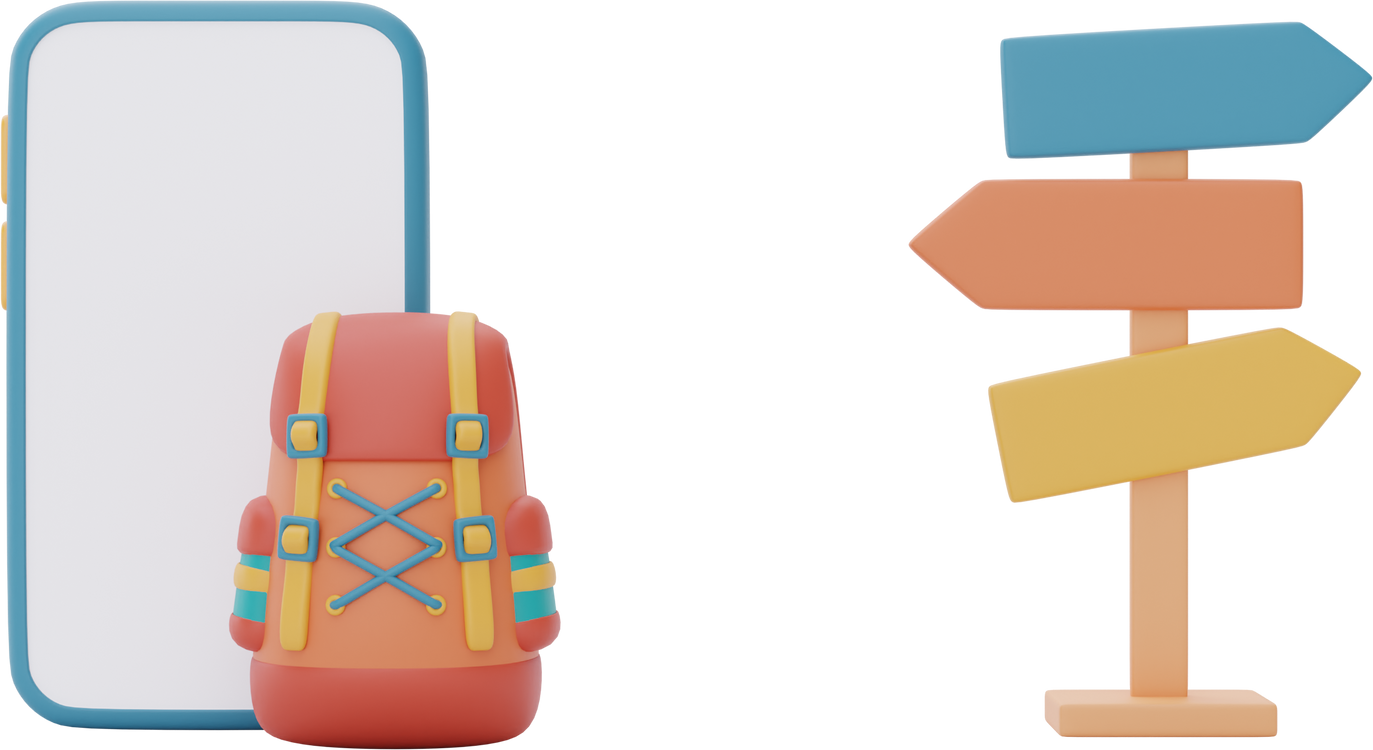 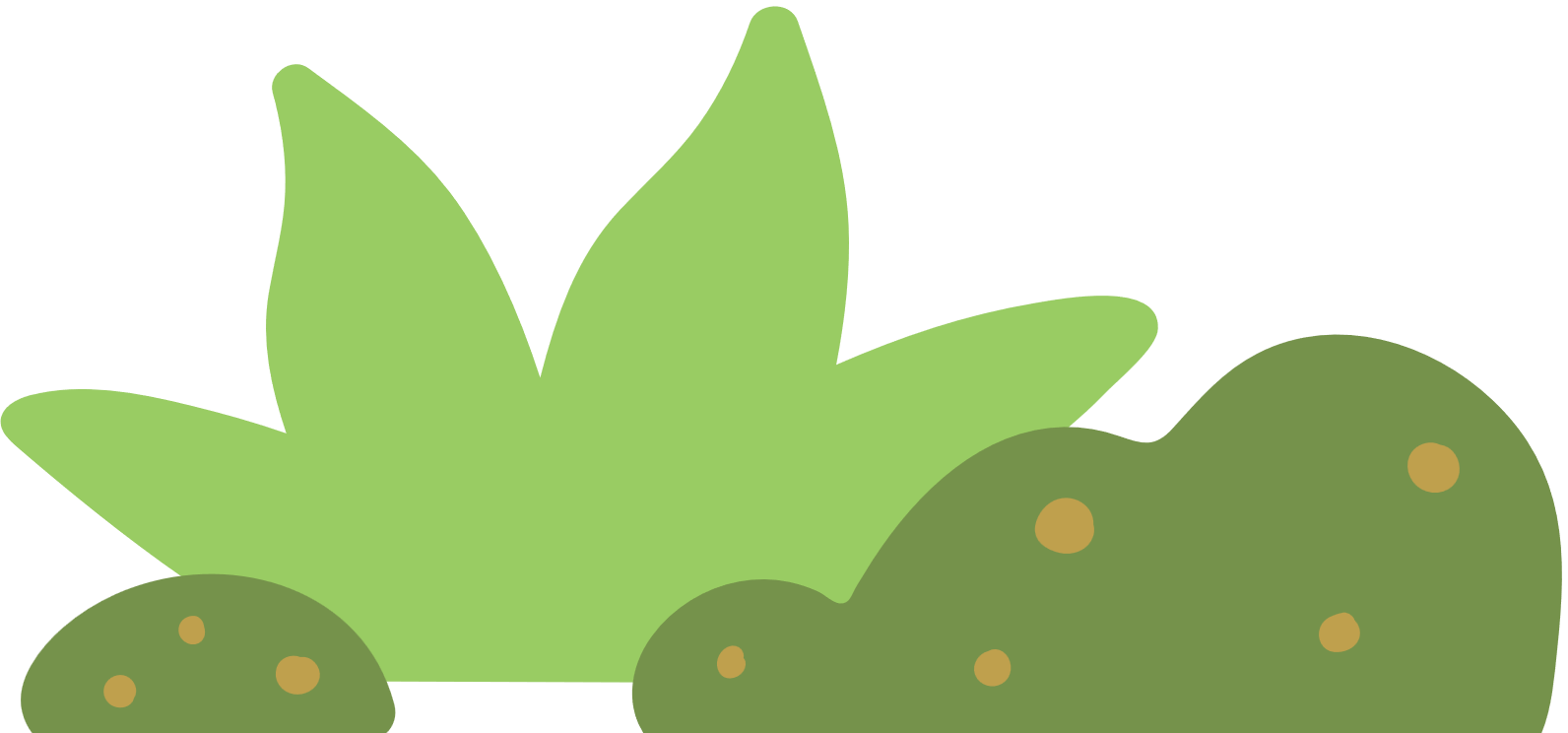 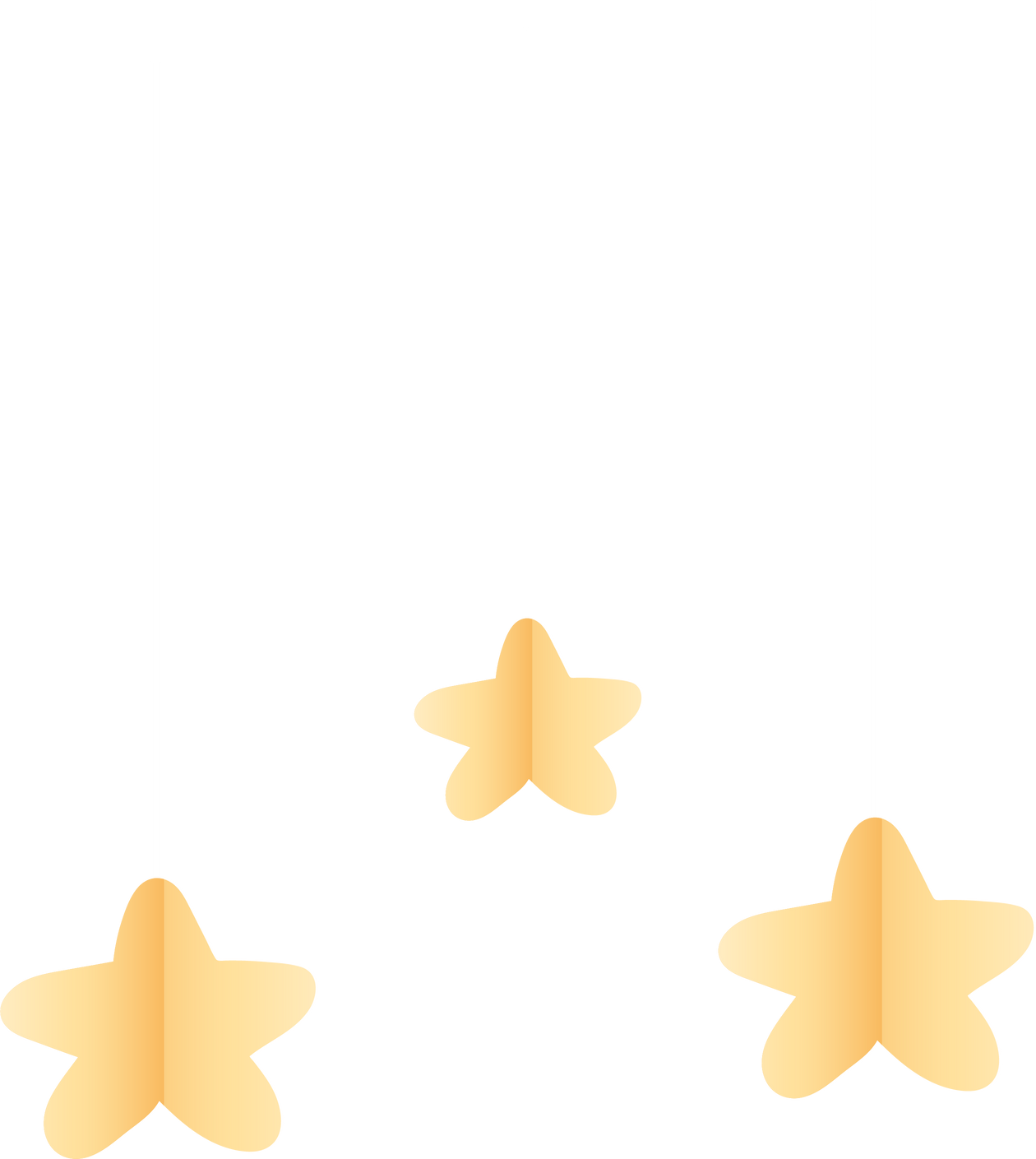 Luyện đọc câu dài
Để hạn chế mùi hôi từ con kênh/ và để phát triển giao thông,/ năm 1977,/ con kênh được cống hóa.//
Con kênh đã góp phần / thay đổi bộ mặt đô thị, / tạo điều kiện để người dân / được tận hưởng vẻ đẹp thiên nhiên / giữa lòng thành phố.//
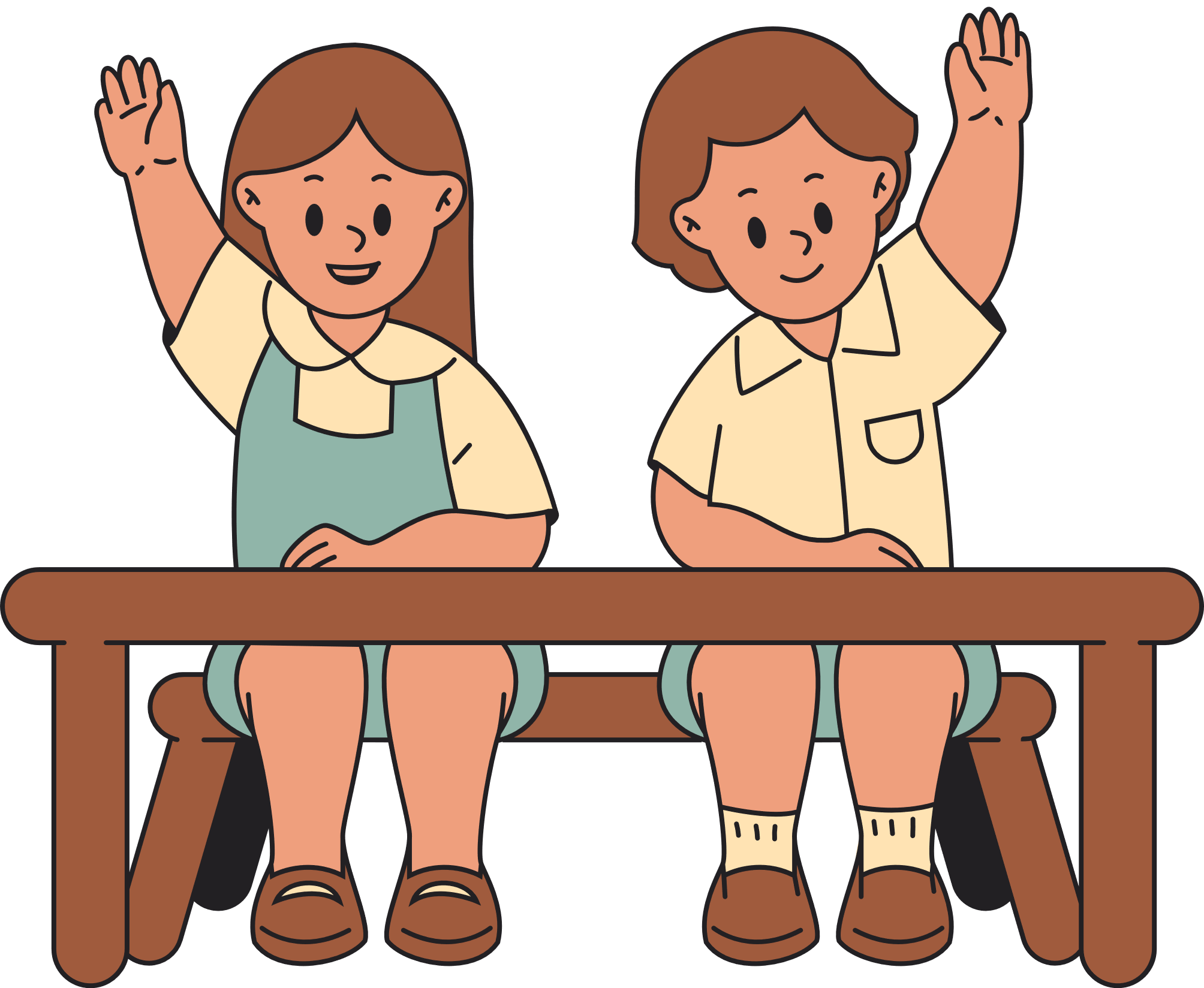 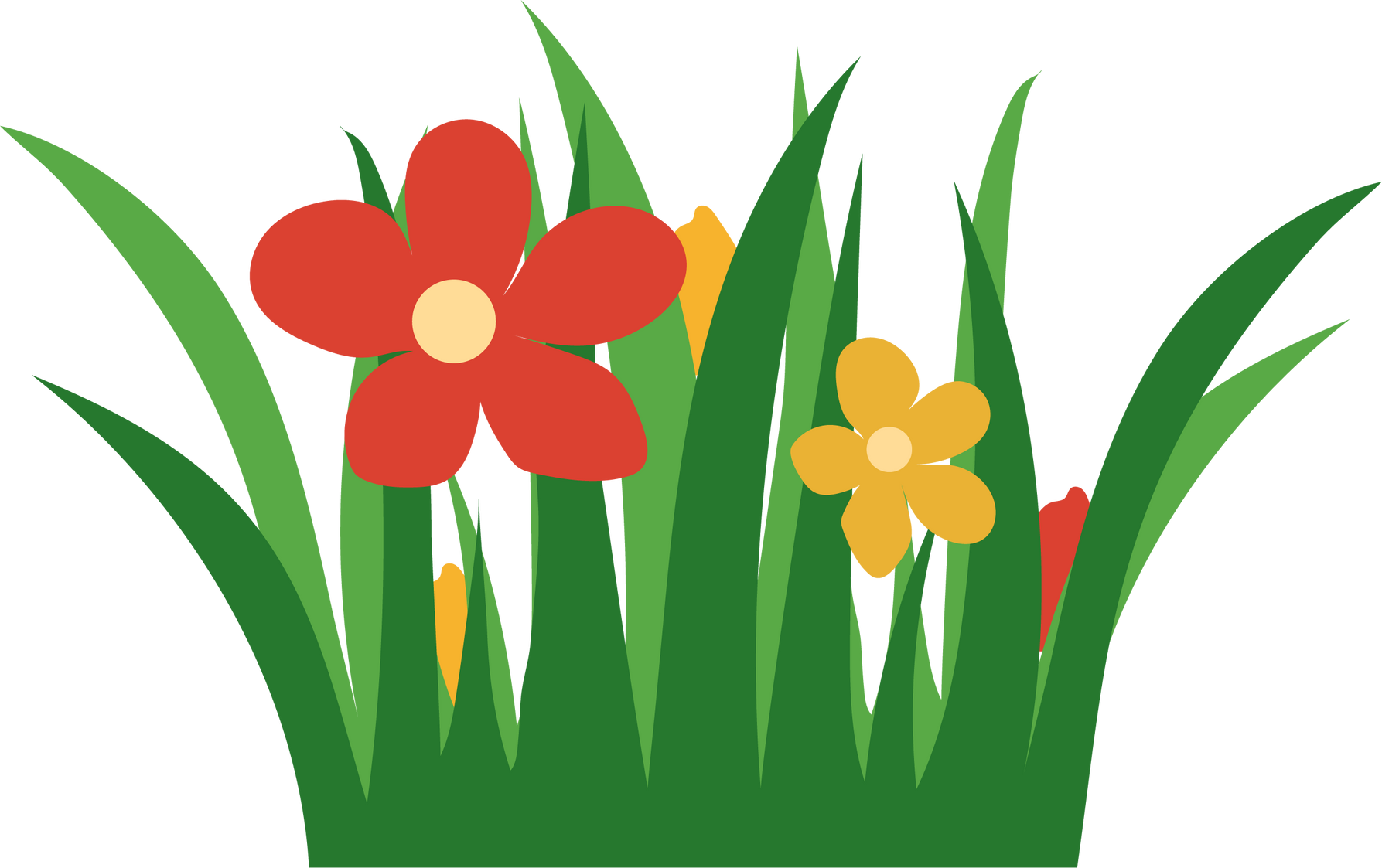 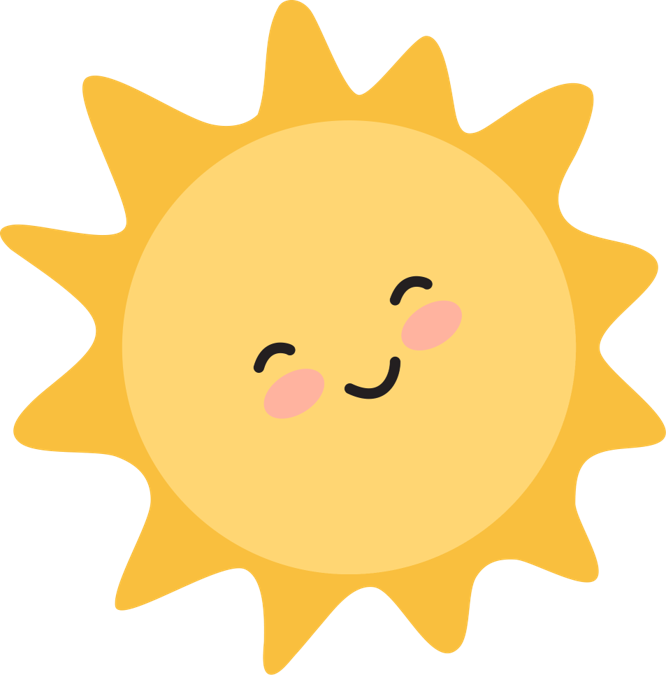 Đọc nối tiếp đoạn
Con kênh xanh giữa lòng thành phố

Giữa thủ đô Xơ-un của Hàn Quốc có một con kênh rất thanh    bình. Ít ai biết là nó đã từng bị ô nhiễm nặng.
1
Để hạn chế mùi hôi từ con kênh và để phát triển giao thông, năm 1977, con kênh được cống hóa. Trên mặt cống là hệ thống đường cao tốc nhiều tầng.
2
Đến năm 2003, thành phố dỡ đường cao tốc, làm sống lại con kênh xưa. Các đường dẫn nước thải được chuyển đi hướng khác. Người ta bơm nước sạch vào, biến dòng nước đen ngòm thành con kênh xanh dài gần 6km. Hai bên bờ kênh trở thành công viên. Con kênh đã góp phần thay đổi bộ mặt đô thị, tạo điều kiện để người dân được tận hưởng vẻ đẹp thiên nhiên giữa lòng thành phố.
                                                                                      Nguyễn Hoàng
3
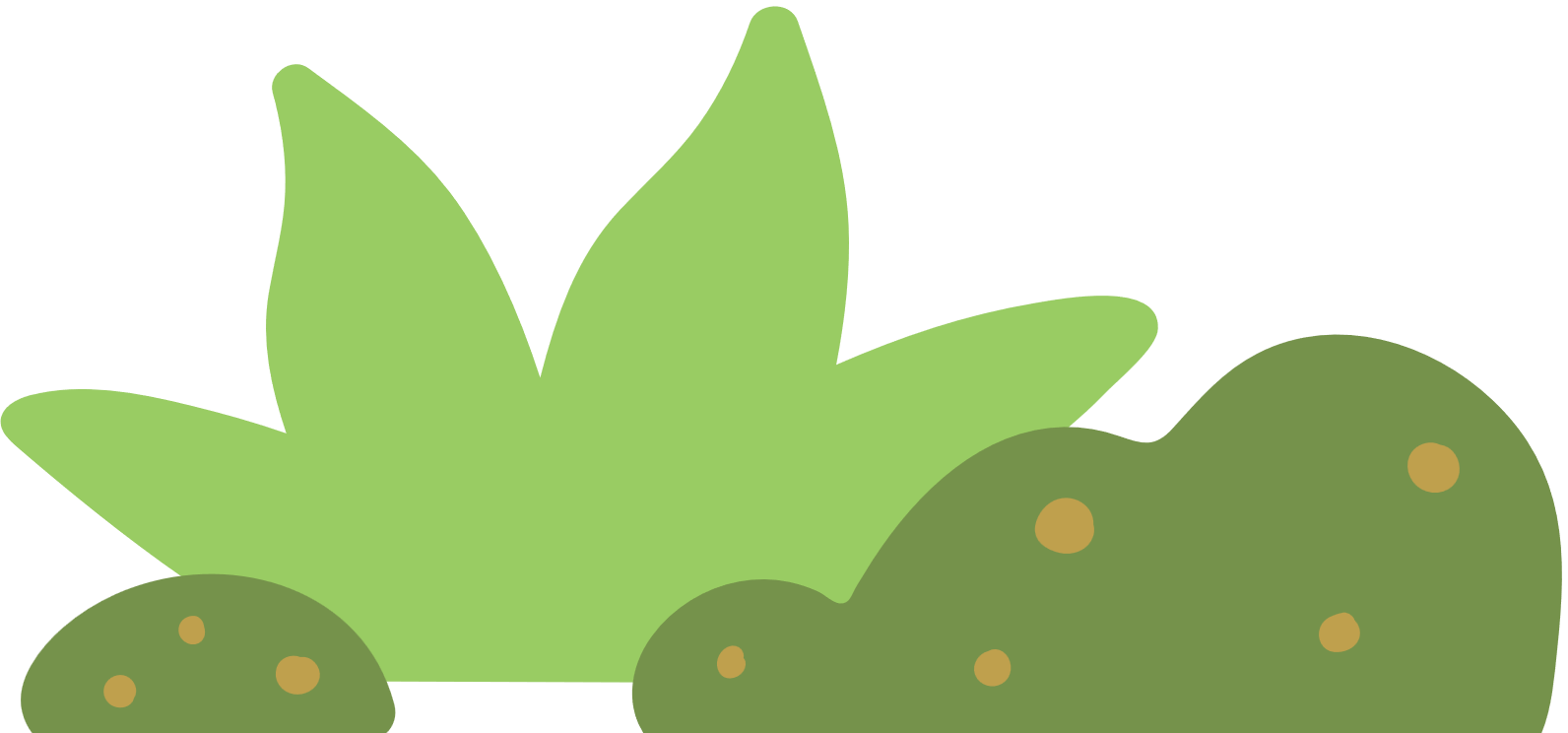 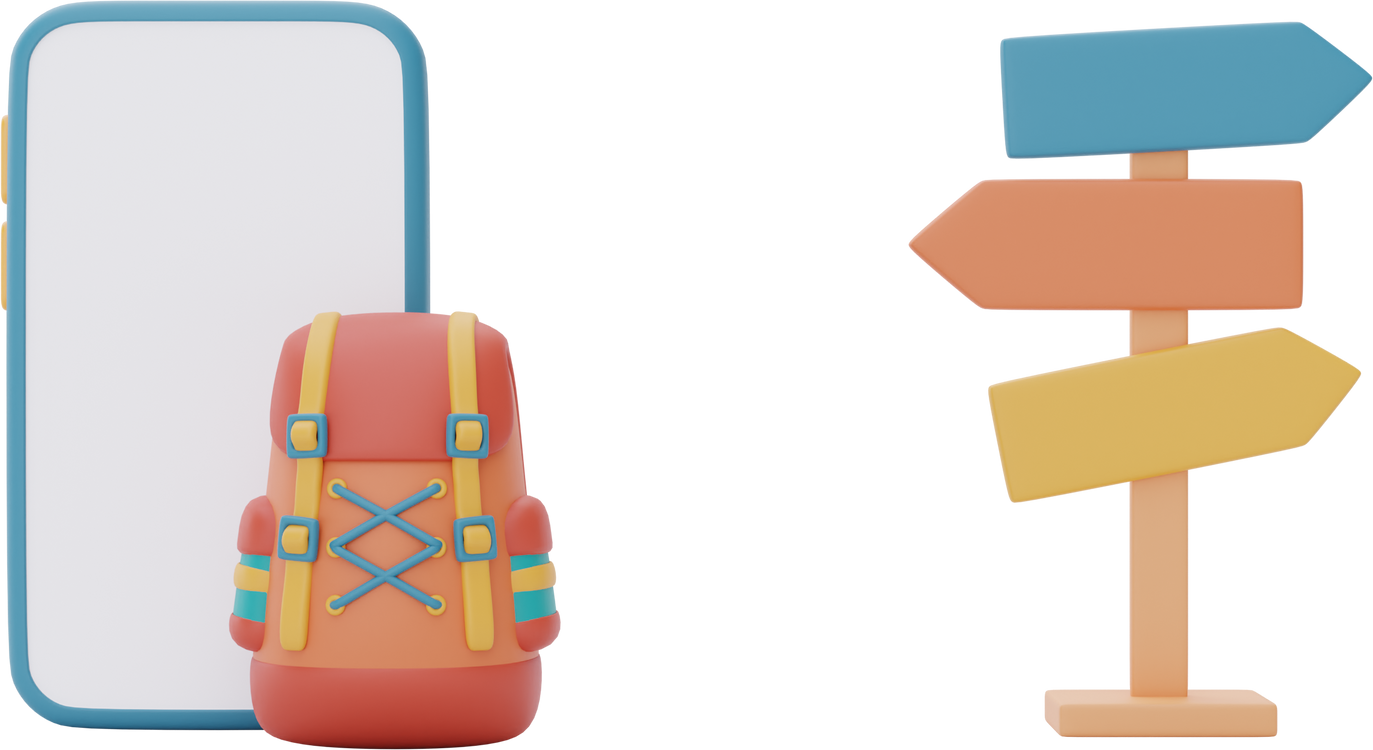 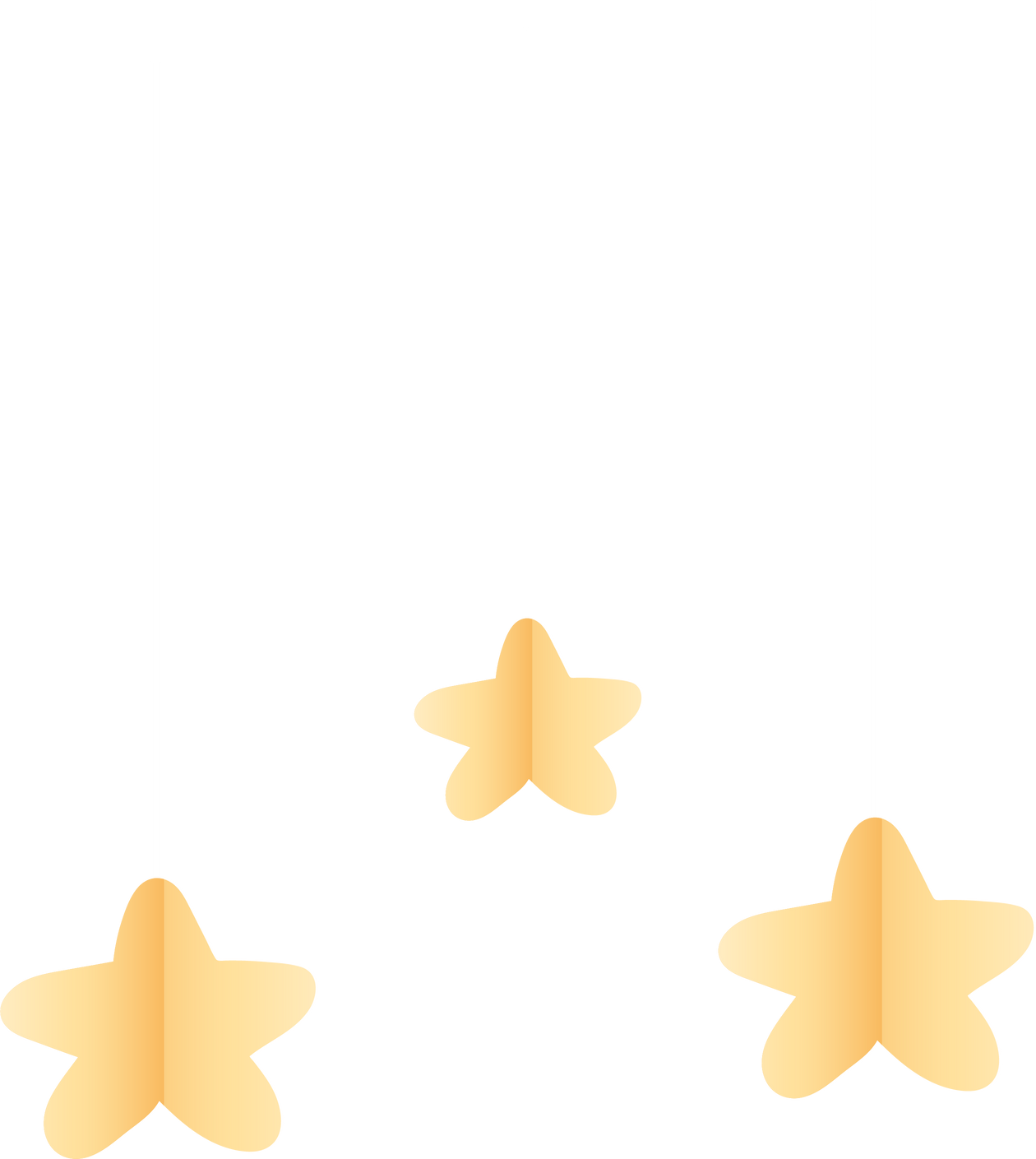 Chú thích và giải nghĩa
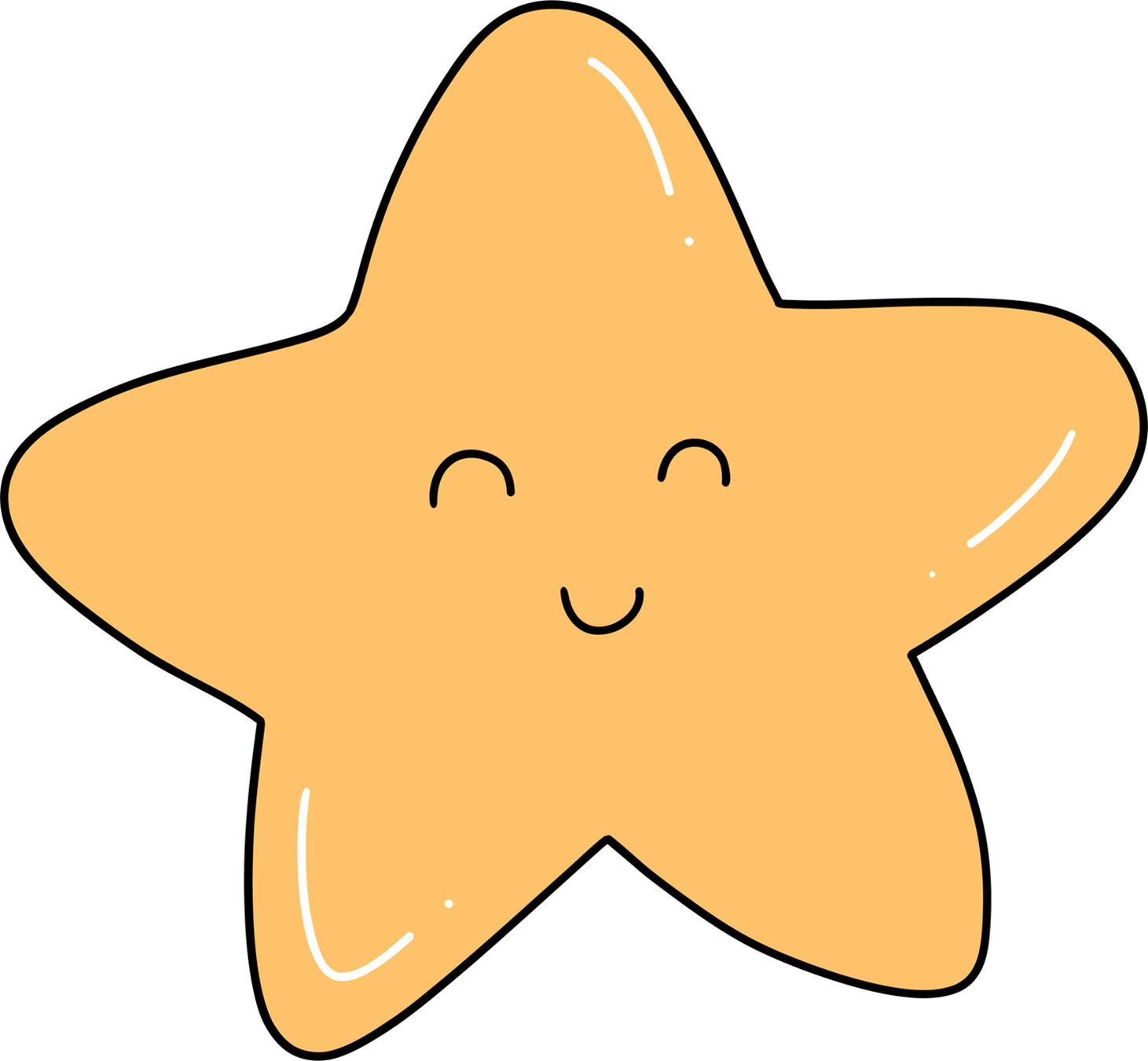 Một nước châu Á, có thủ đô là Xơ-un
Hàn Quốc
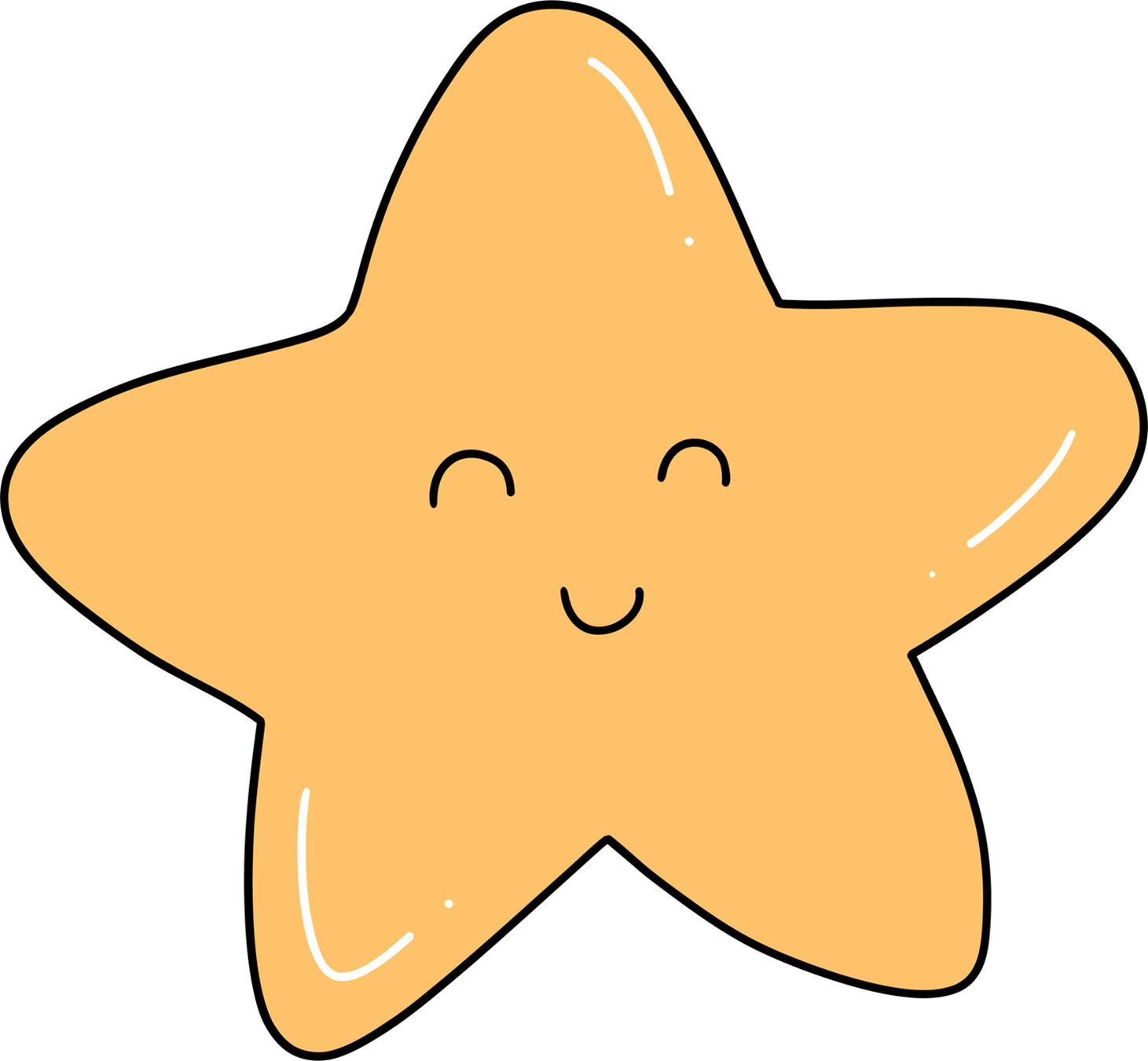 Thanh bình
Yên ả, yên bình,…
Làm cống bê tông để che kín dòng kênh
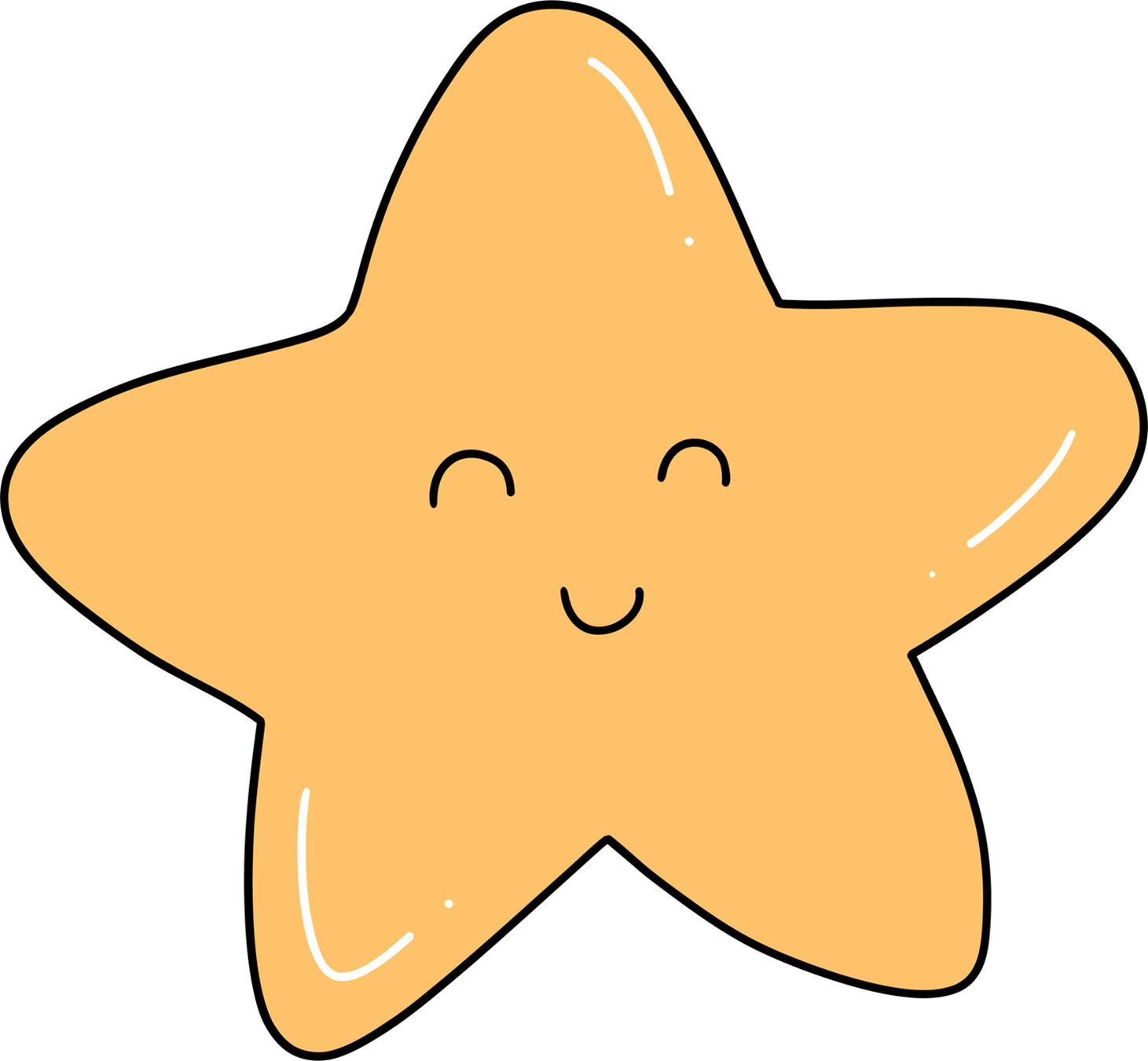 Cống hóa
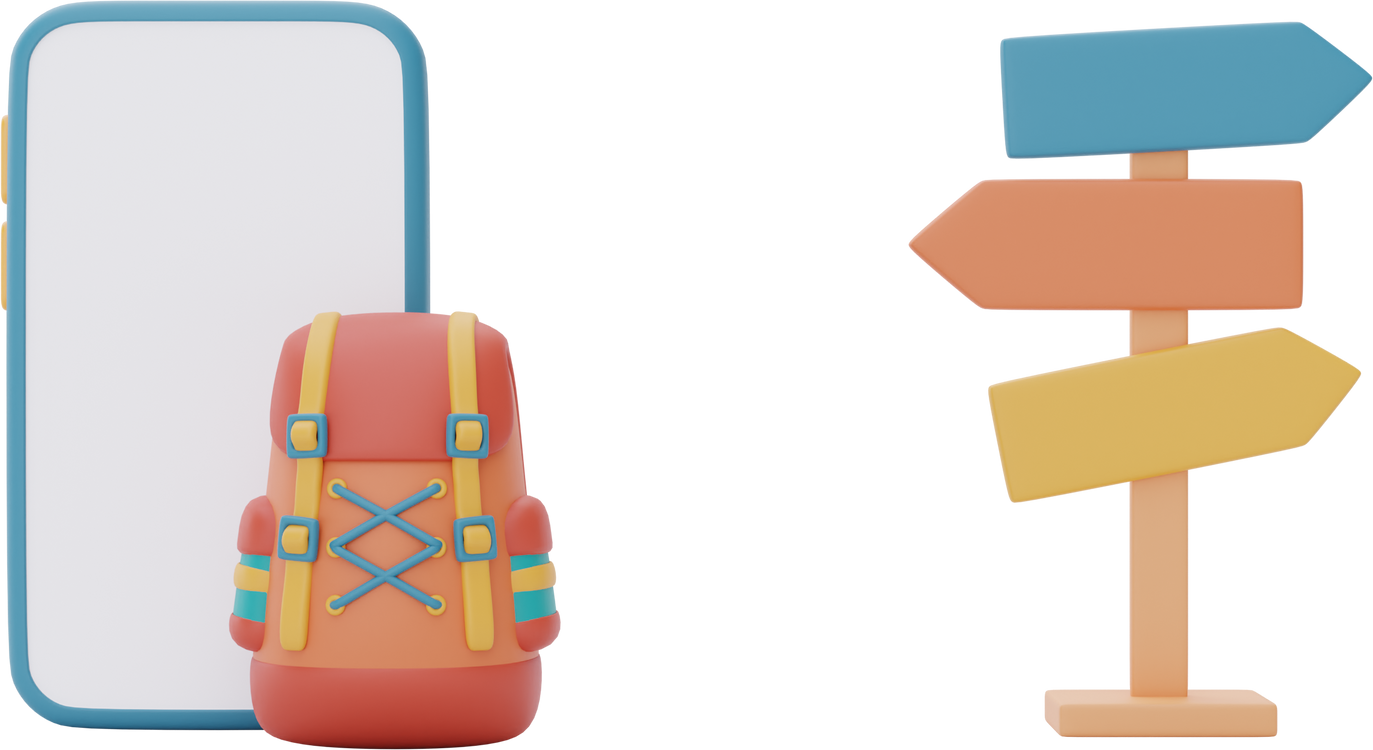 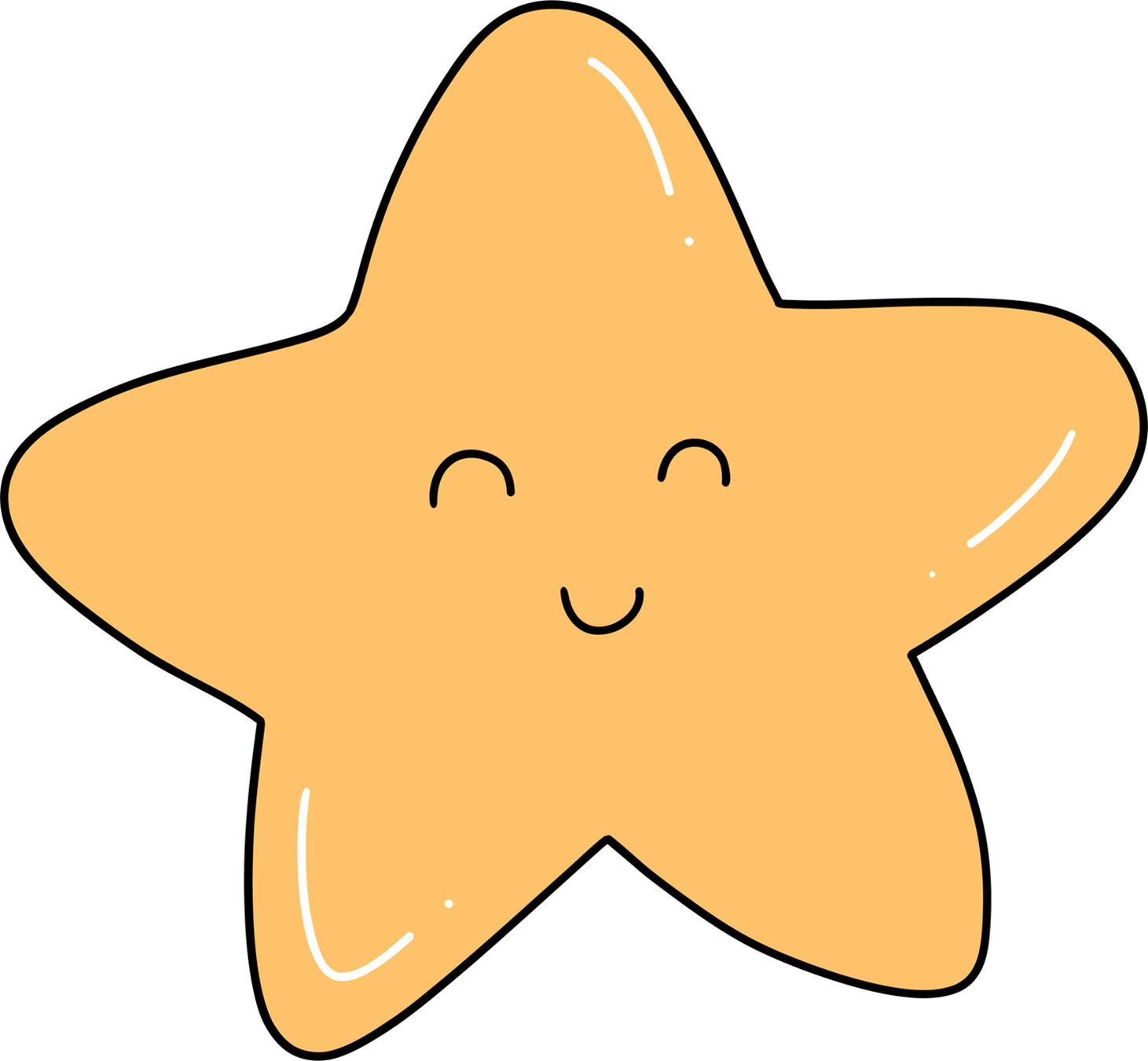 Đường dành riêng cho xe cơ giới chạy với tốc độ cao
Đường cao tốc
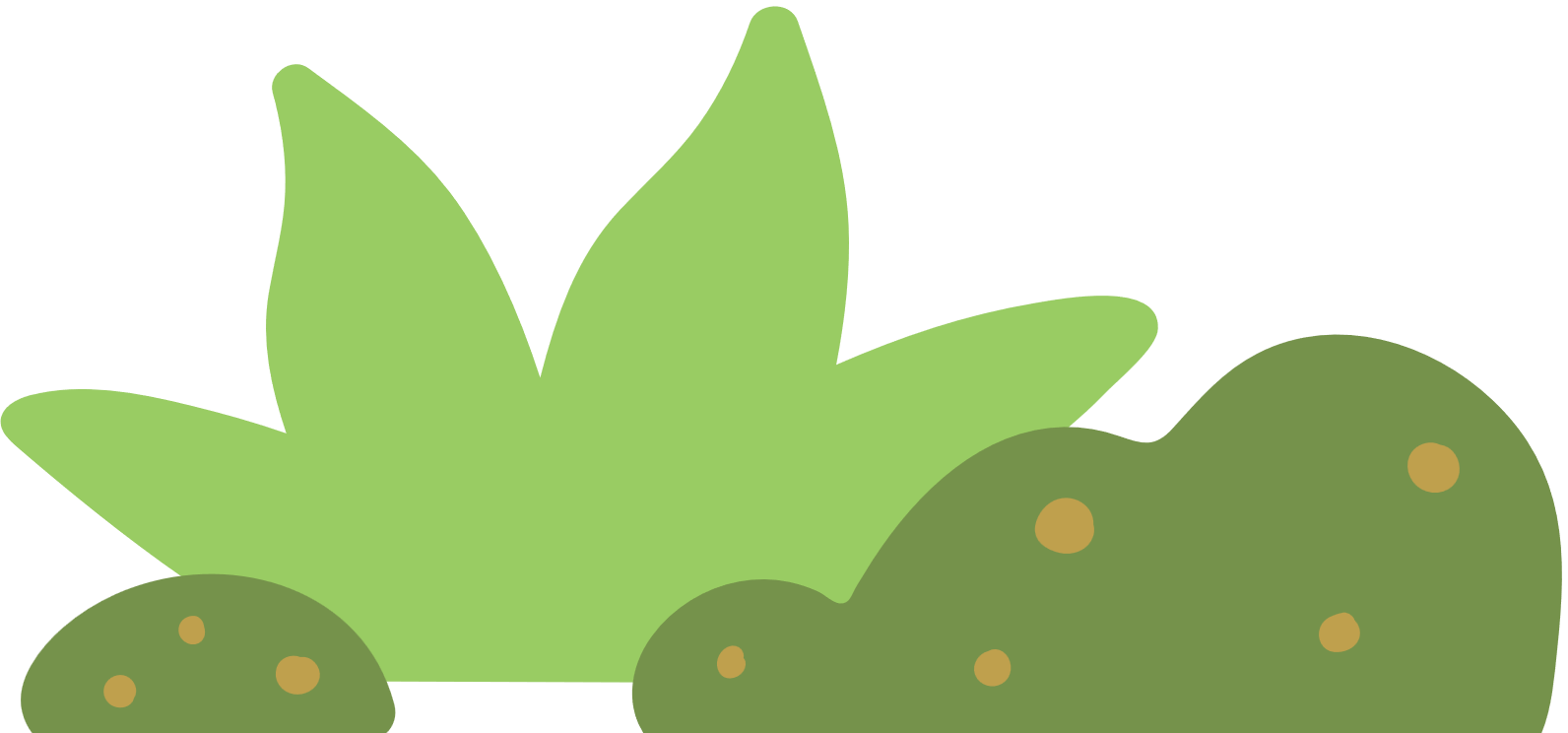 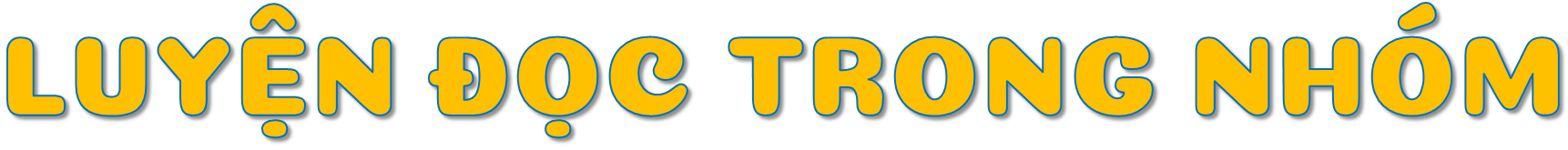 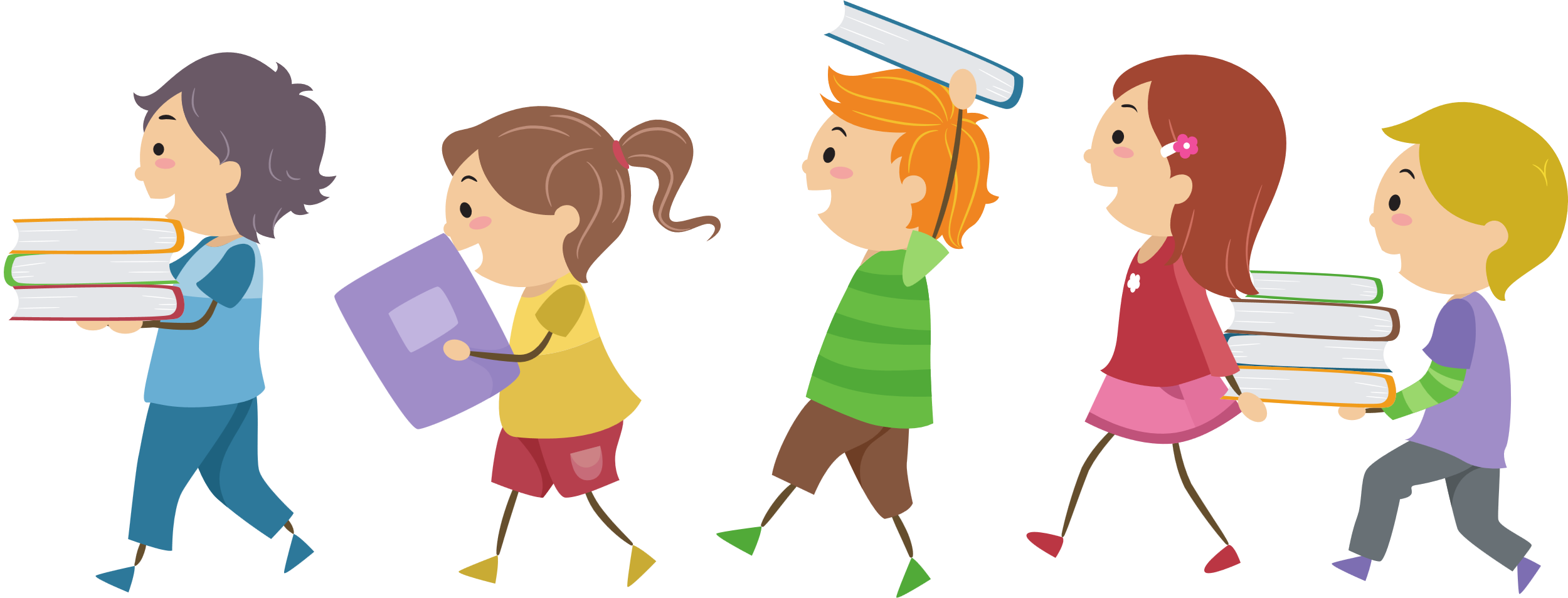 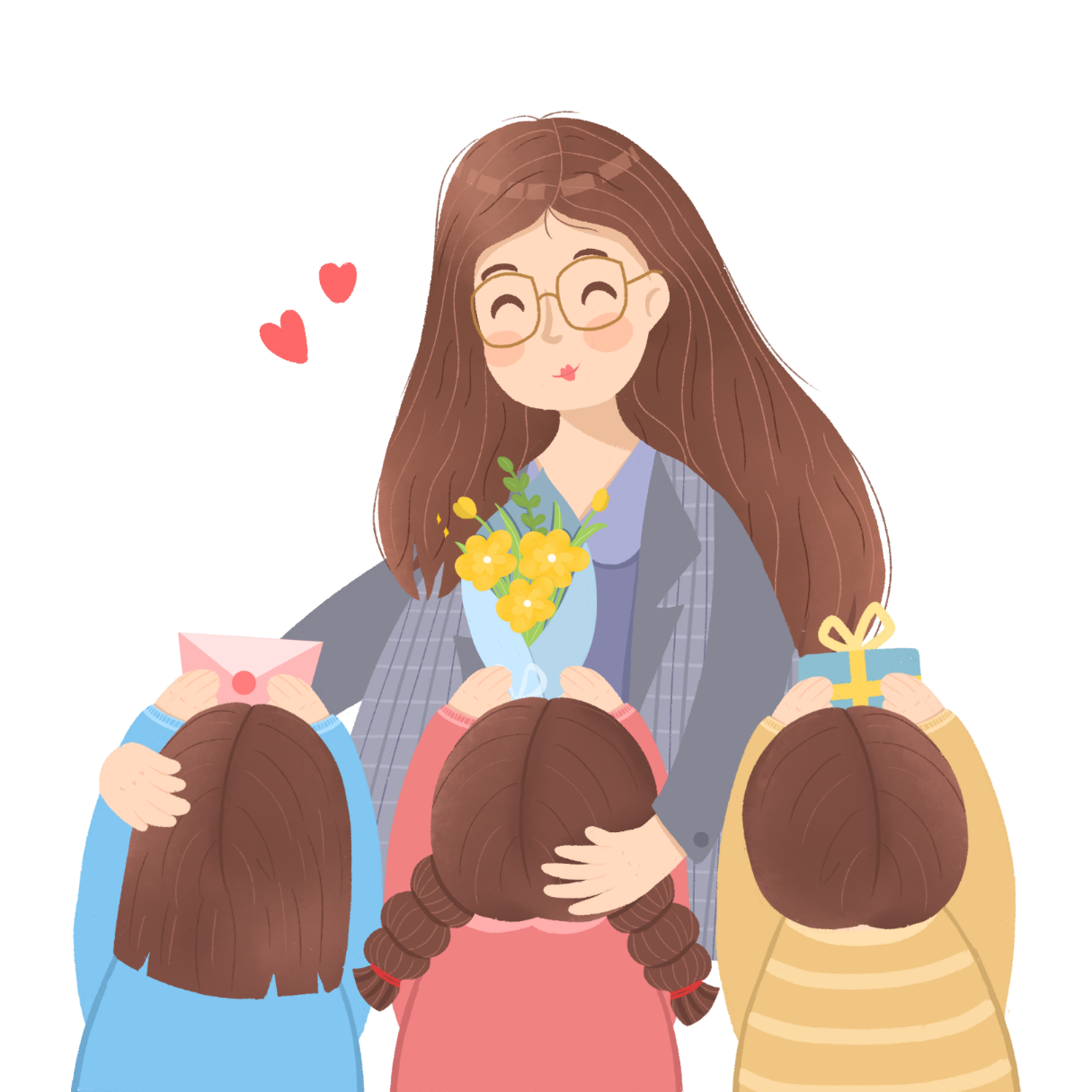 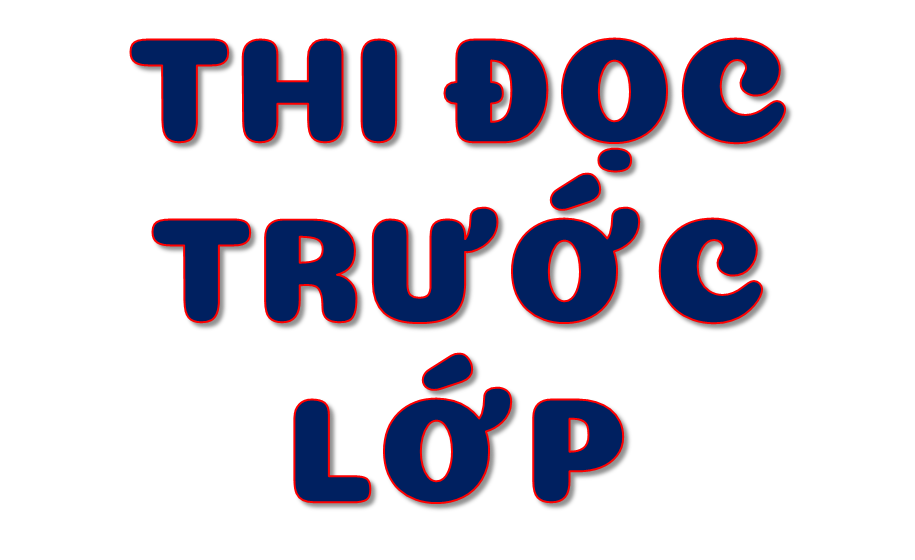 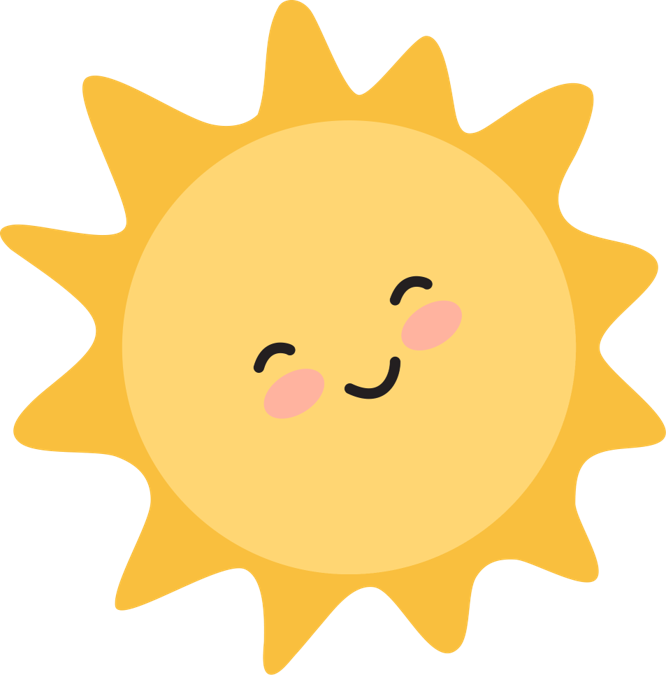 Đọc toàn bài
Con kênh xanh giữa lòng thành phố

Giữa thủ đô Xơ-un của Hàn Quốc có một con kênh rất thanh    bình. Ít ai biết là nó đã từng bị ô nhiễm nặng.
Để hạn chế mùi hôi từ con kênh và để phát triển giao thông, năm 1977, con kênh được cống hóa. Trên mặt cống là hệ thống đường cao tốc nhiều tầng.
Đến năm 2003, thành phố dỡ đường cao tốc, làm sống lại con kênh xưa. Các đường dẫn nước thải được chuyển đi hướng khác. Người ta bơm nước sạch vào, biến dòng nước đen ngòm thành con kênh xanh dài gần 6km. Hai bên bờ kênh trở thành công viên. Con kênh đã góp phần thay đổi bộ mặt đô thị, tạo điều kiện để người dân được tận hưởng vẻ đẹp thiên nhiên giữa lòng thành phố.
                                                                                      Nguyễn Hoàng
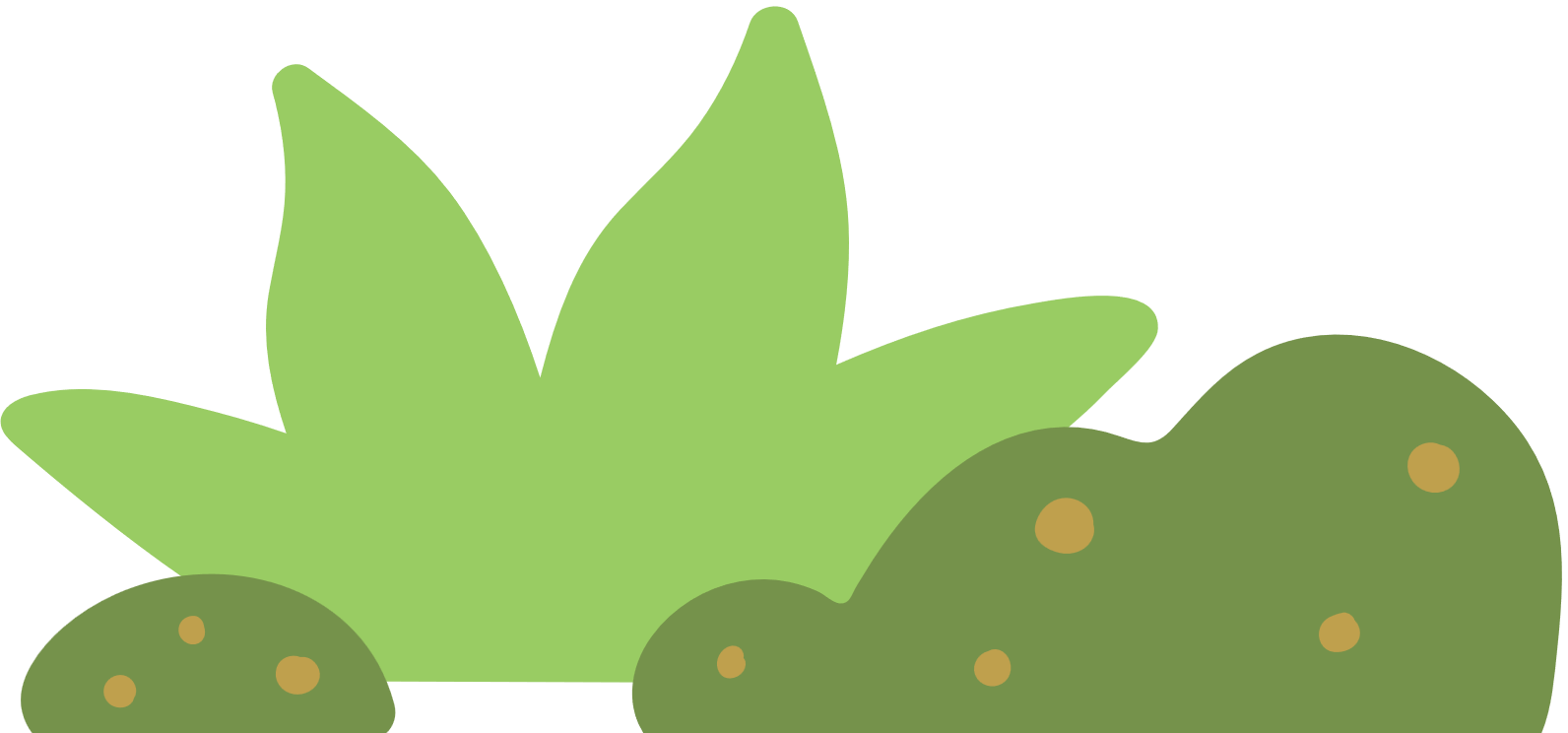 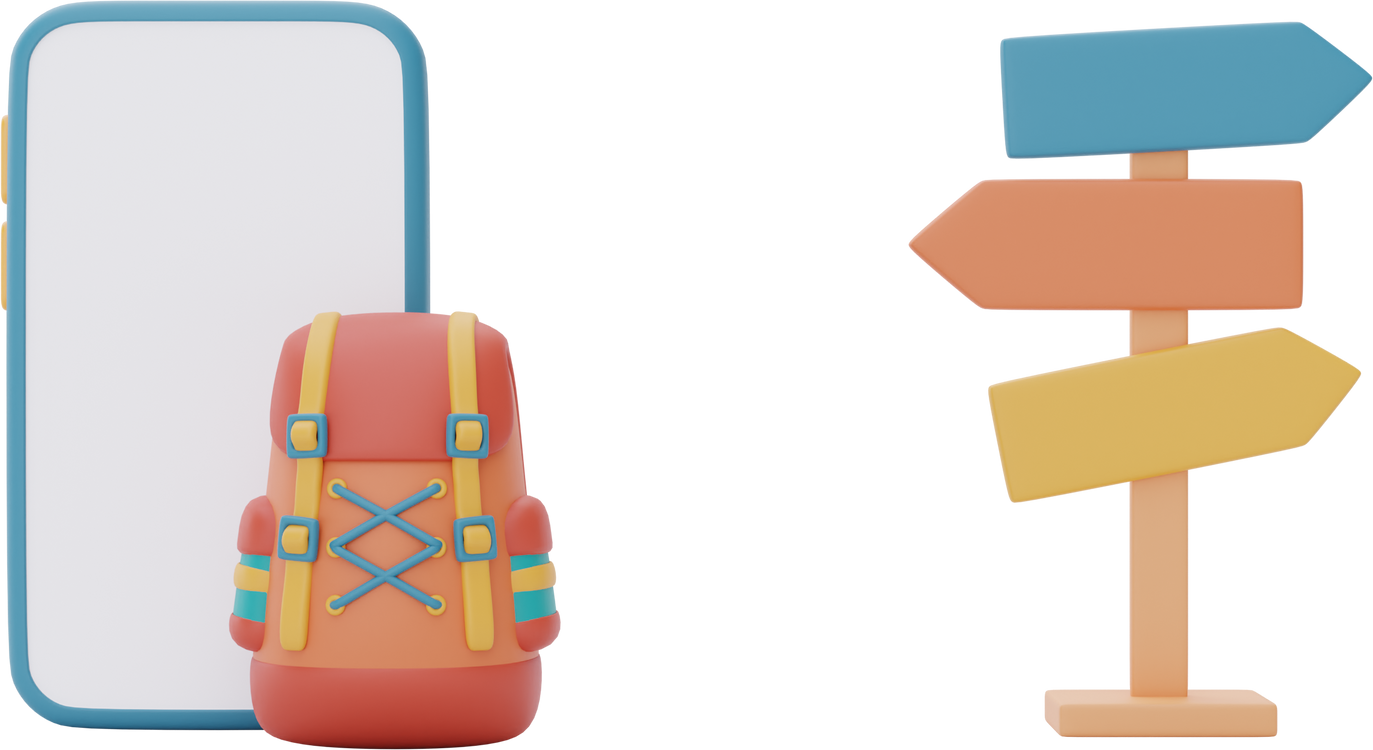 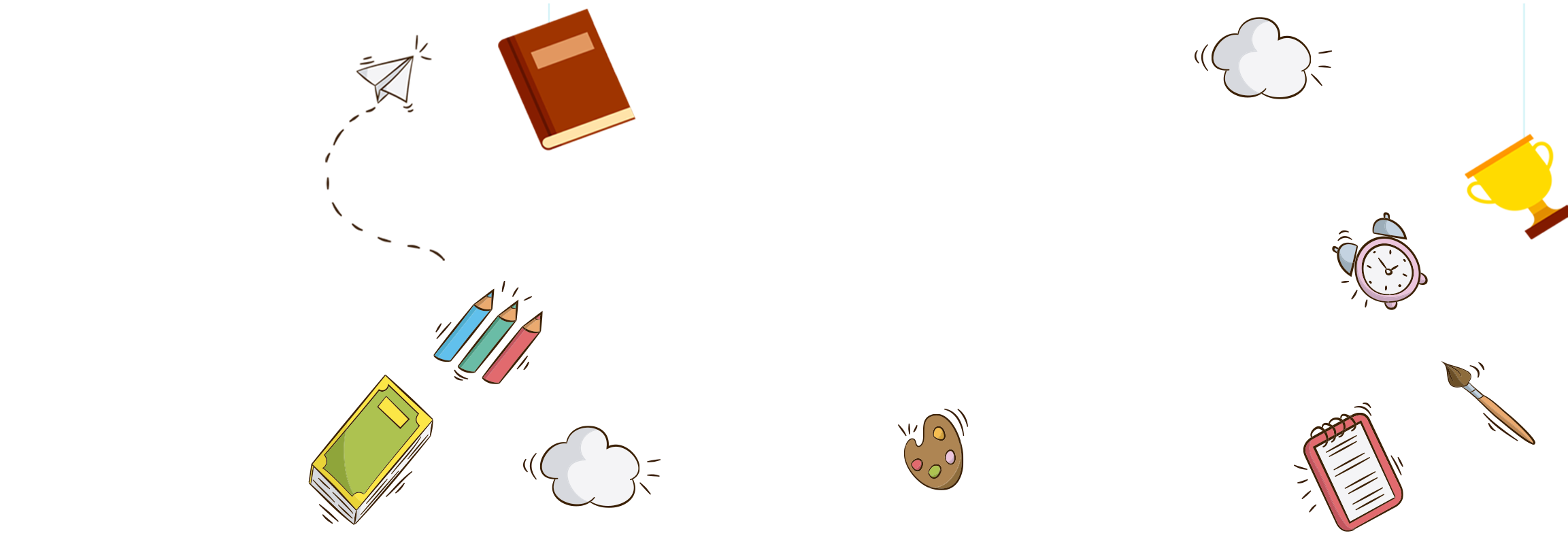 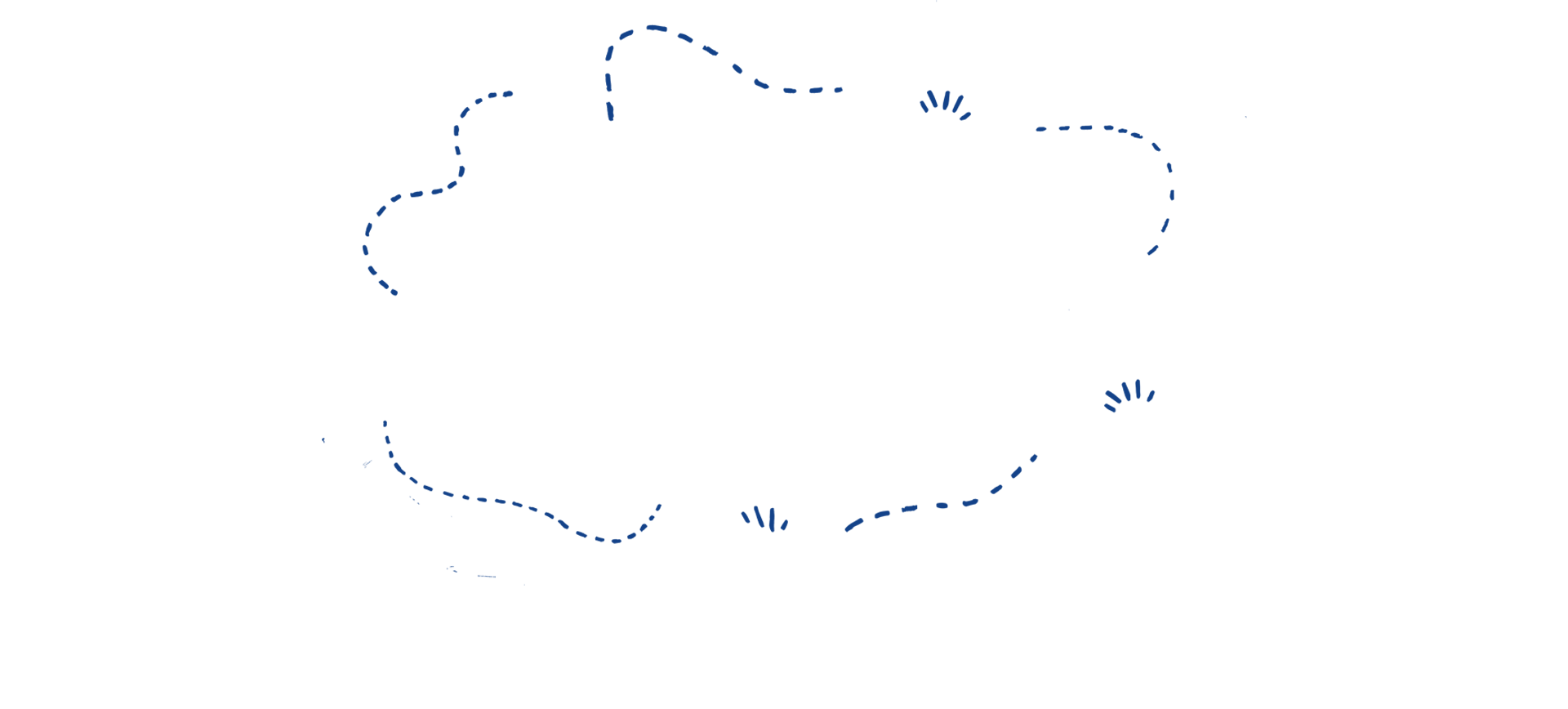 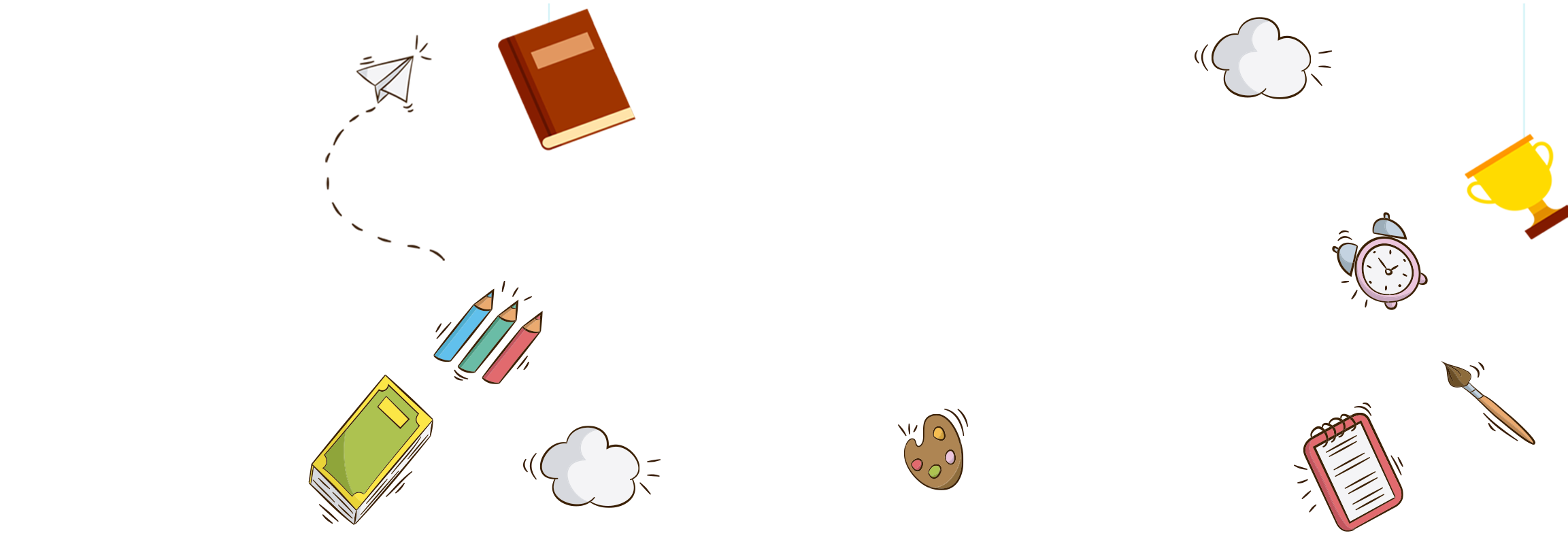 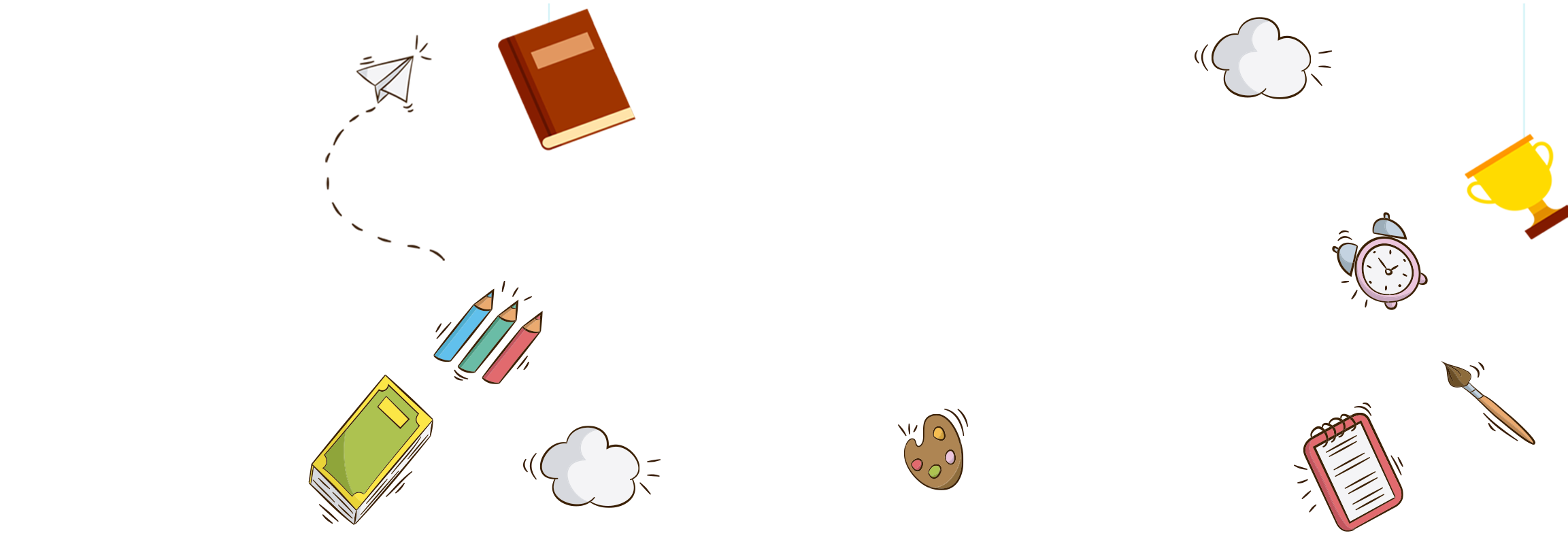 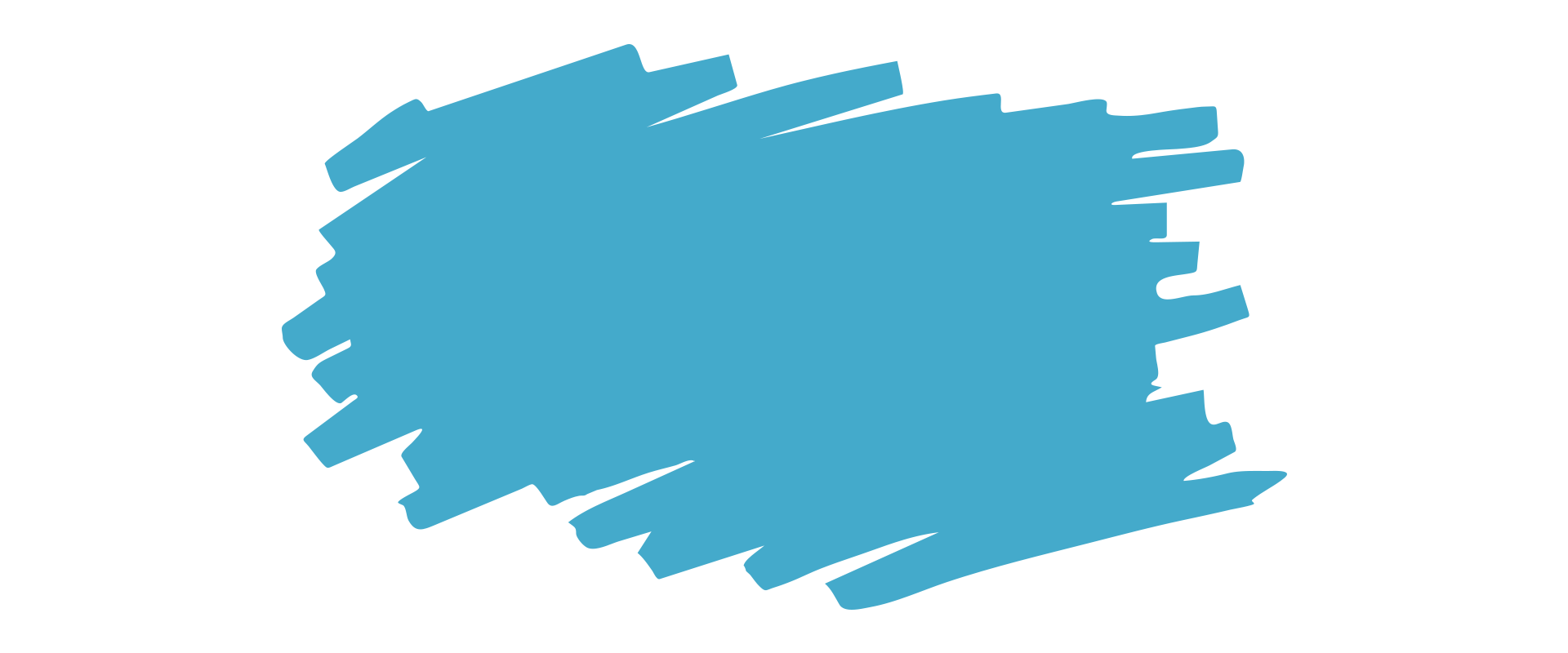 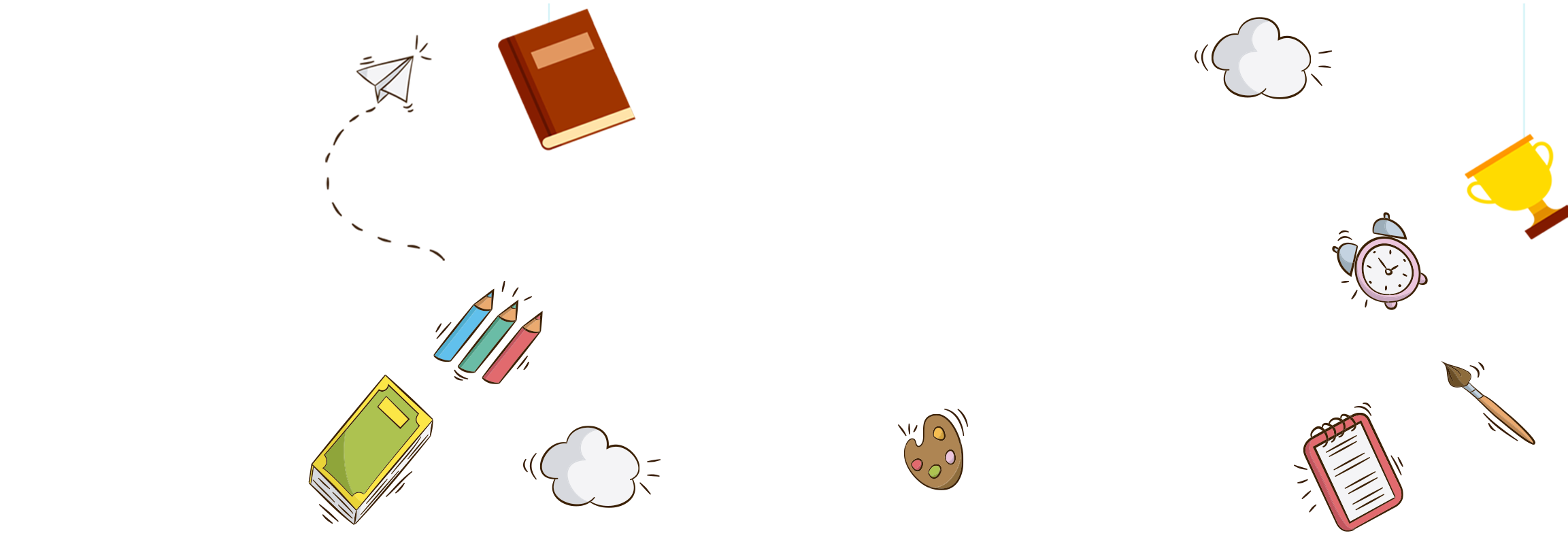 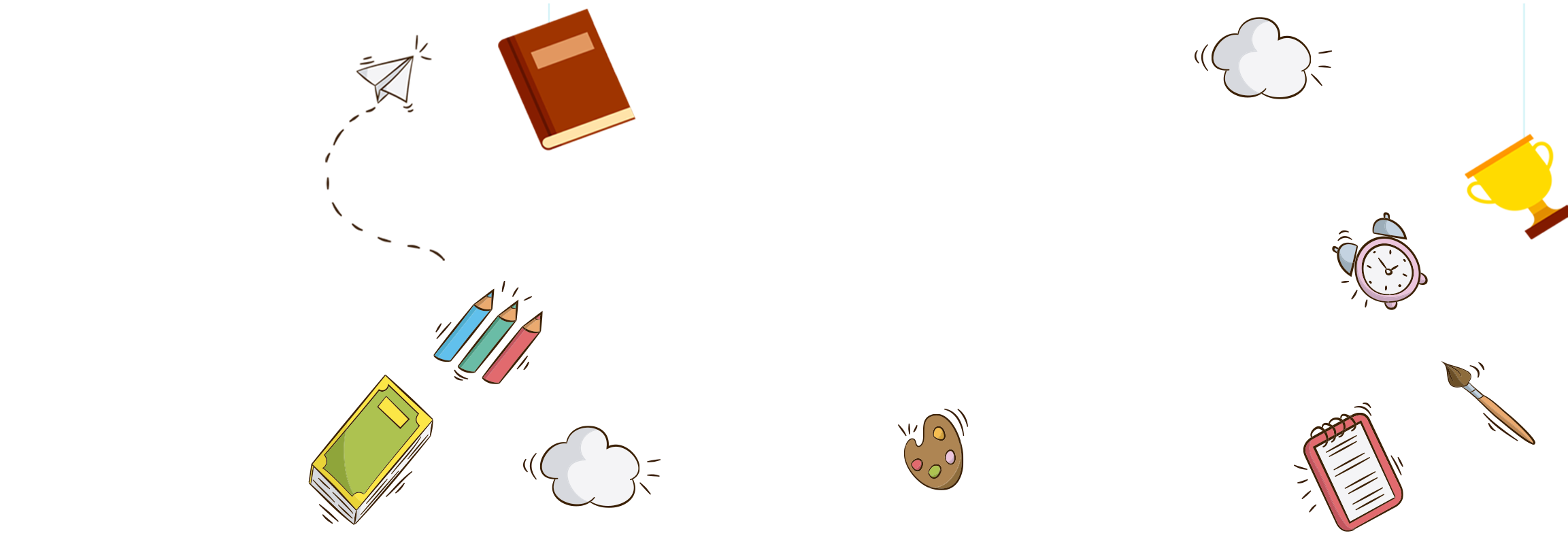 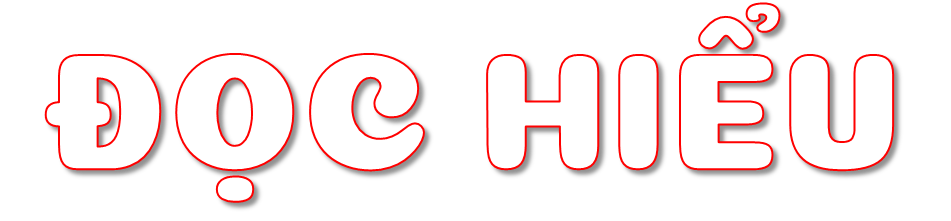 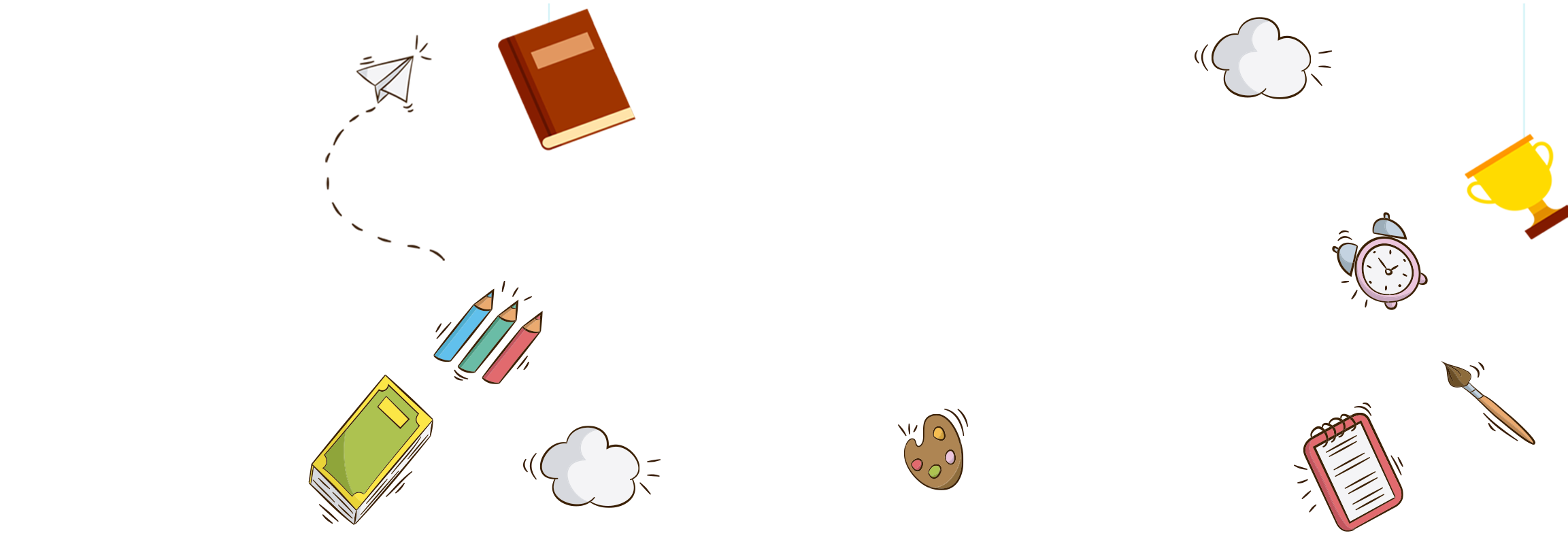 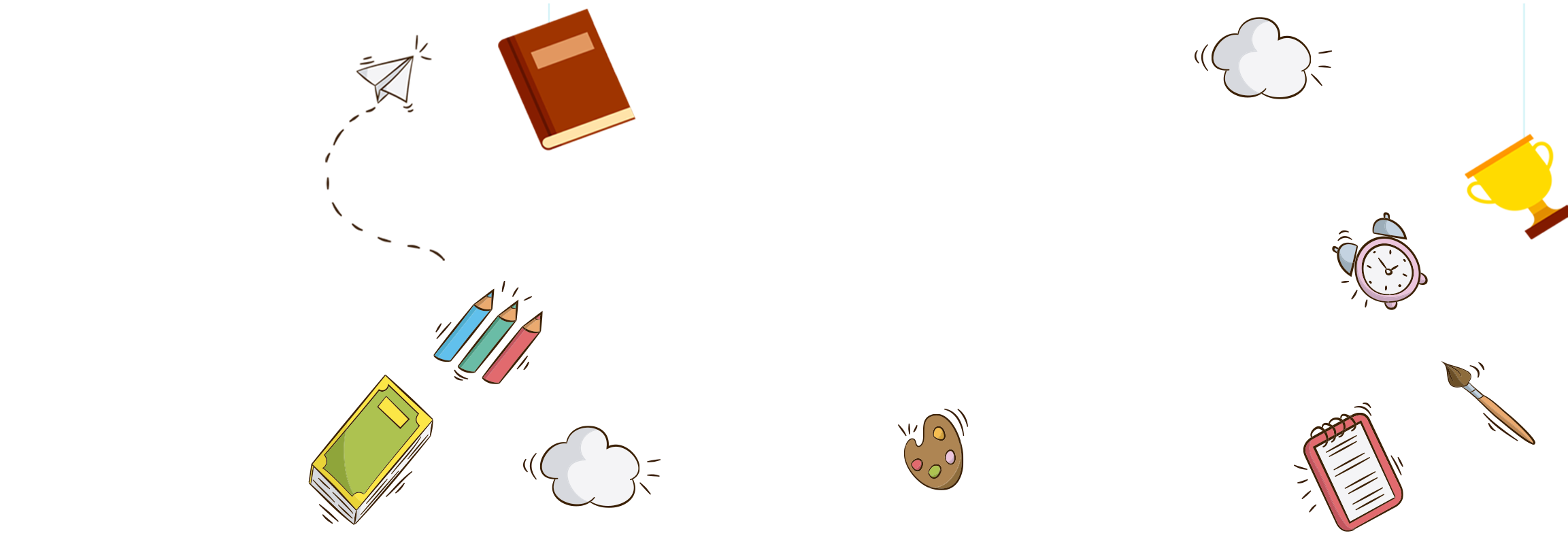 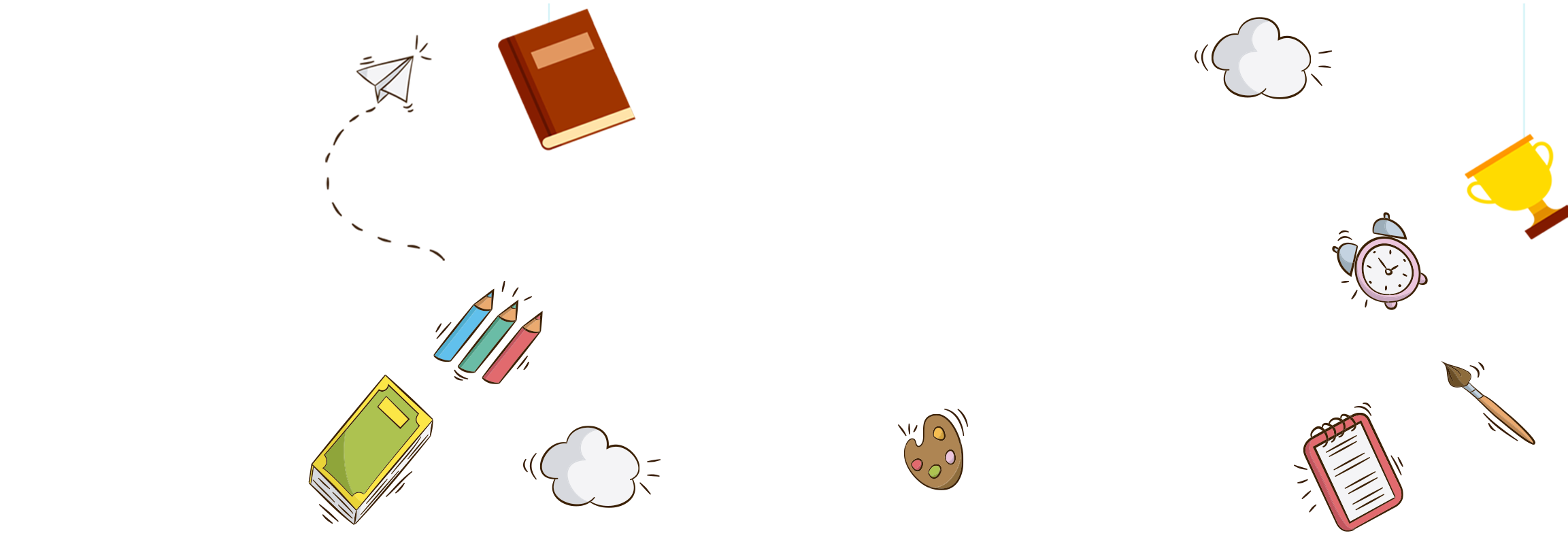 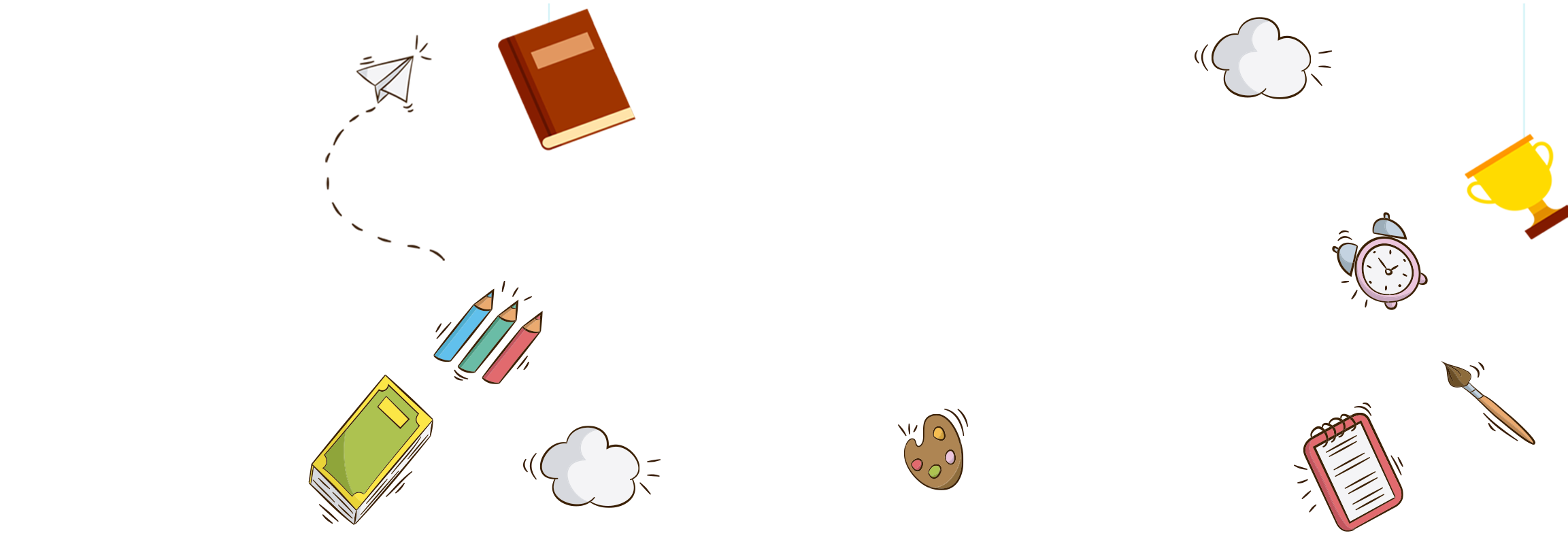 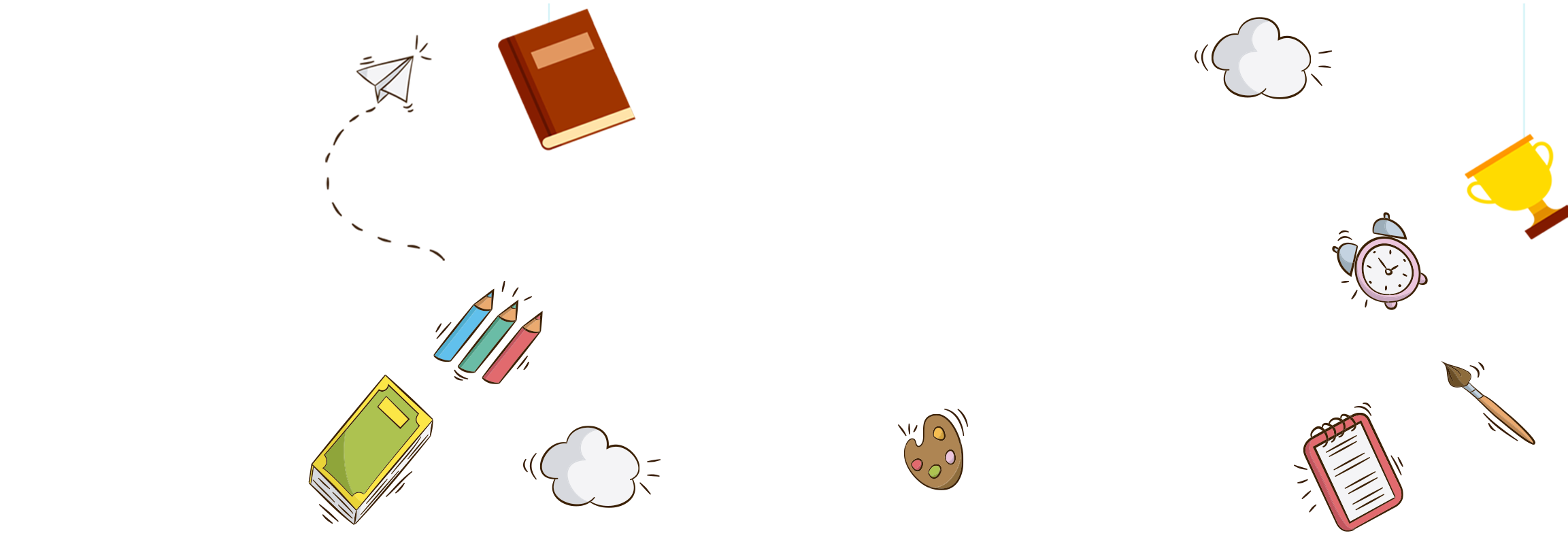 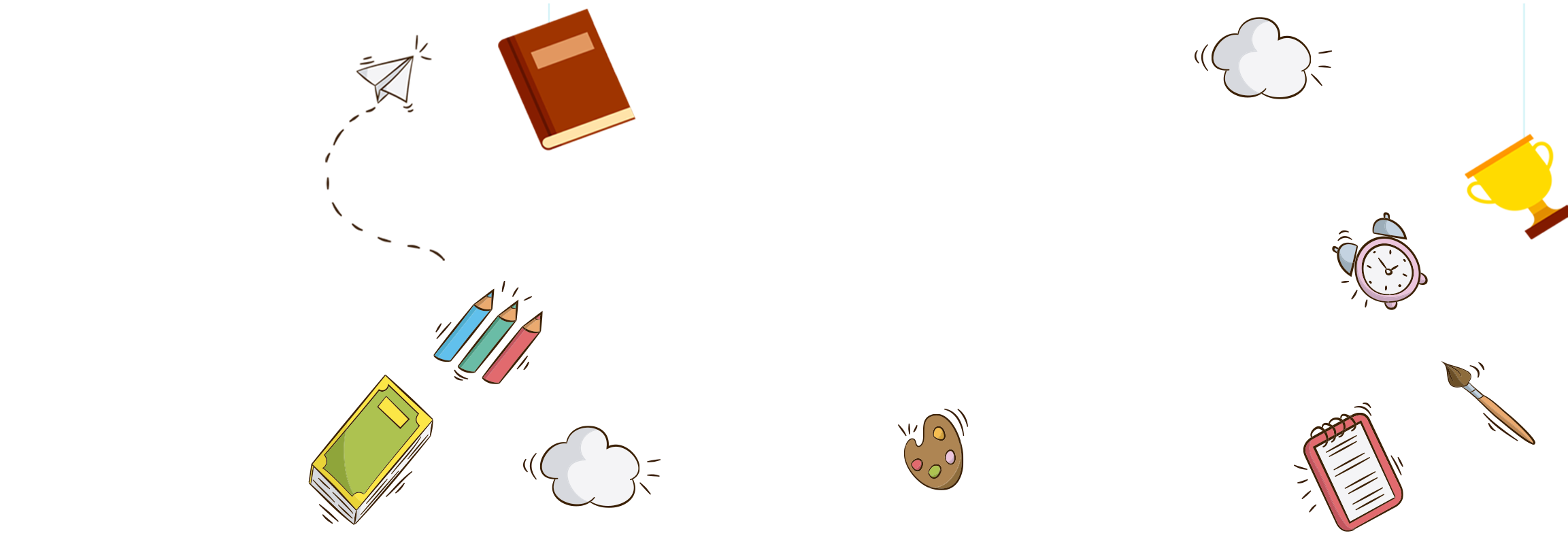 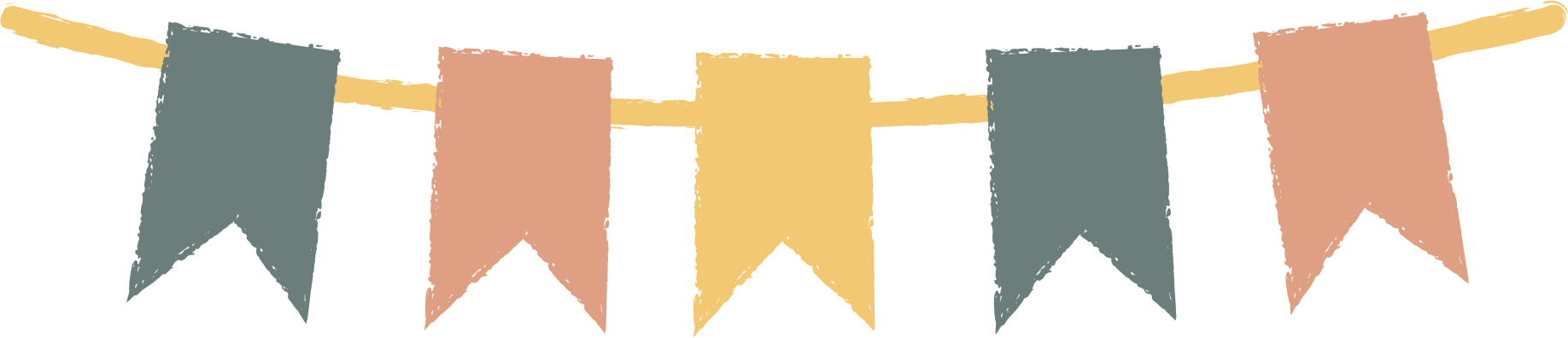 1. Những thông tin sau được nêu ở đoạn nào ? Ghép đoạn?
a. Con kênh bị ô nhiễm
1) Đoạn 1
b. Con kênh được làm sạch
2) Đoan 2
c. Con kênh được cống hóa
3) Đoạn 3
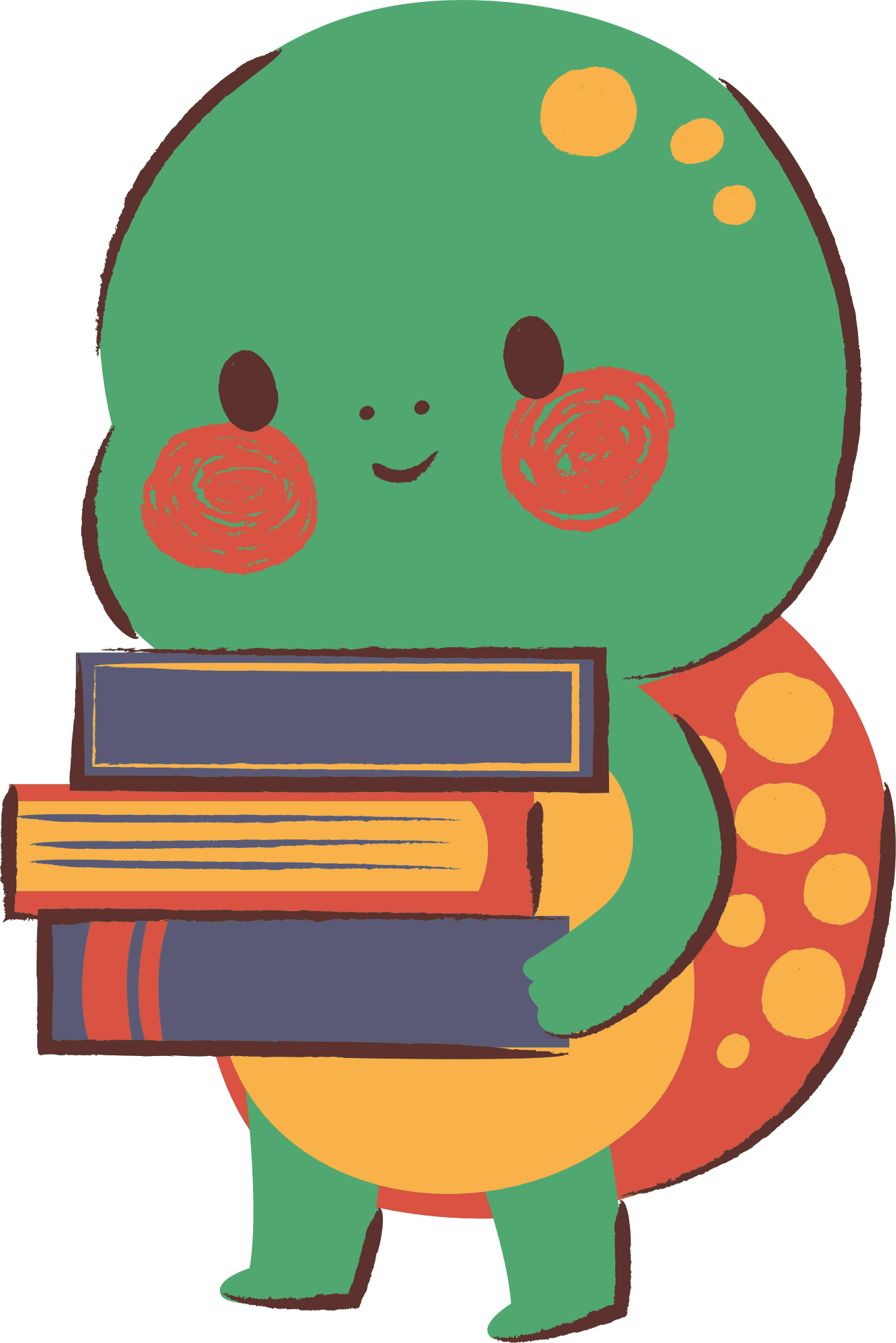 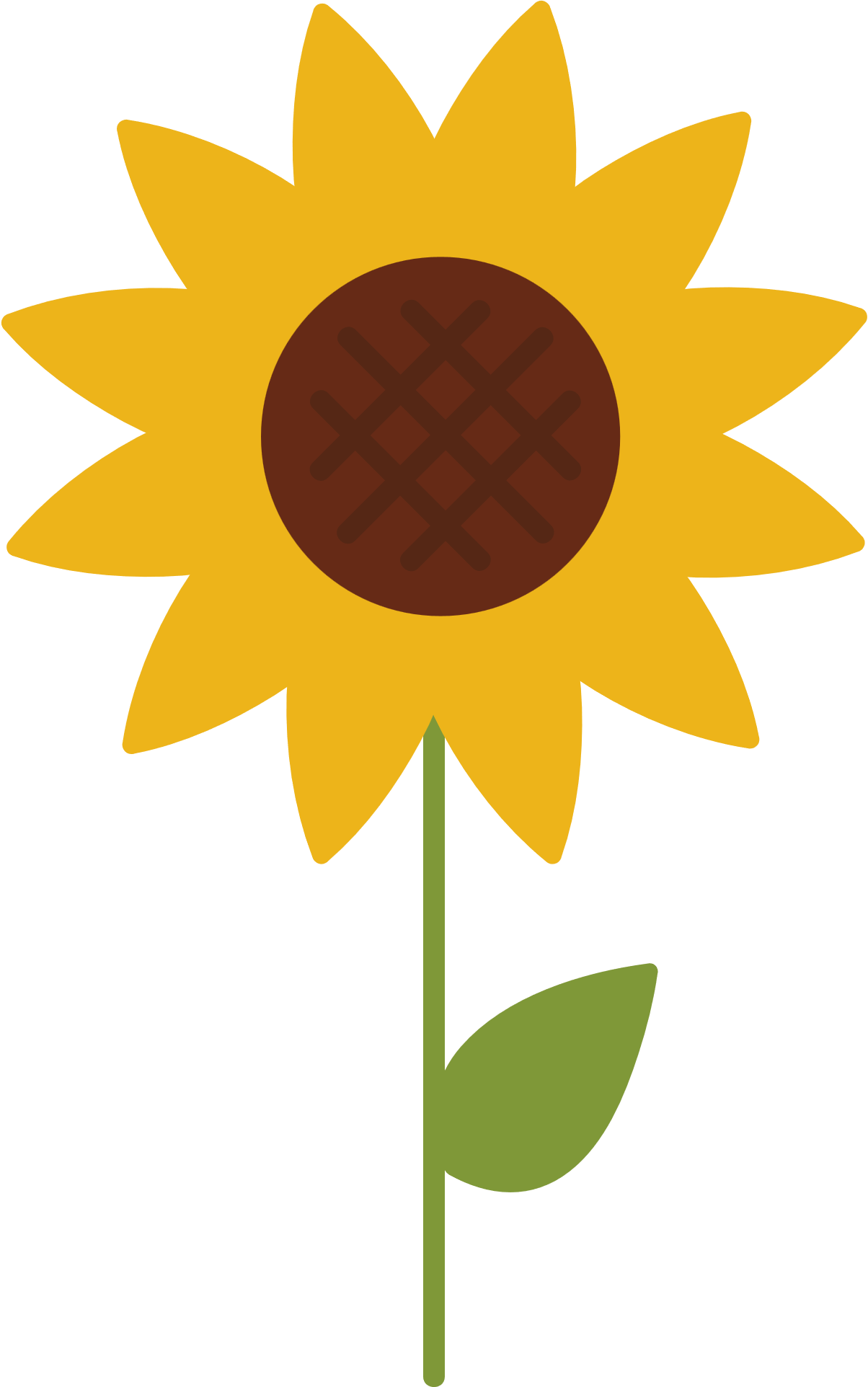 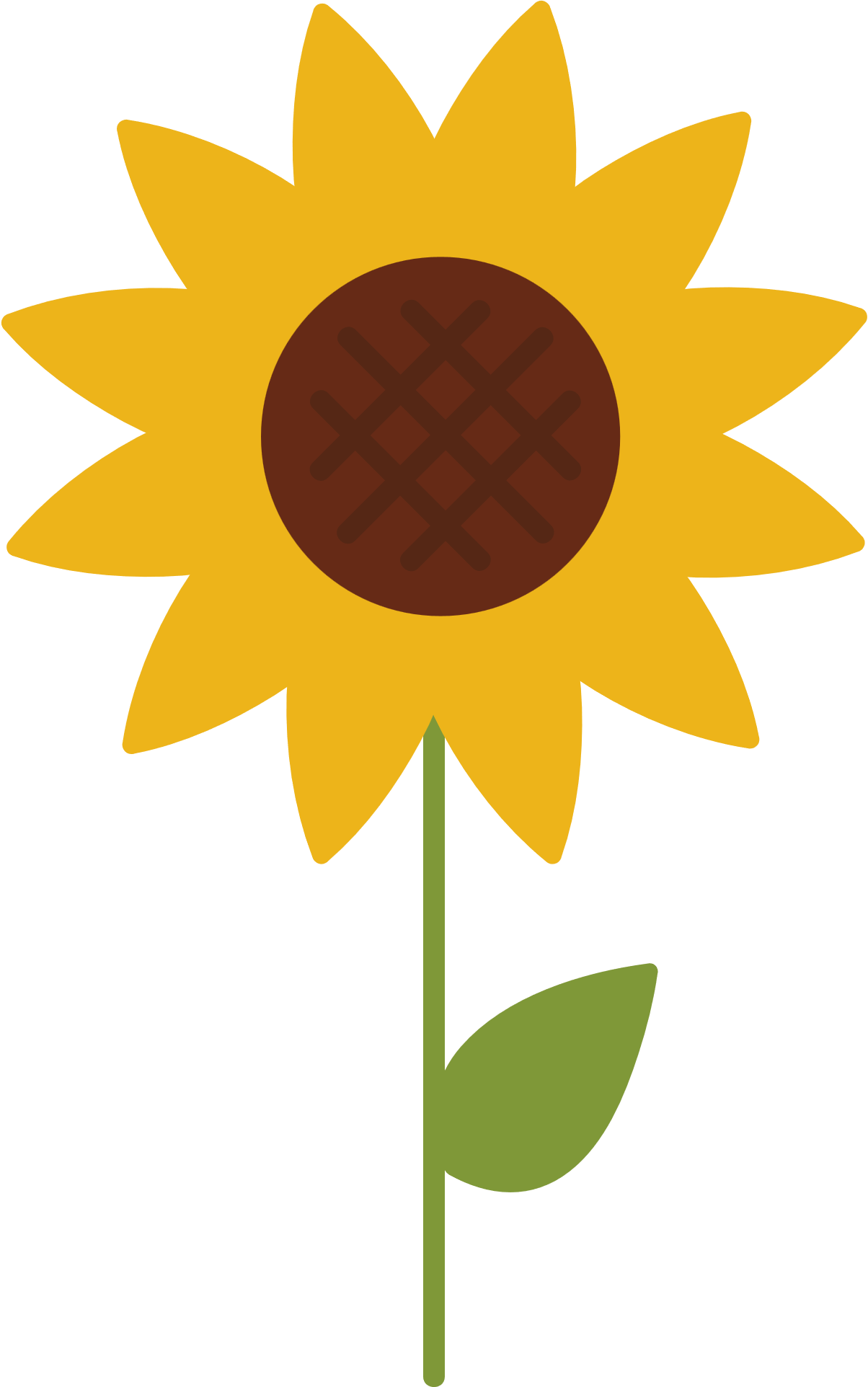 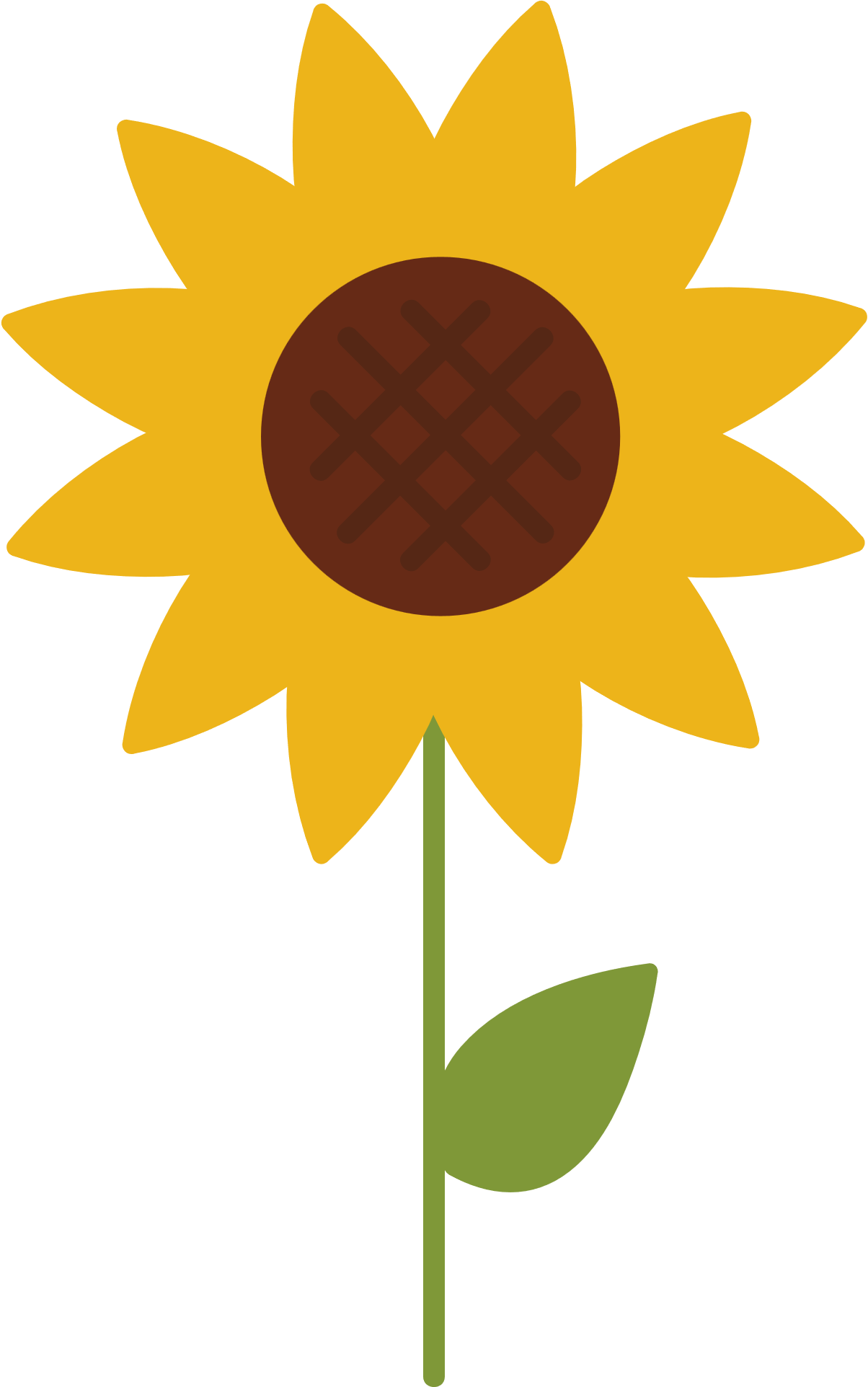 2. Người dân được hưởng lợi ích gì khi con kênh bị ô nhiễm và hai bên bờ được cải tạo thành công viên?
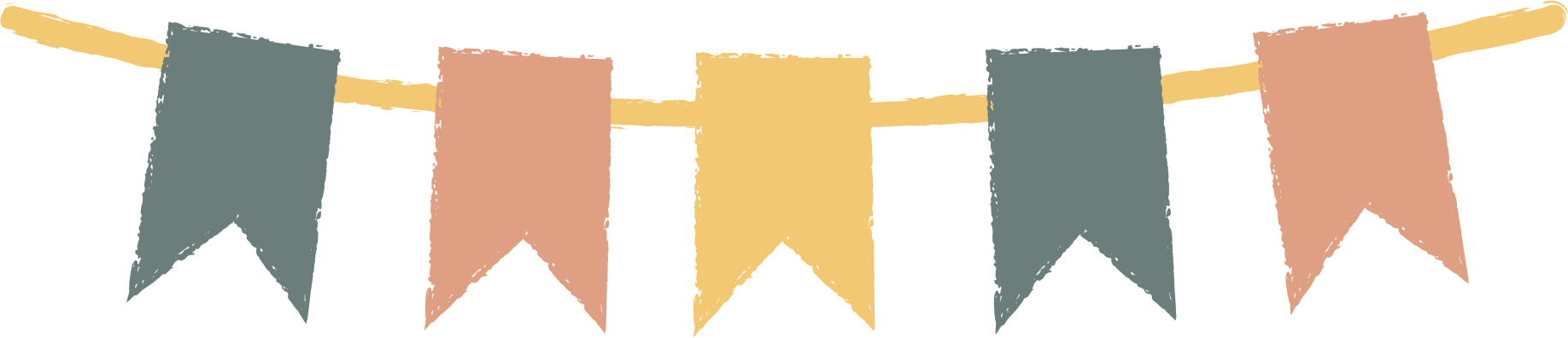 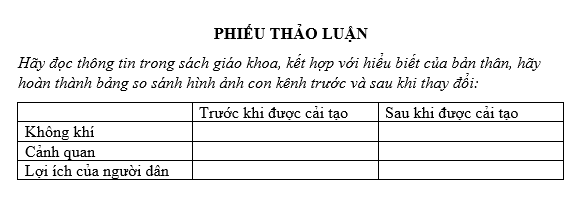 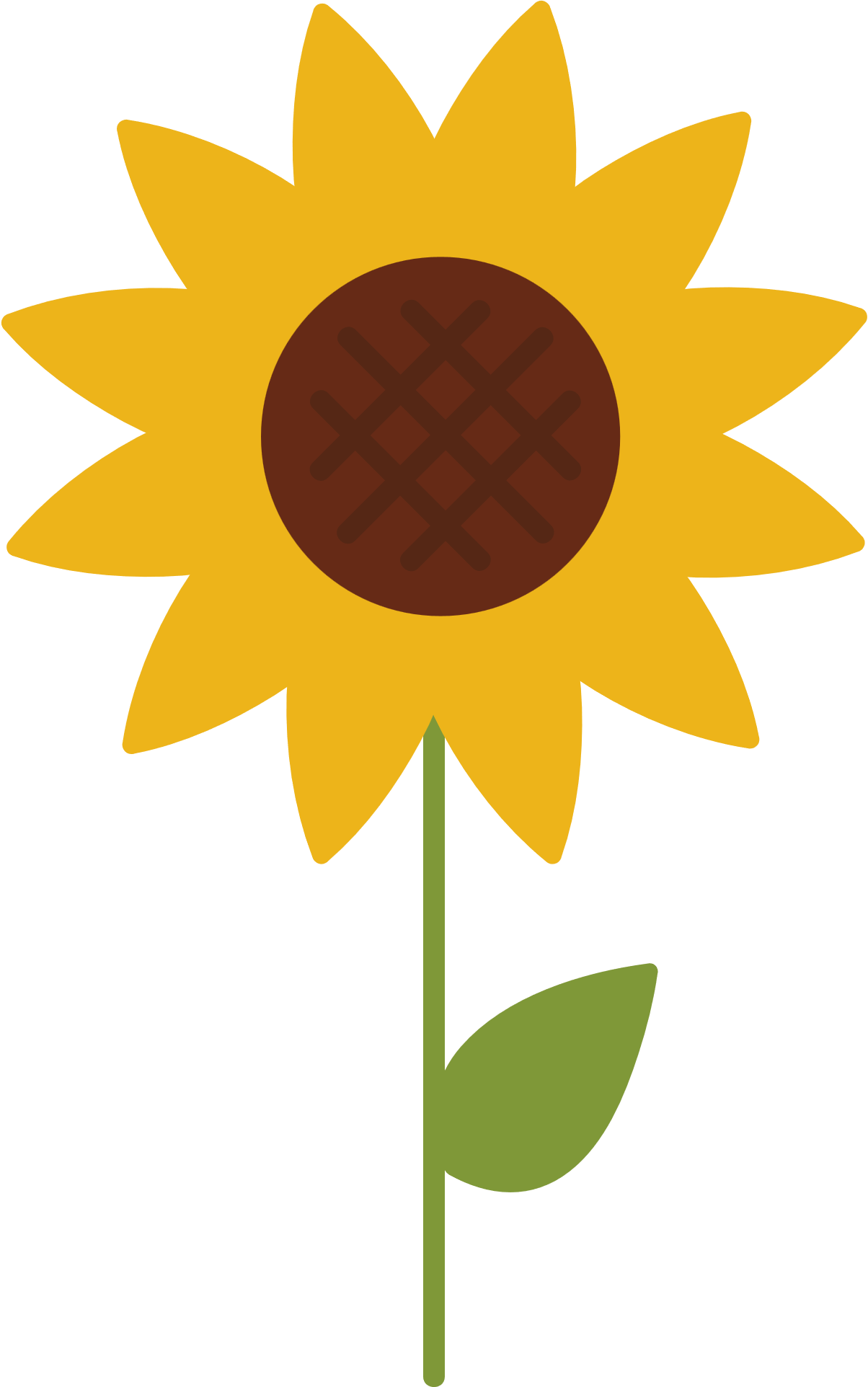 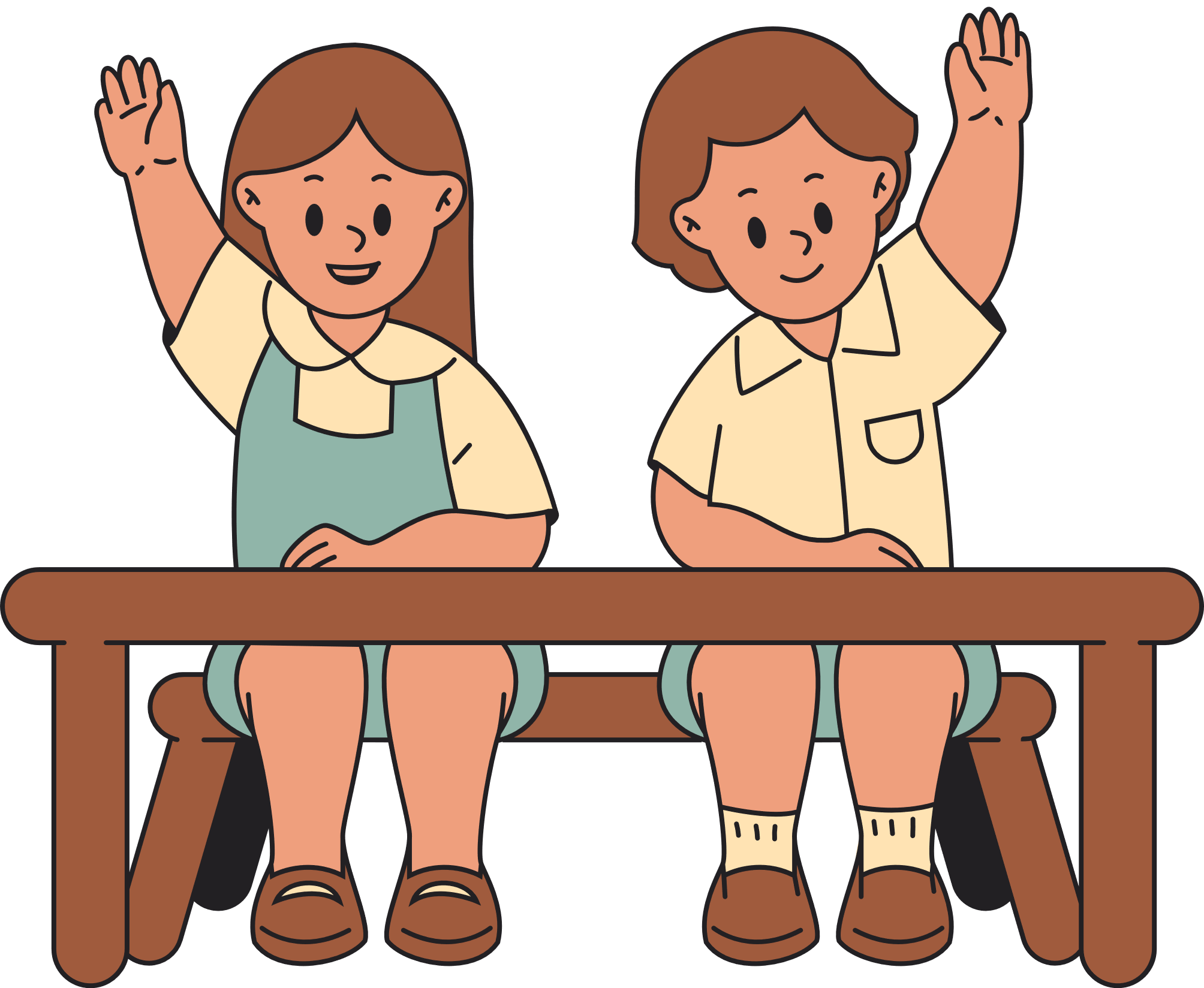 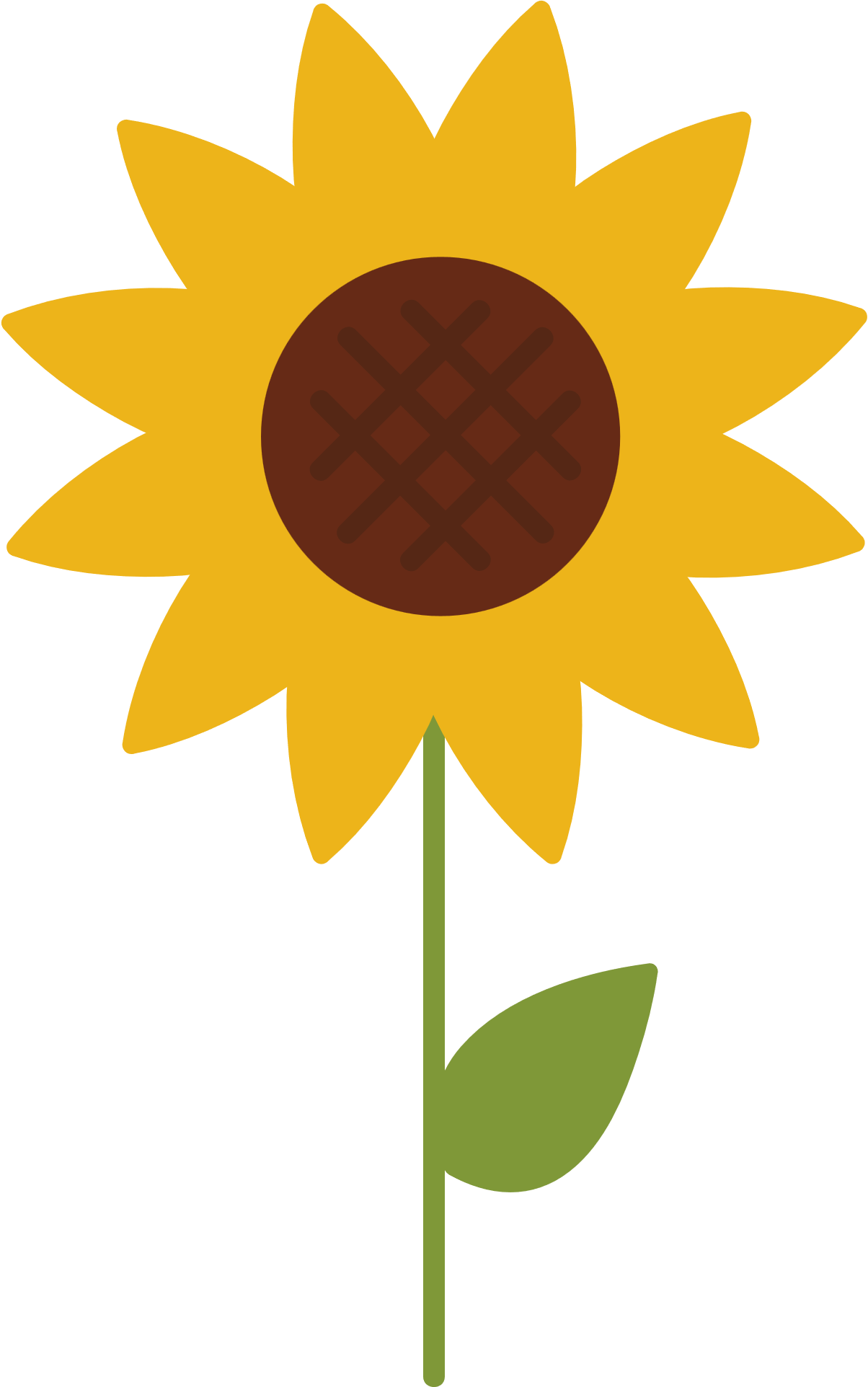 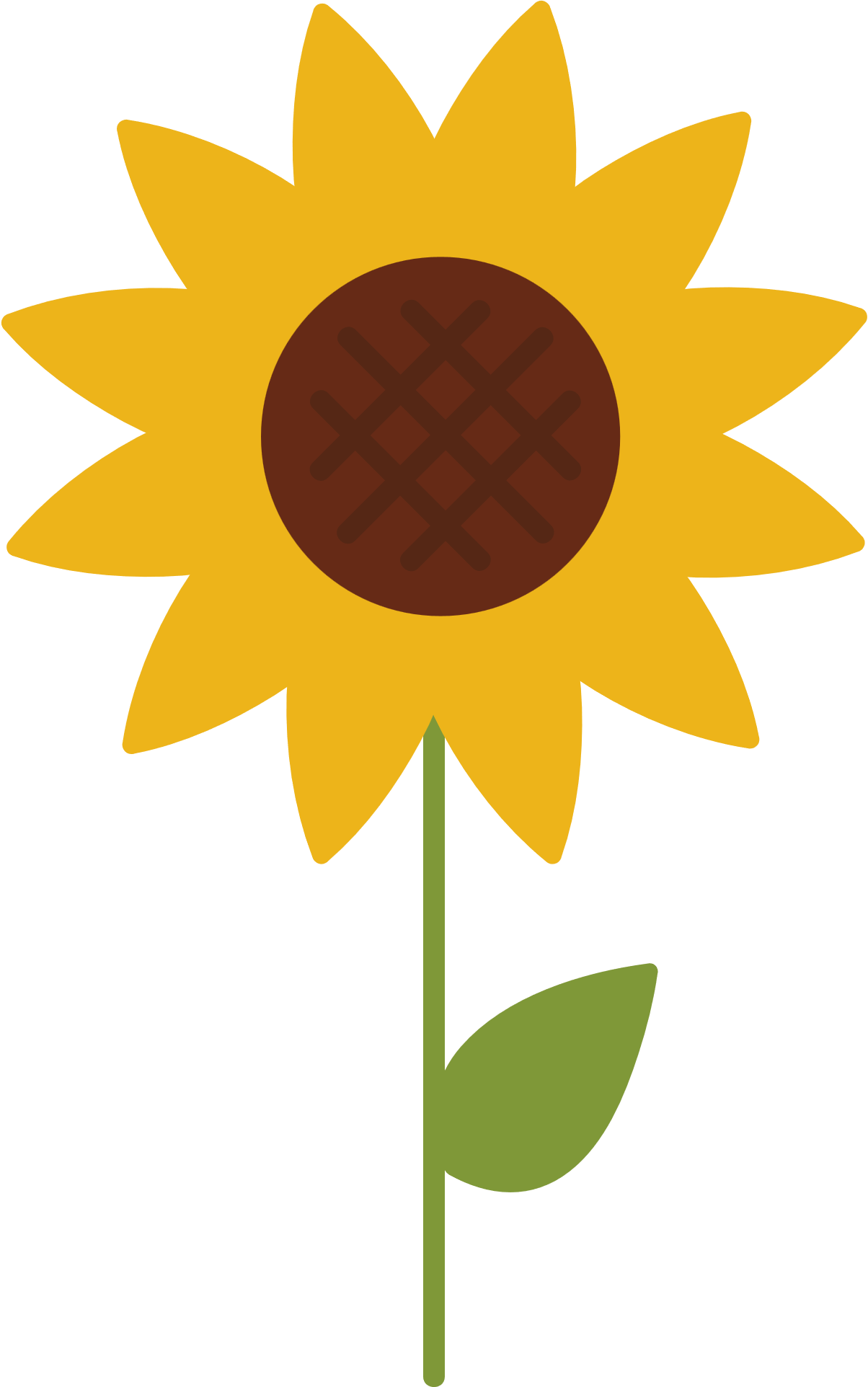 2. Người dân được hưởng lợi ích gì khi con kênh bị ô nhiễm và hai bên bờ được cải tạo thành công viên?
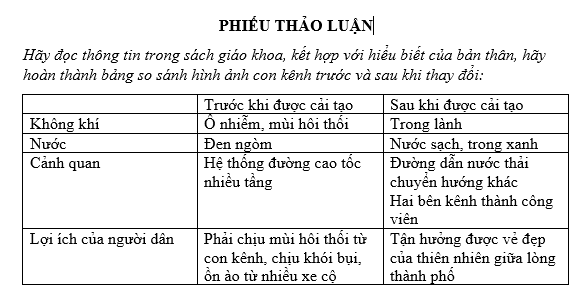 3.Theo em, lợi ích nói trên có quan trọng không? Vì sao?
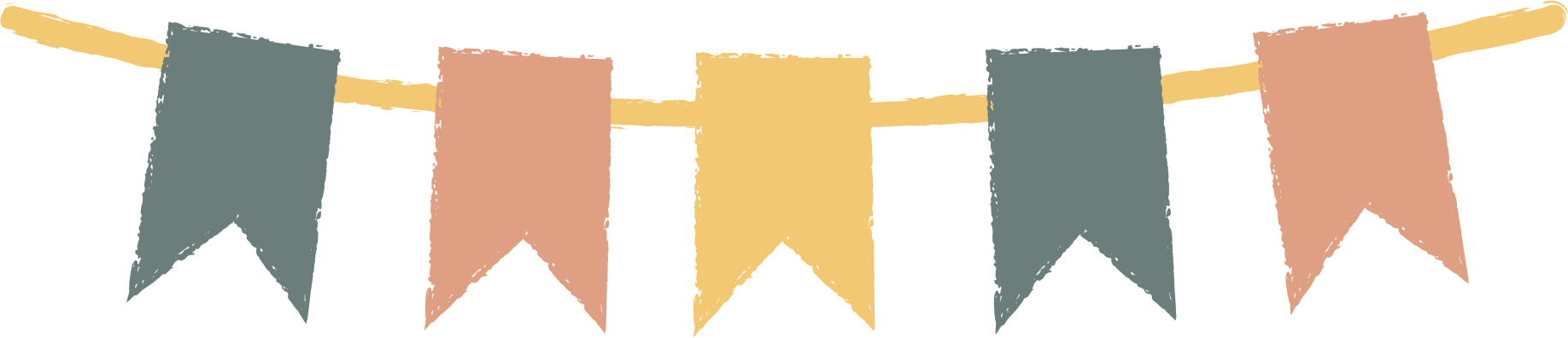 Theo em, lợi ích này rất quan trọng vì vừa giúp người dân có chỗ vui chơi, ngắm cảnh, vừa tốt cho sức khỏe người dân vì họ được hít thở không khí trong lành.
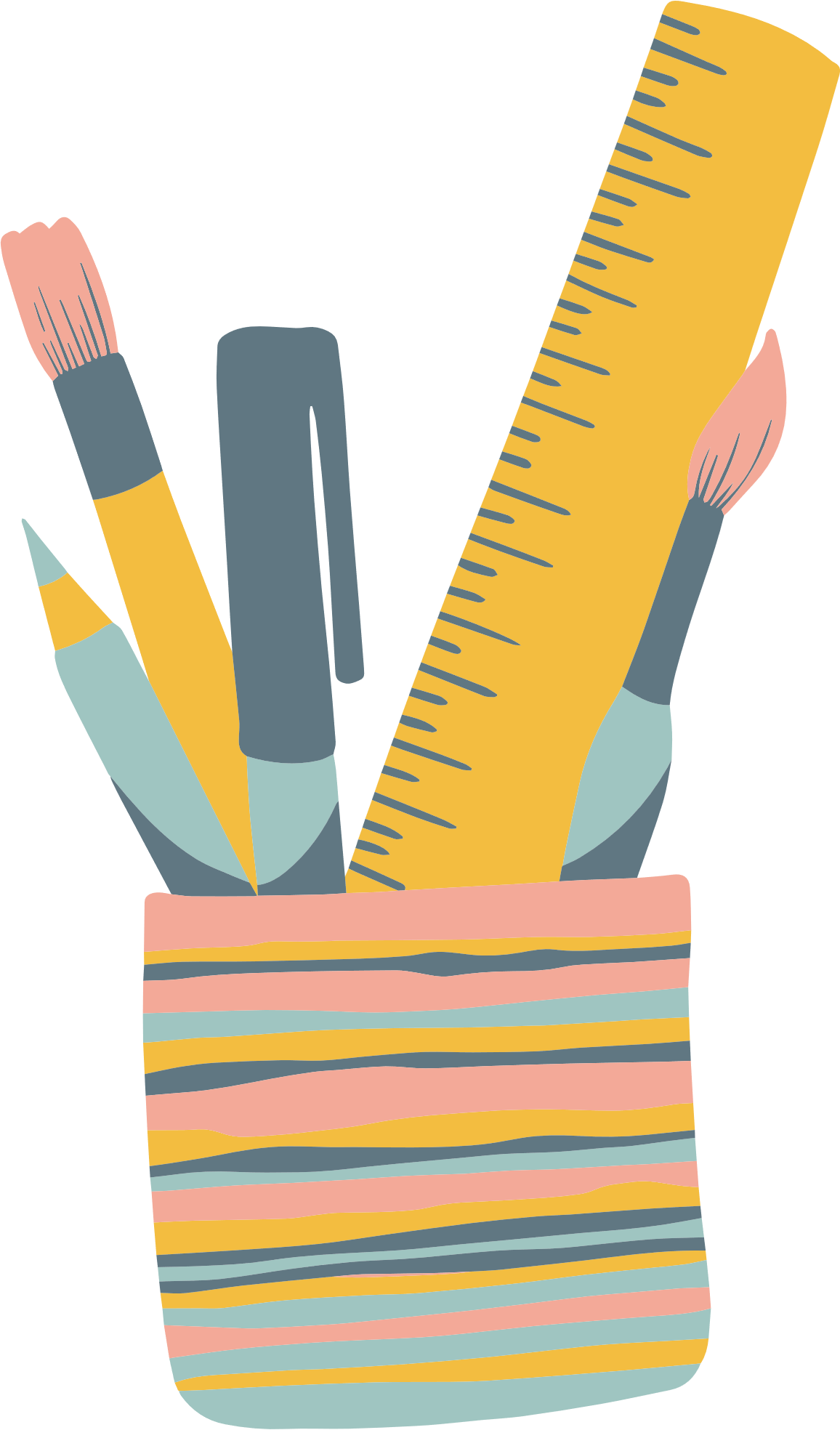 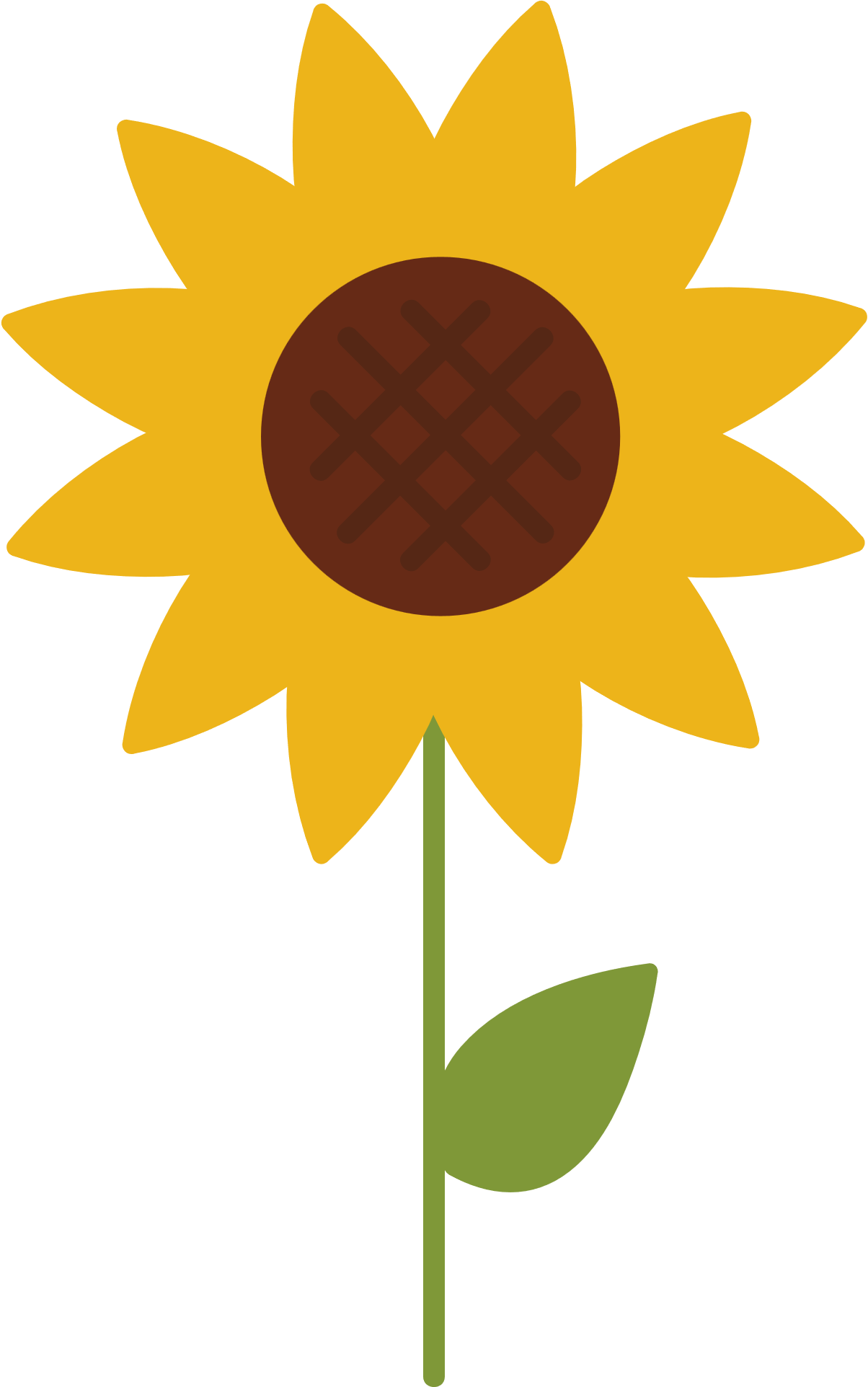 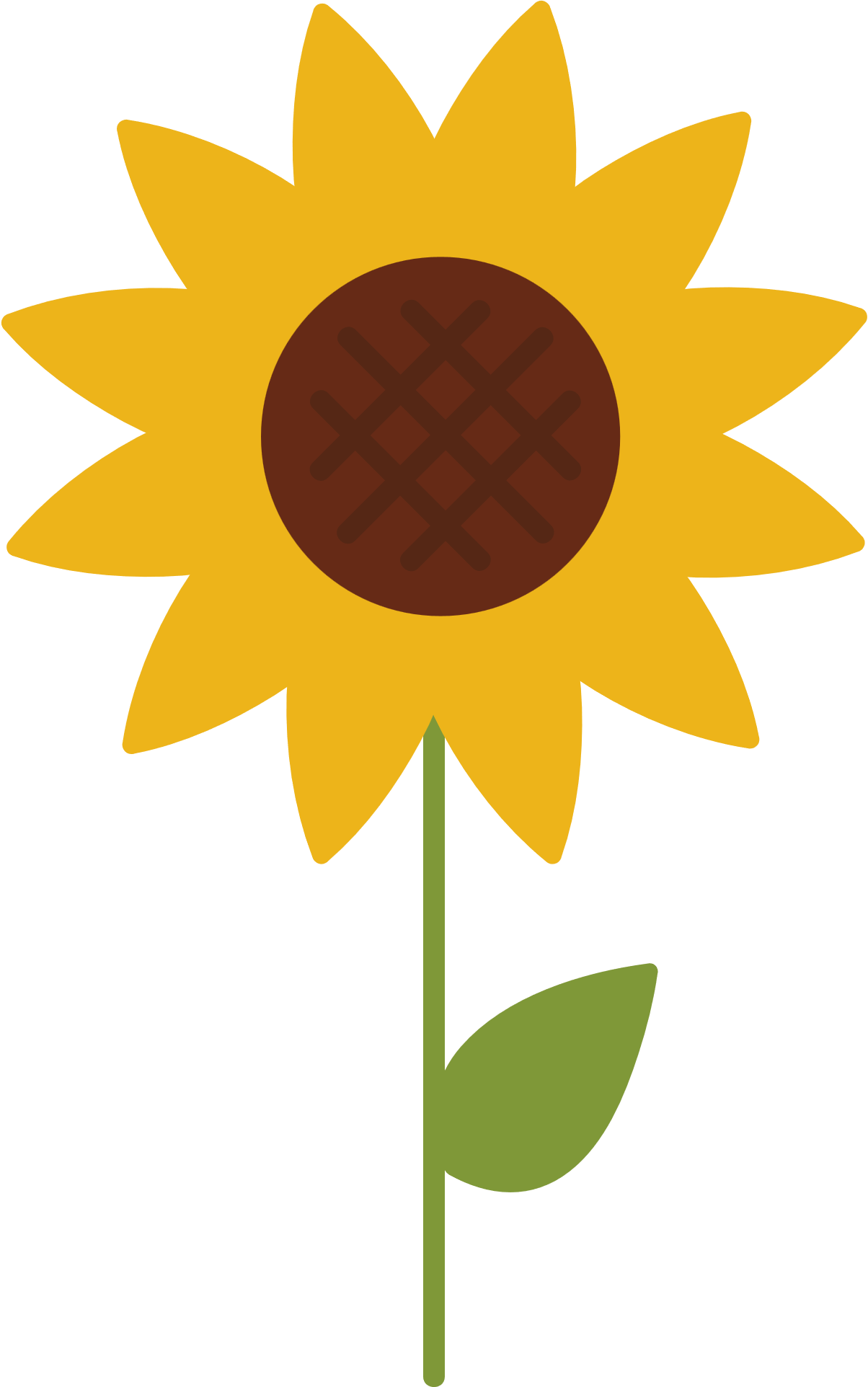 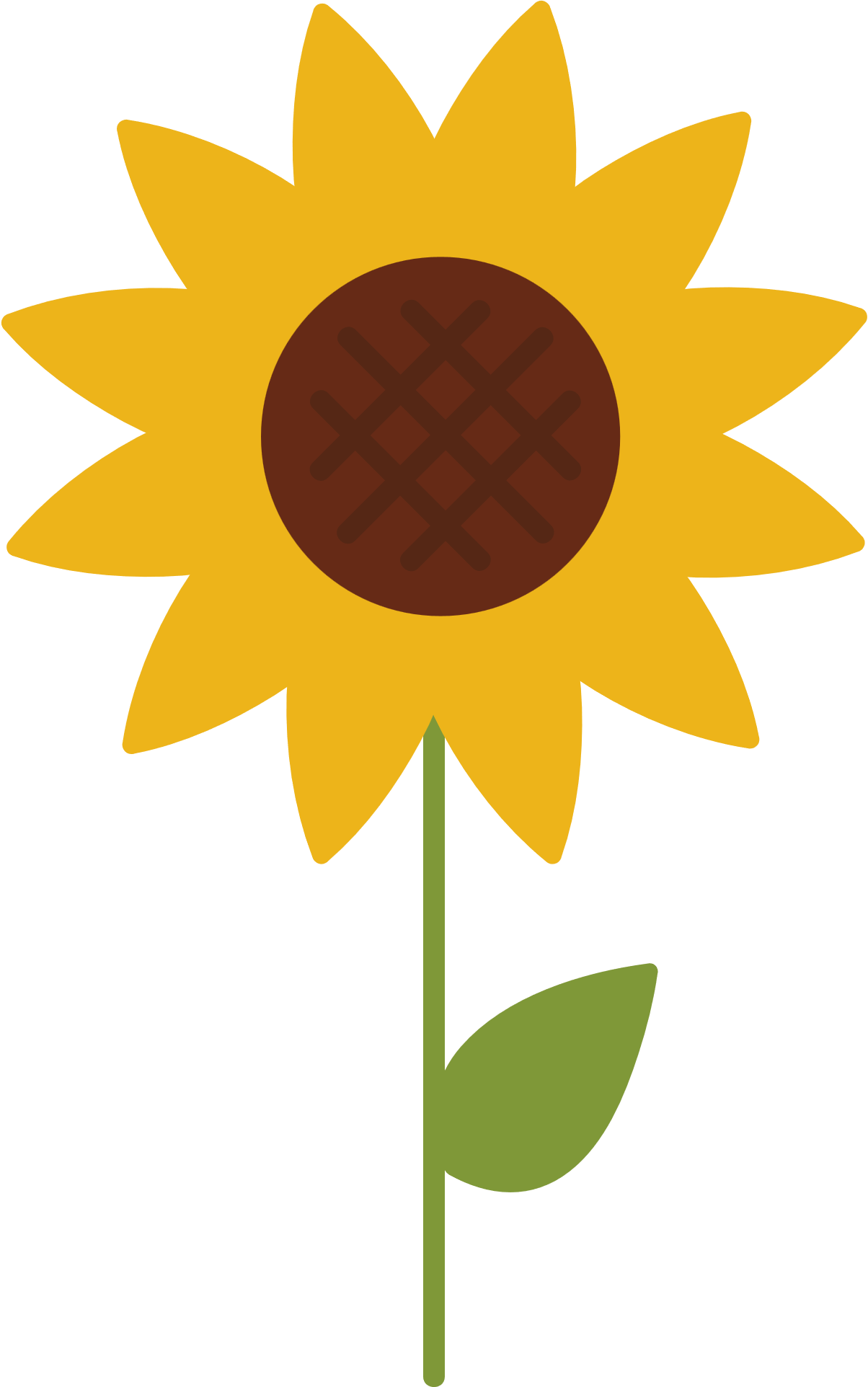 4. Bài đọc gợi cho em suy nghĩ gì? Chọn ý em thích ?
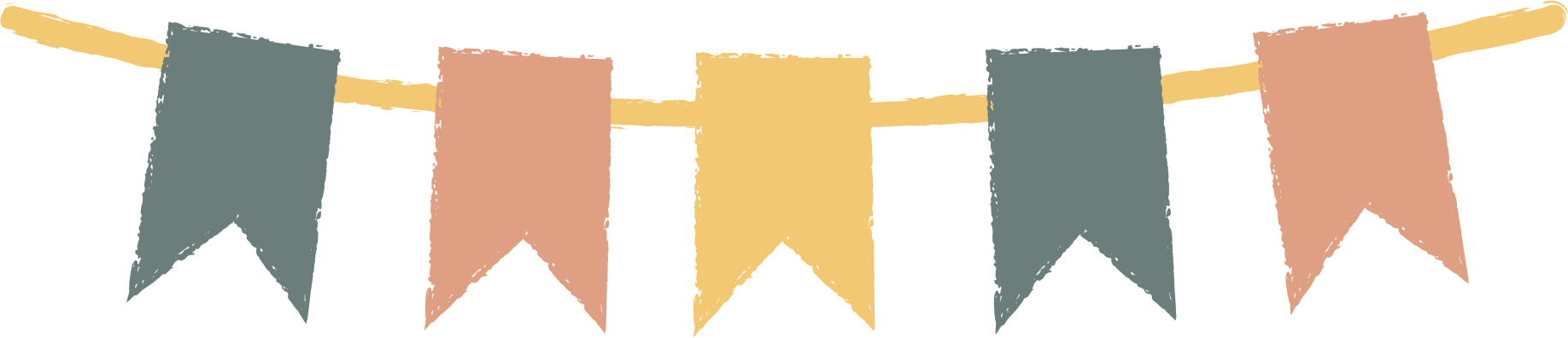 a. Cần giữ cho môi trường đô thị luôn xanh,  sạch, đẹp
b. Cần làm sạch kênh rạch để hạn chế ô nhiễm mạnh nước ngầm
c. Em mong con kênh ( dòng song ) nơi em ở cũng được cải tạo sạch đẹp
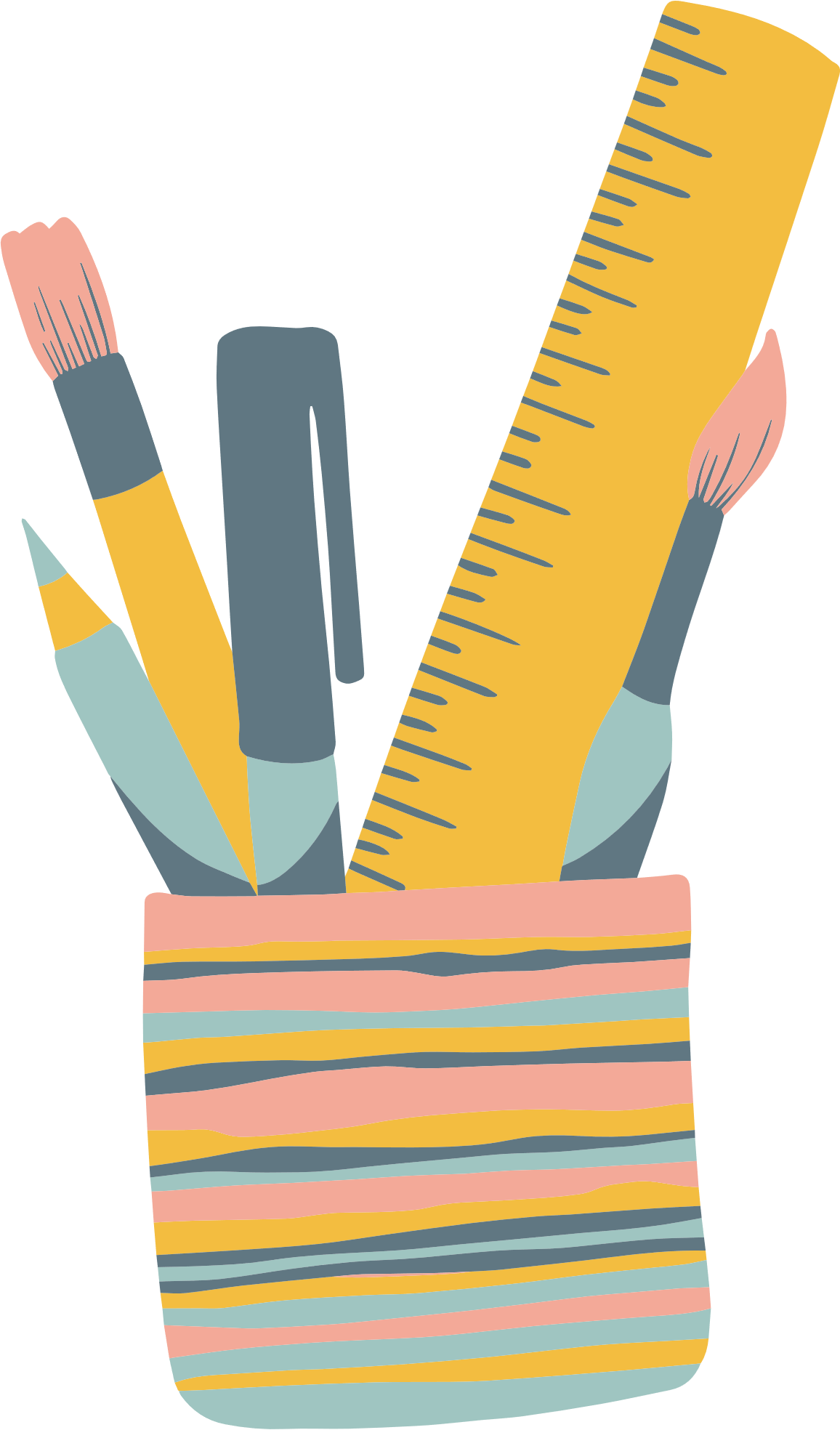 d. Suy nghĩ khác ( nêu cụ thể suy nghĩ đó )
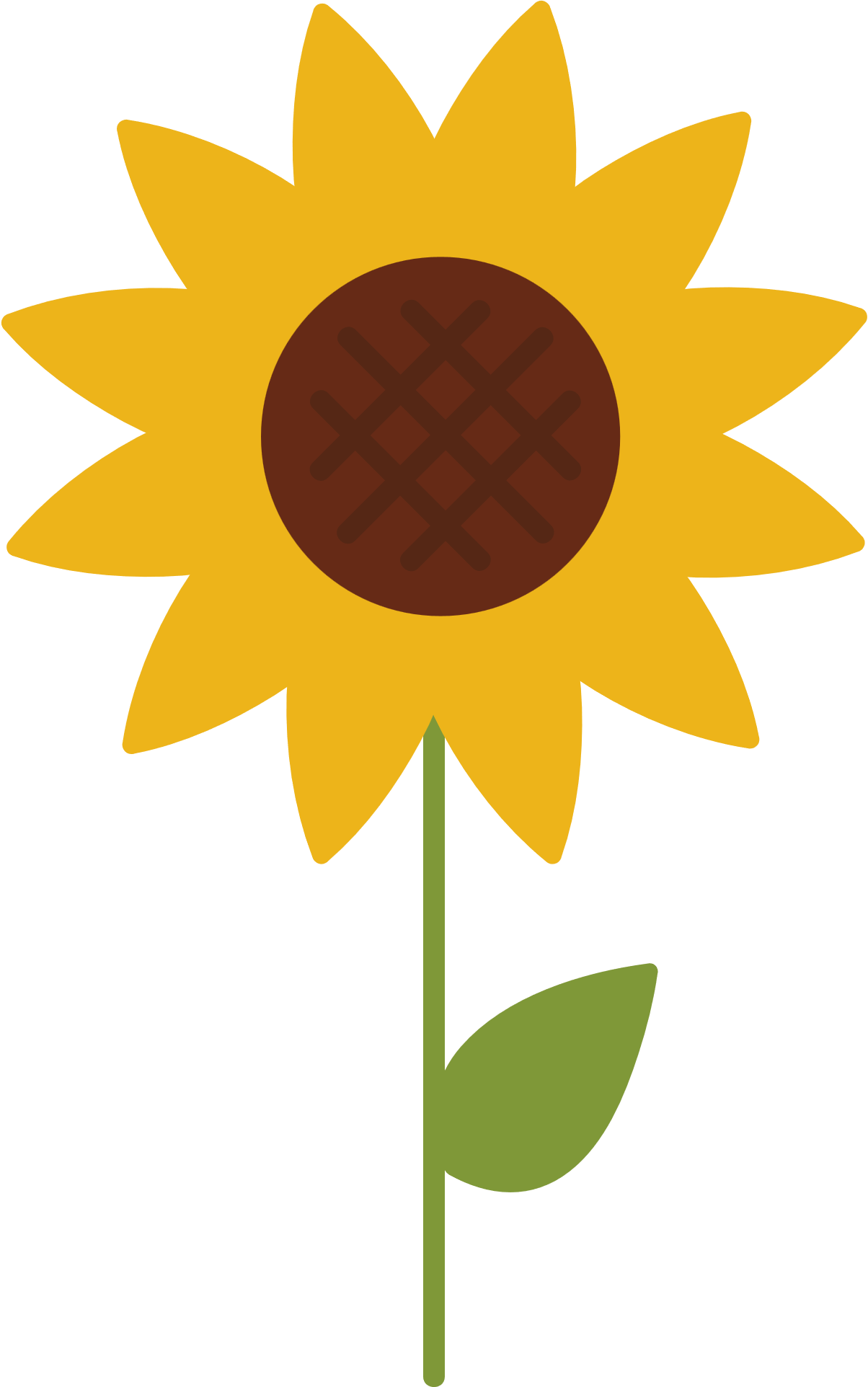 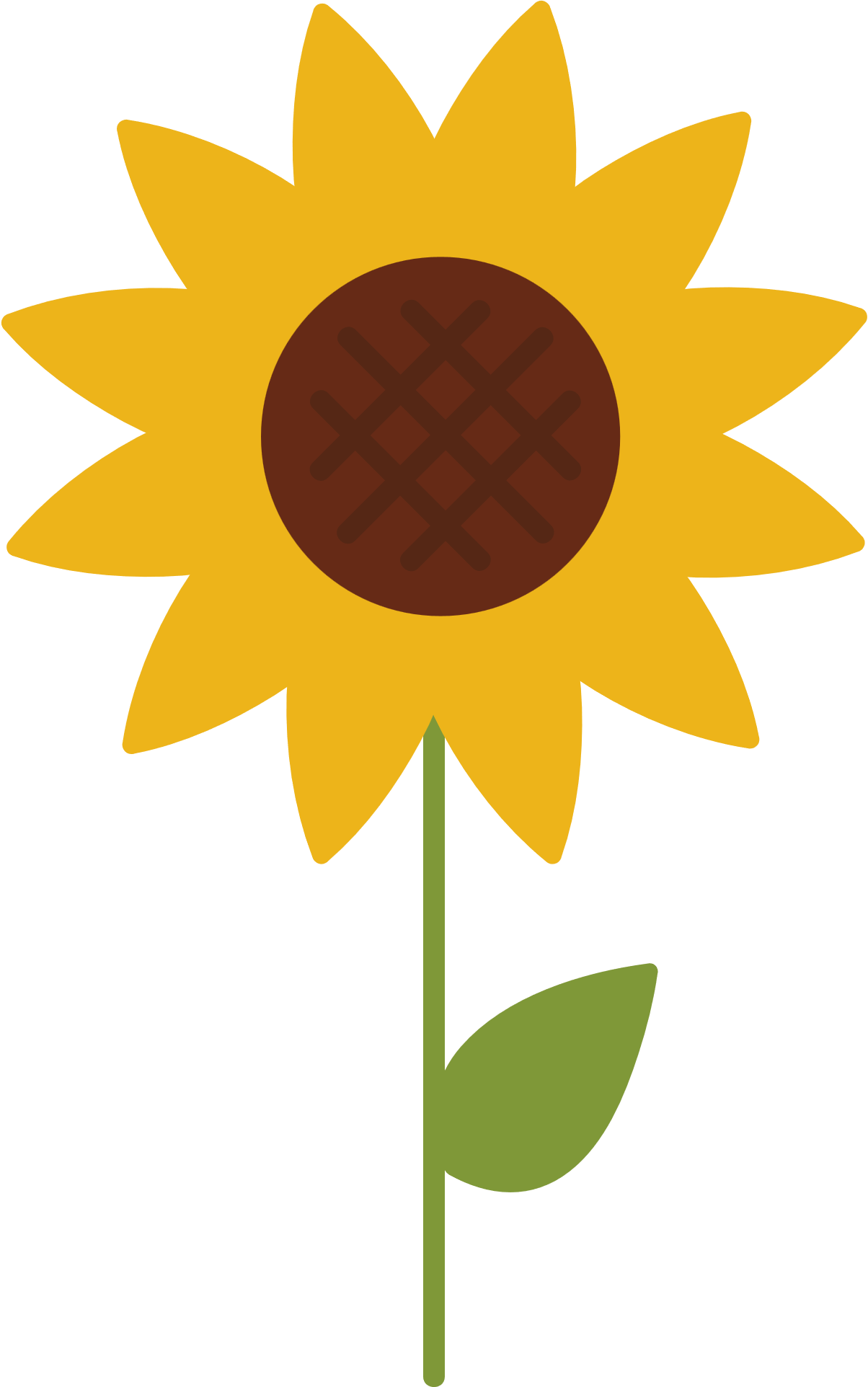 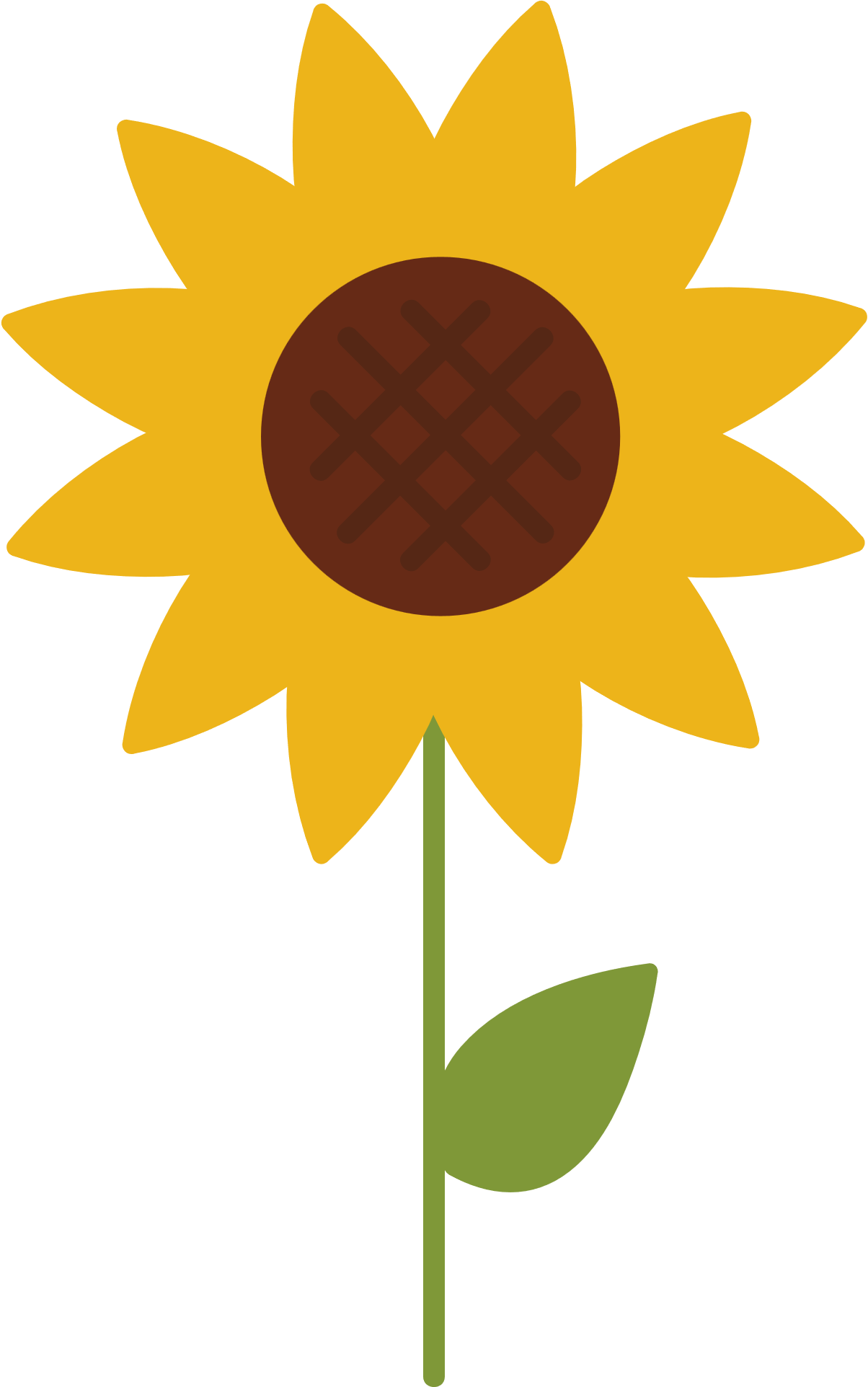 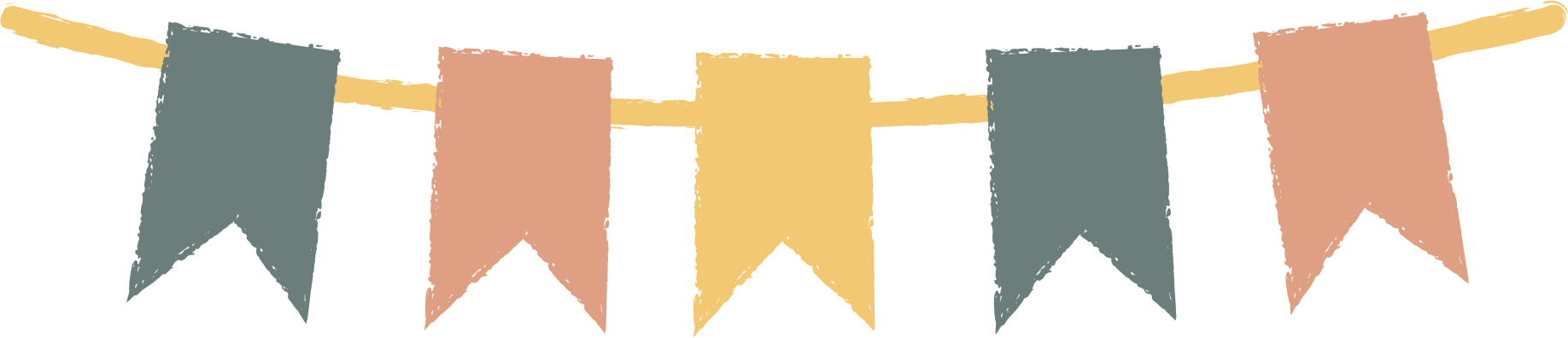 Nội dung bài đọc ?
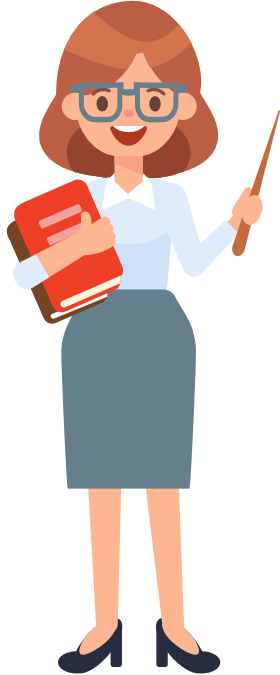 Bài đọc nói về những nỗ lực của chính quyền và người dân thủ đô Xơ-un  đã làm “hồi sinh” một con kênh sau hàng thế kỉ bị ô nhiễm và nằm im dưới những lớp bê tông cống hóa. Sự hồi sinh của con kênh giúp cho thành phố thêm xanh, sạch, đẹp và người dân ở dây được sống gần gũi với thiên nhiên hơn.
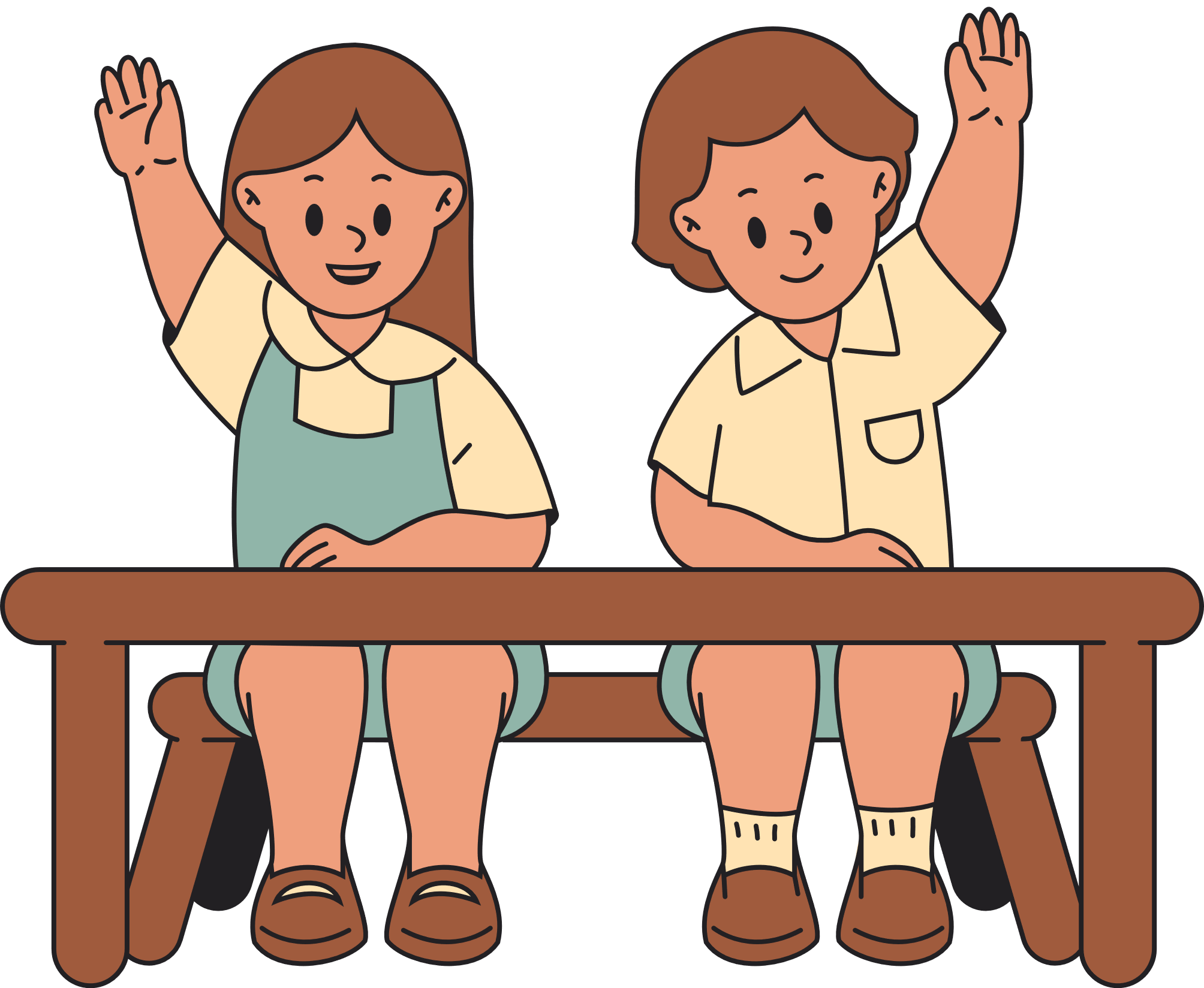 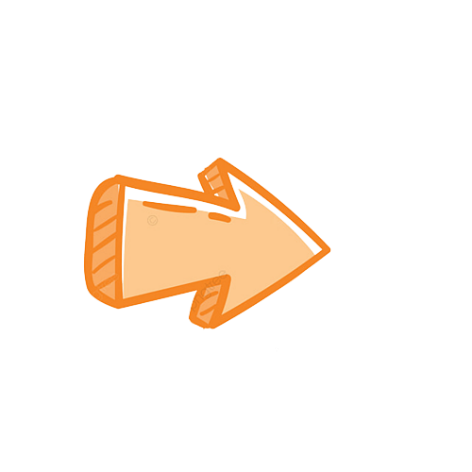 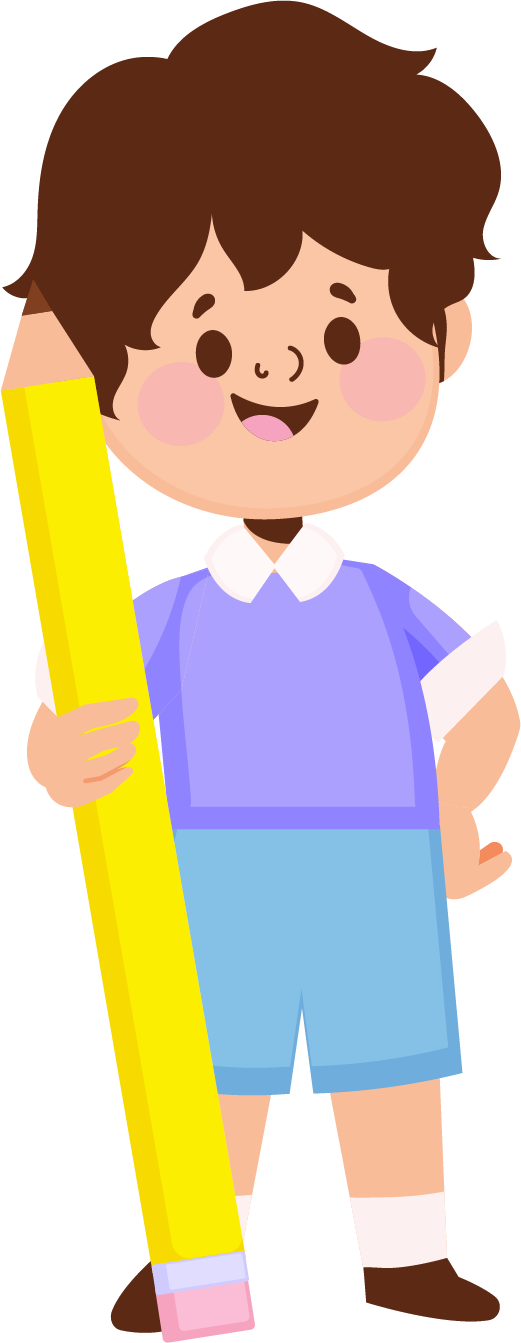 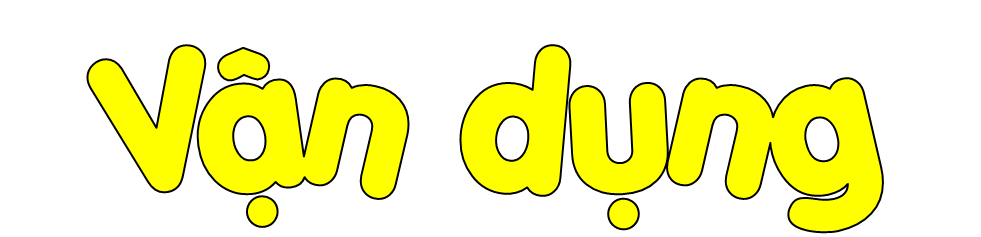 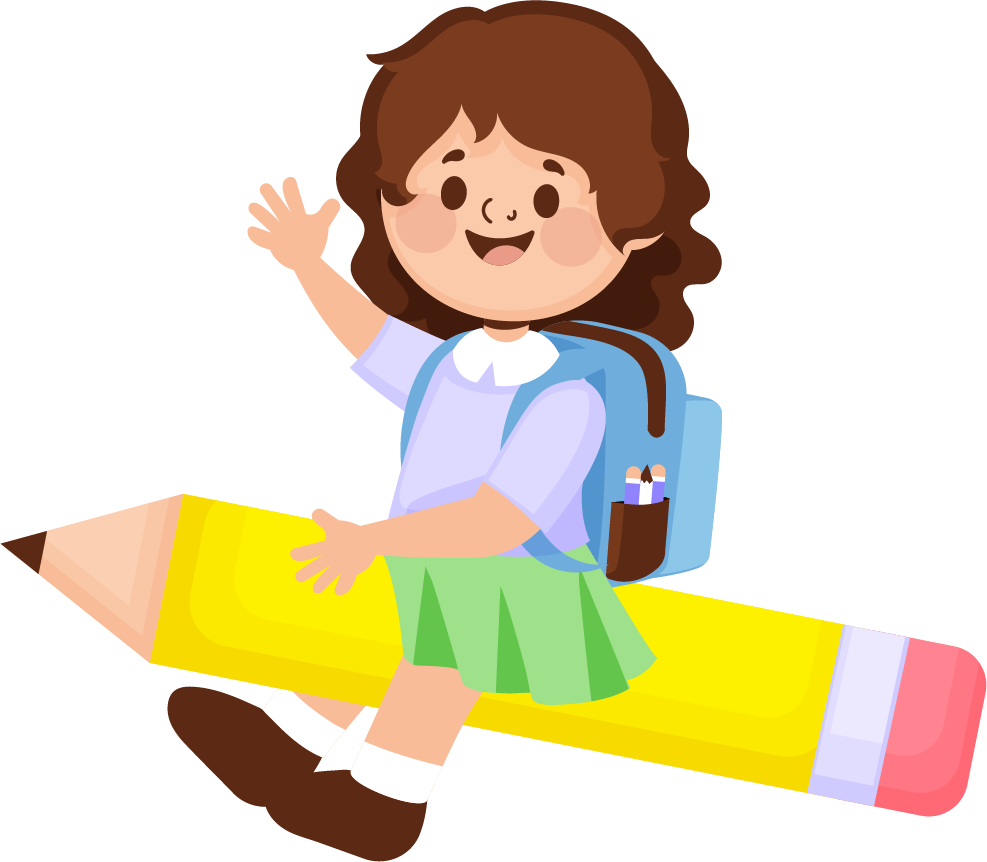 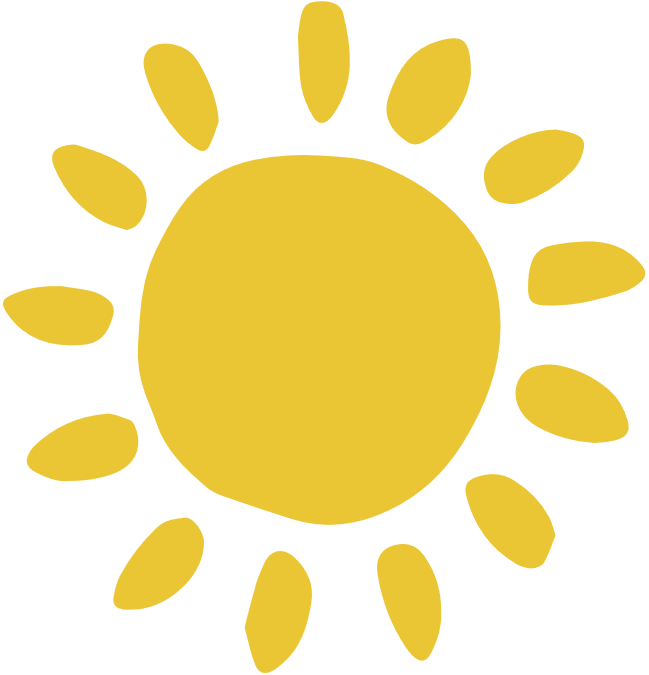 CẢM ƠN CÁC EM ĐÃ CHÚ Ý LẮNG NGHE BÀI GIẢNG!
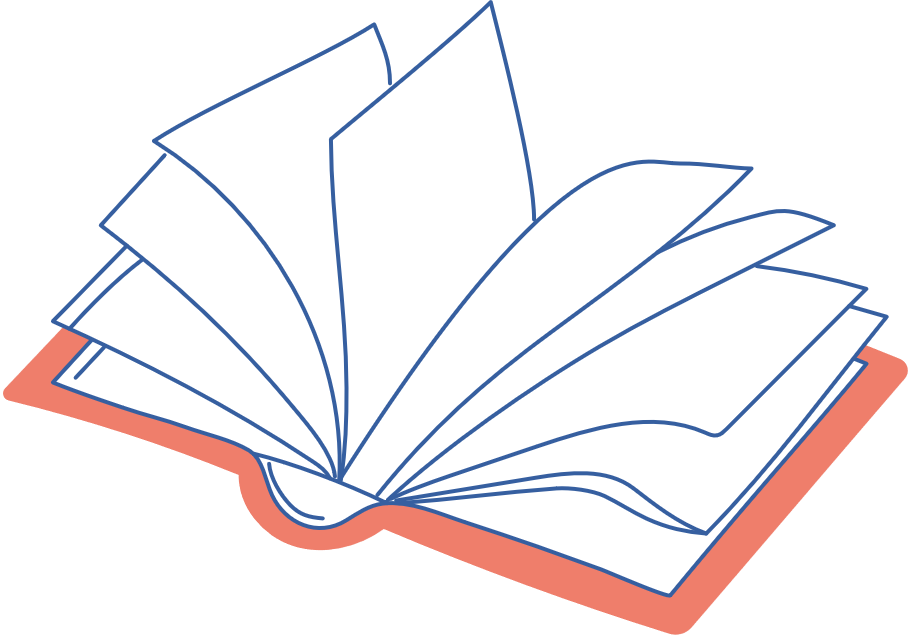 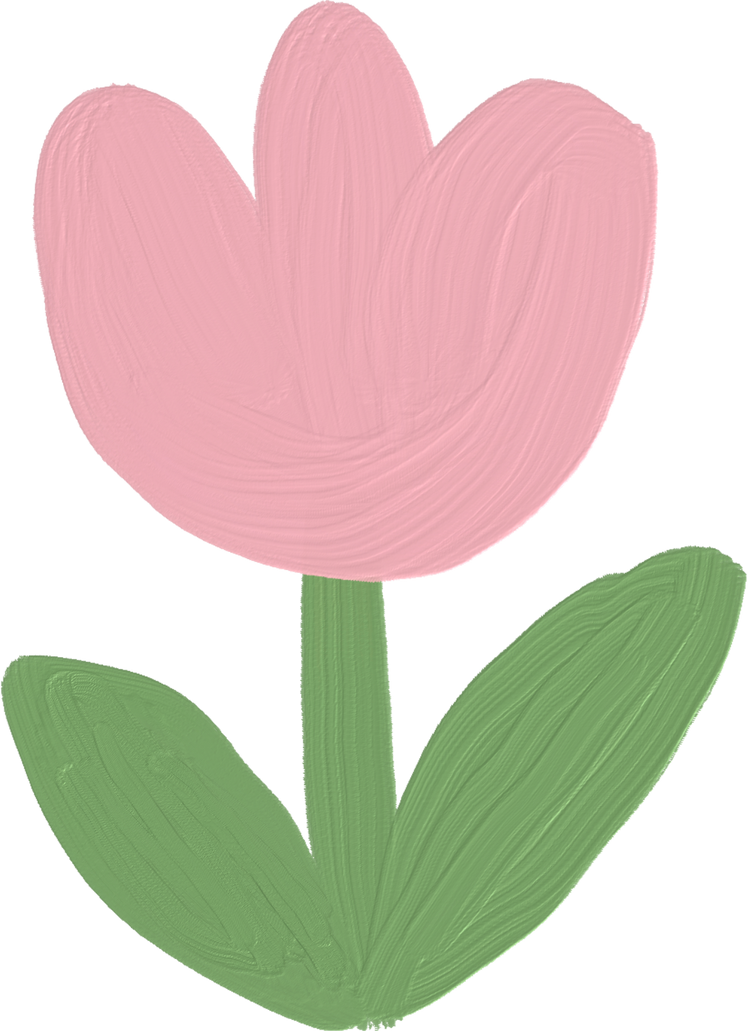 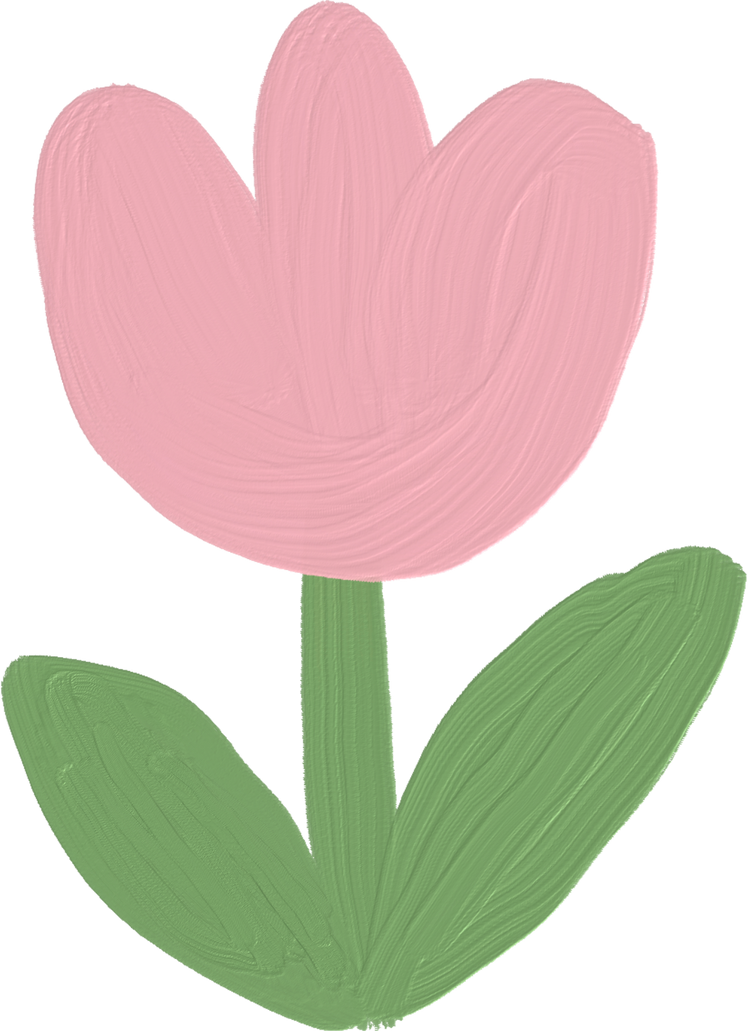